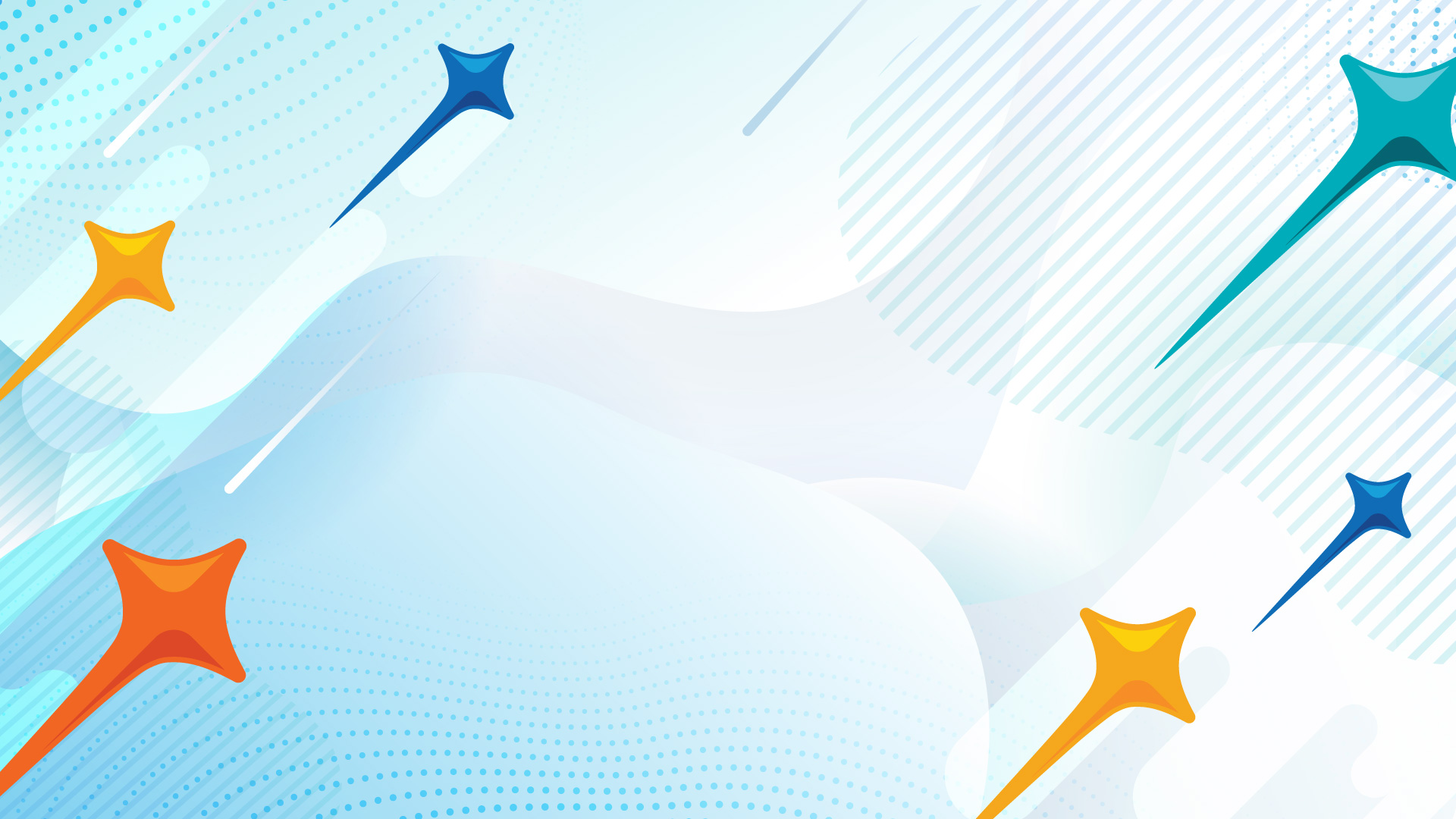 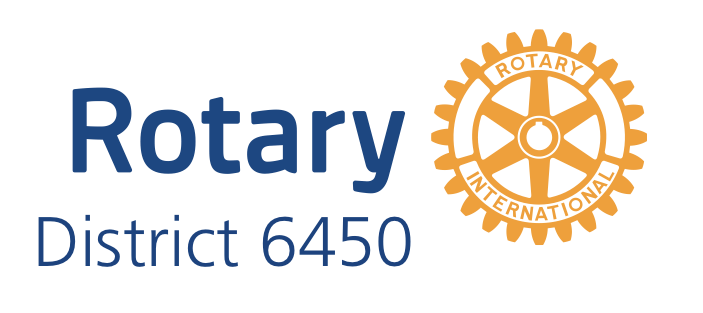 LET’S MAKE ROTARY
Simply Irresistible!
DG Club Visit Presentation
2024-2025
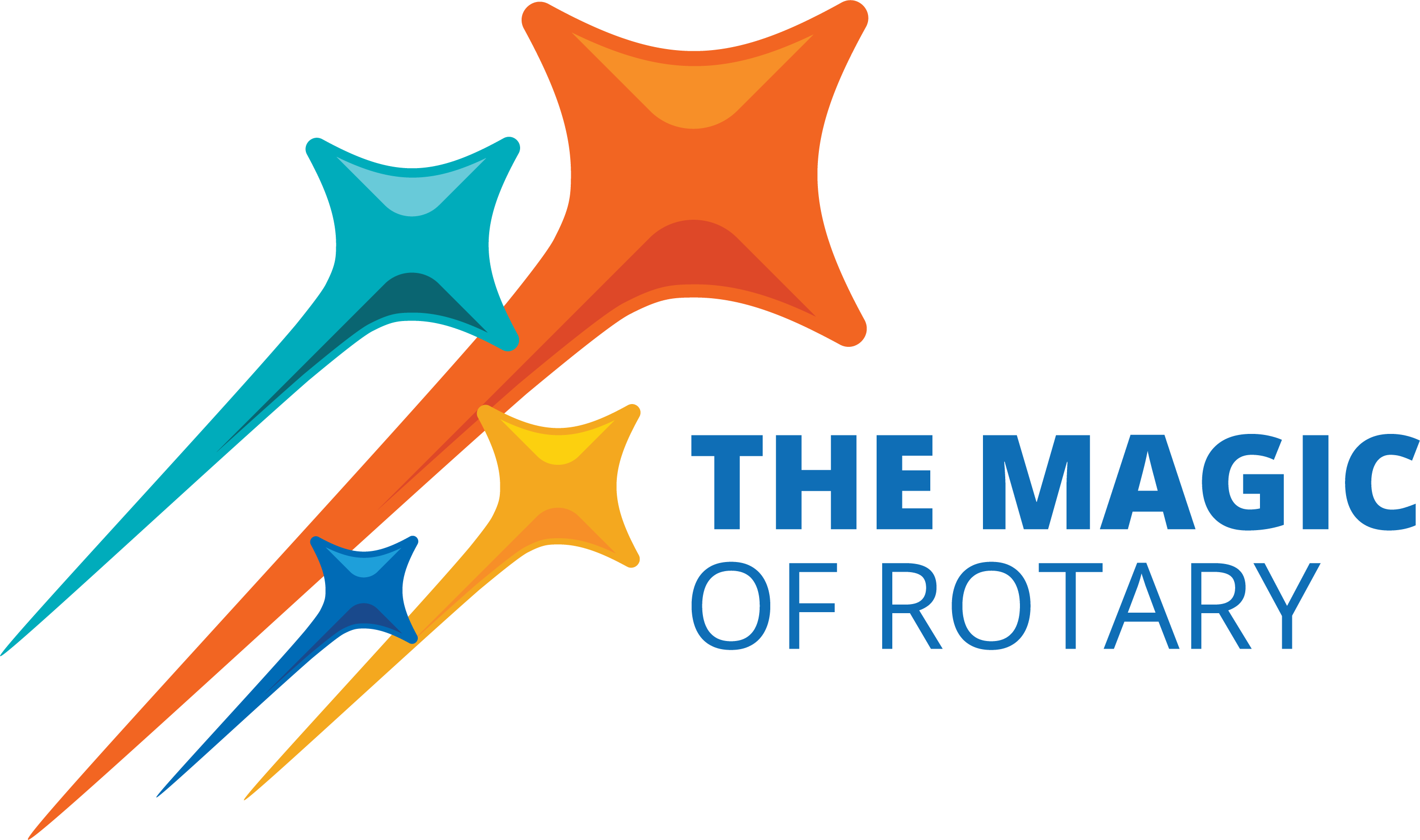 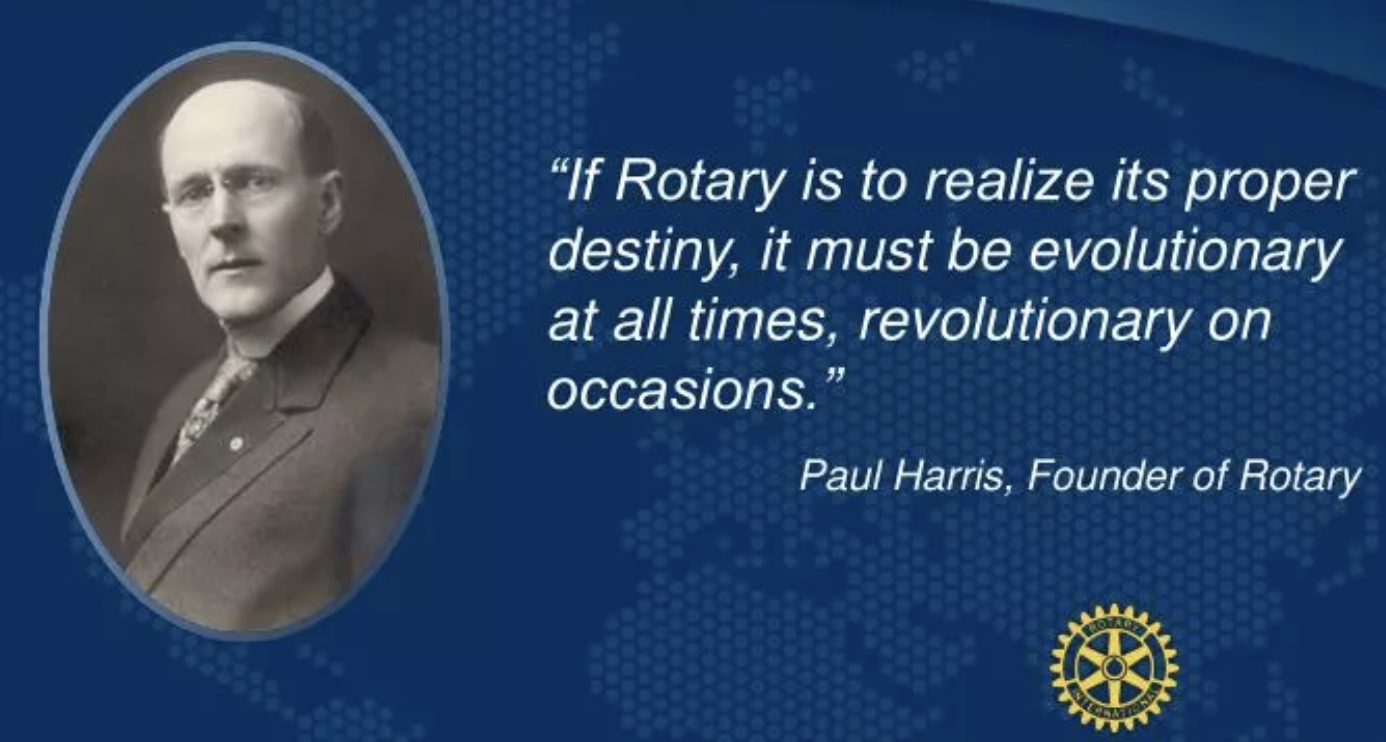 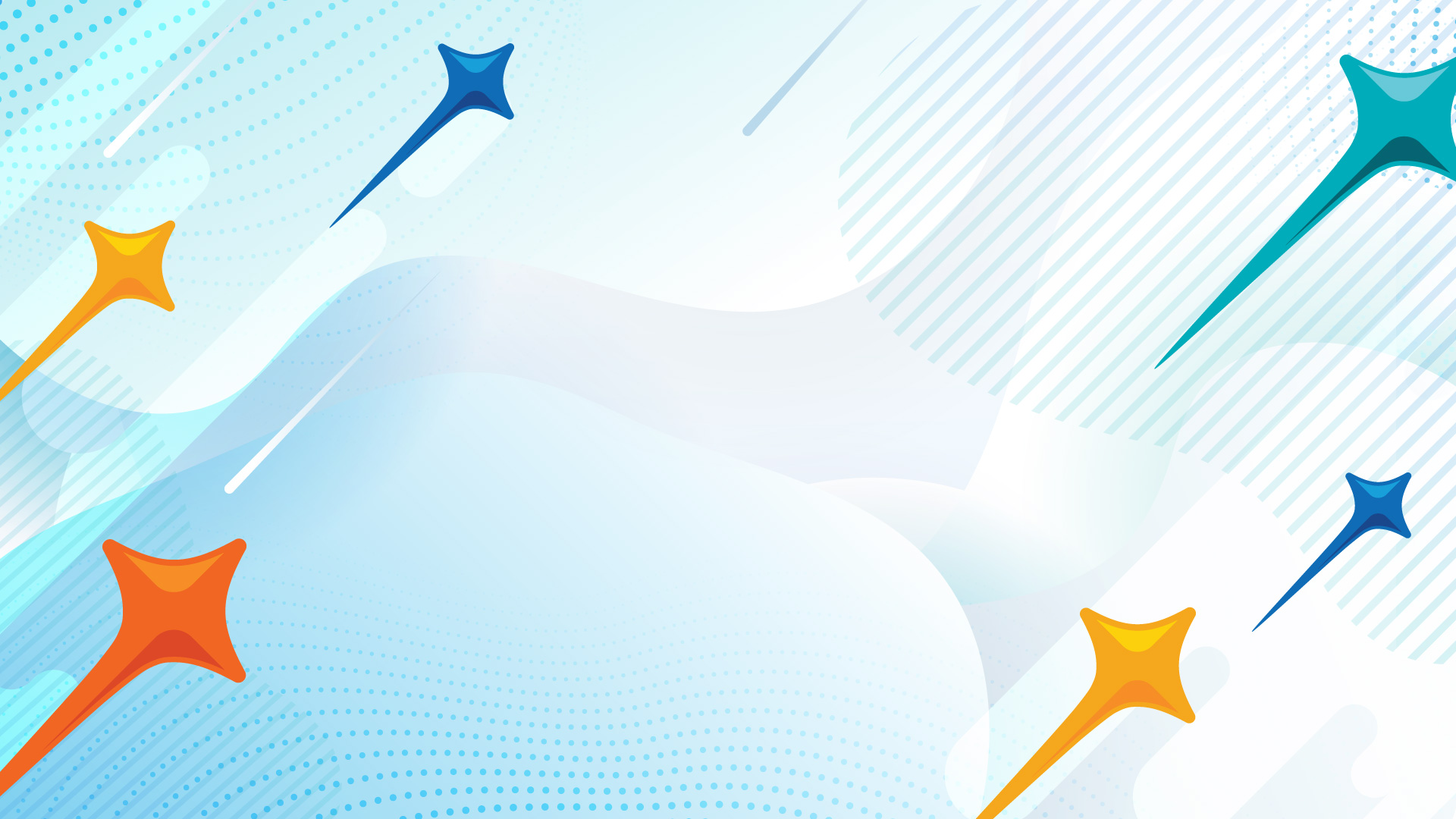 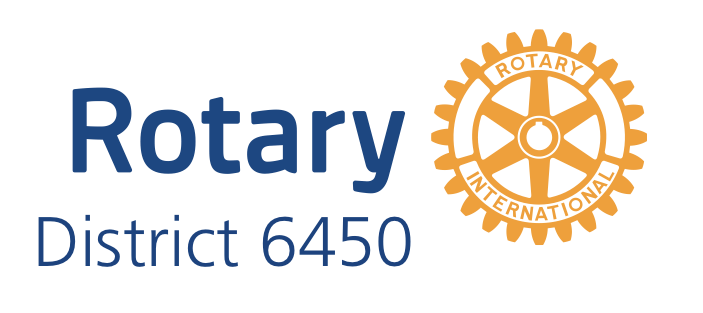 The Magic of Rotary is ours to grow & share
Let’s Revolutionize Rotary to be Simply Irresistible!
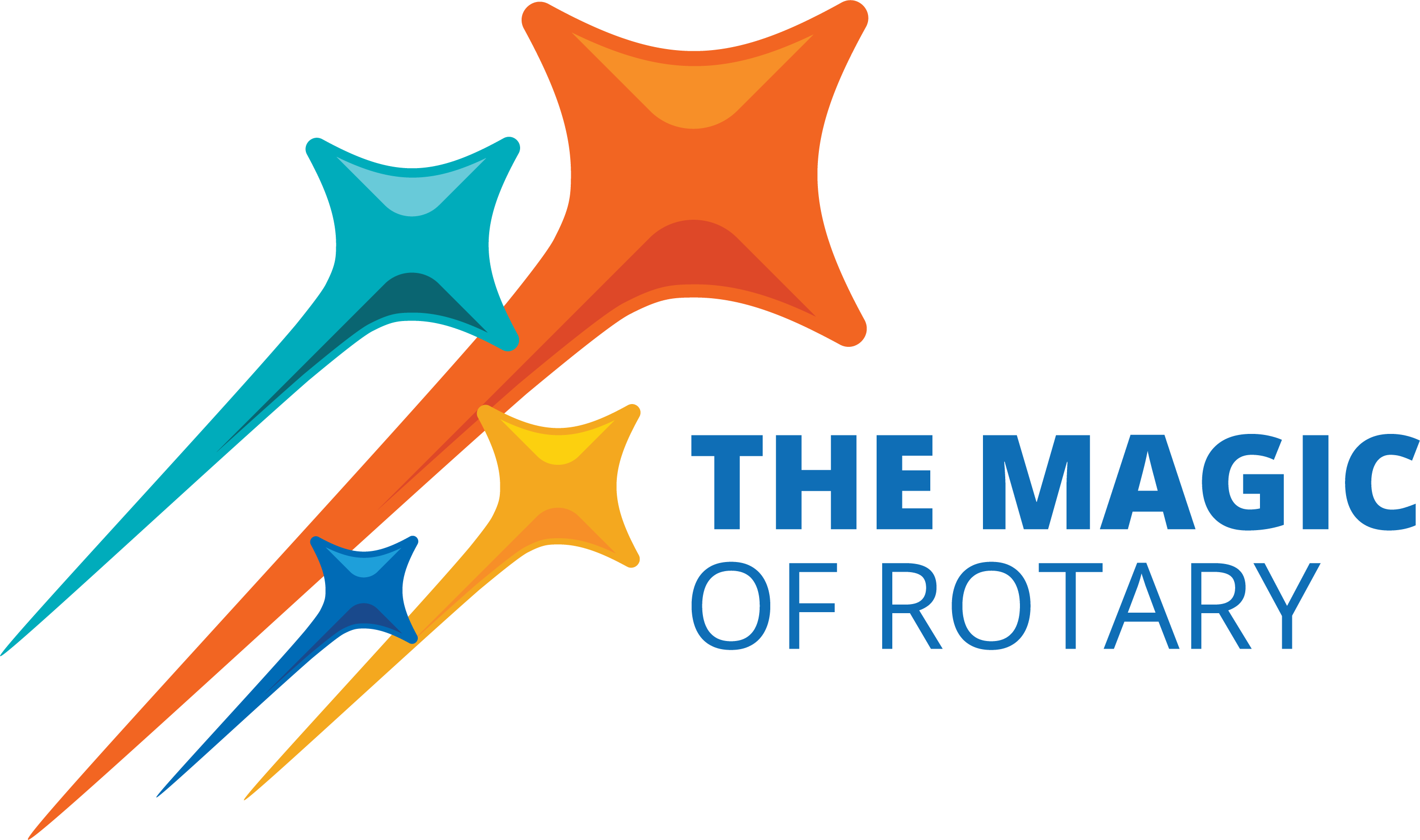 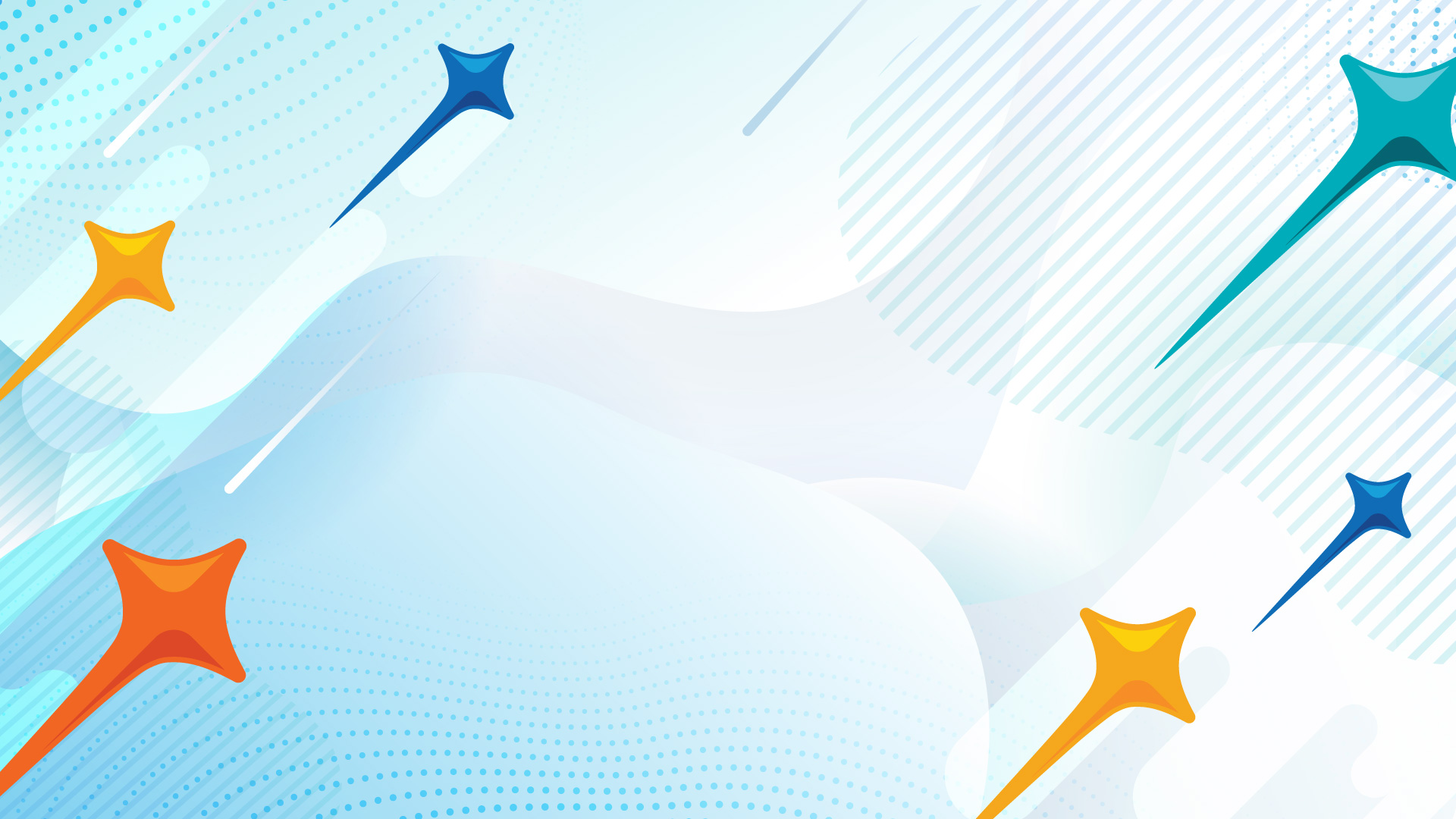 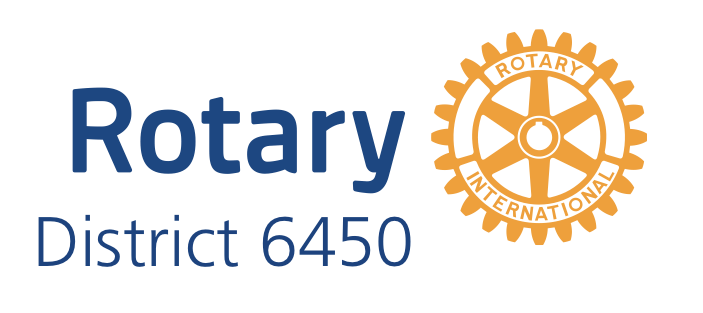 Becoming Irresistible
The Magic of Rotary happens at Club level where people are serving their communities
Transform our culture to be Simply Irresistible
Be Member and Club-centric
Expand our commitment to DEIB
Live the Four-Way Test
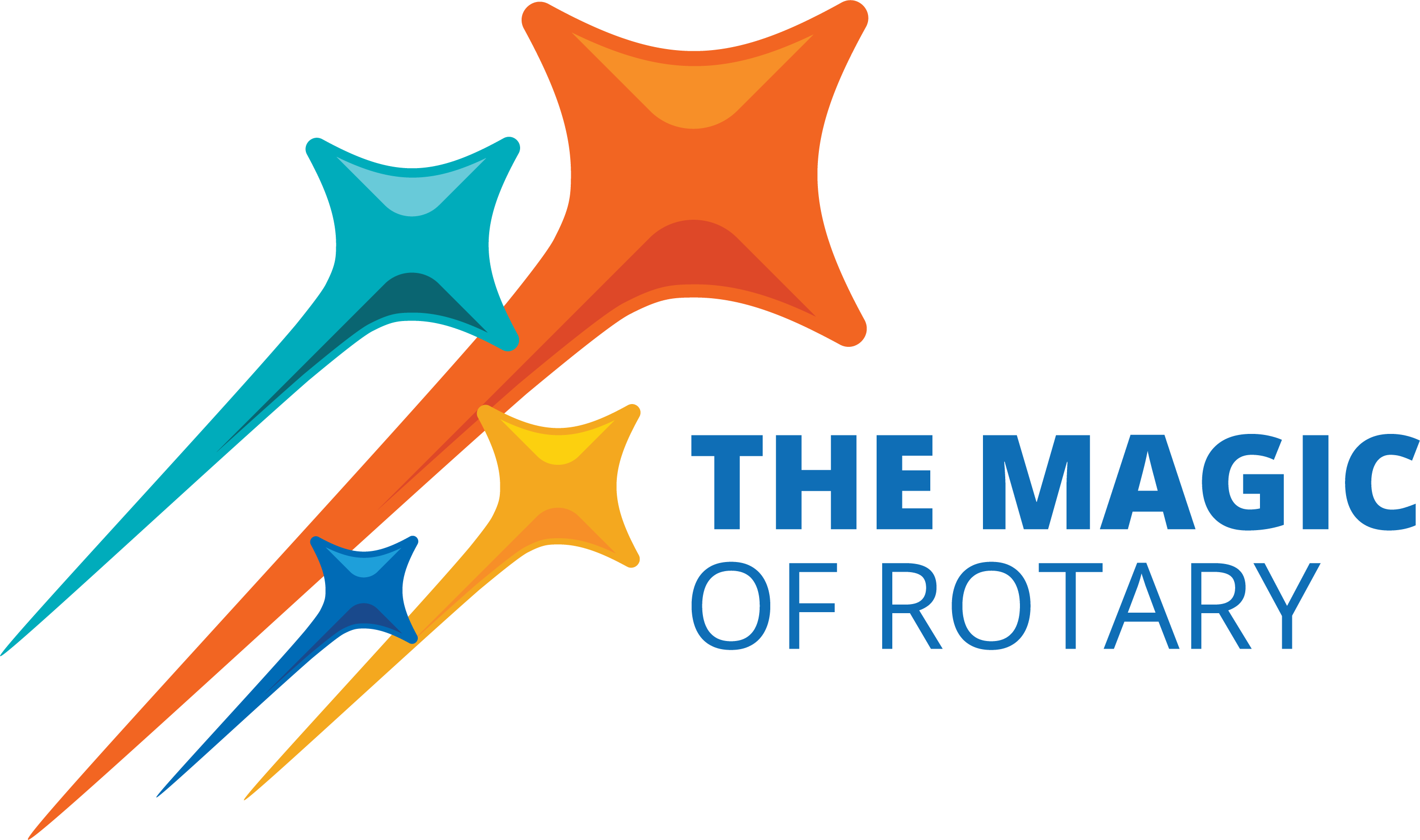 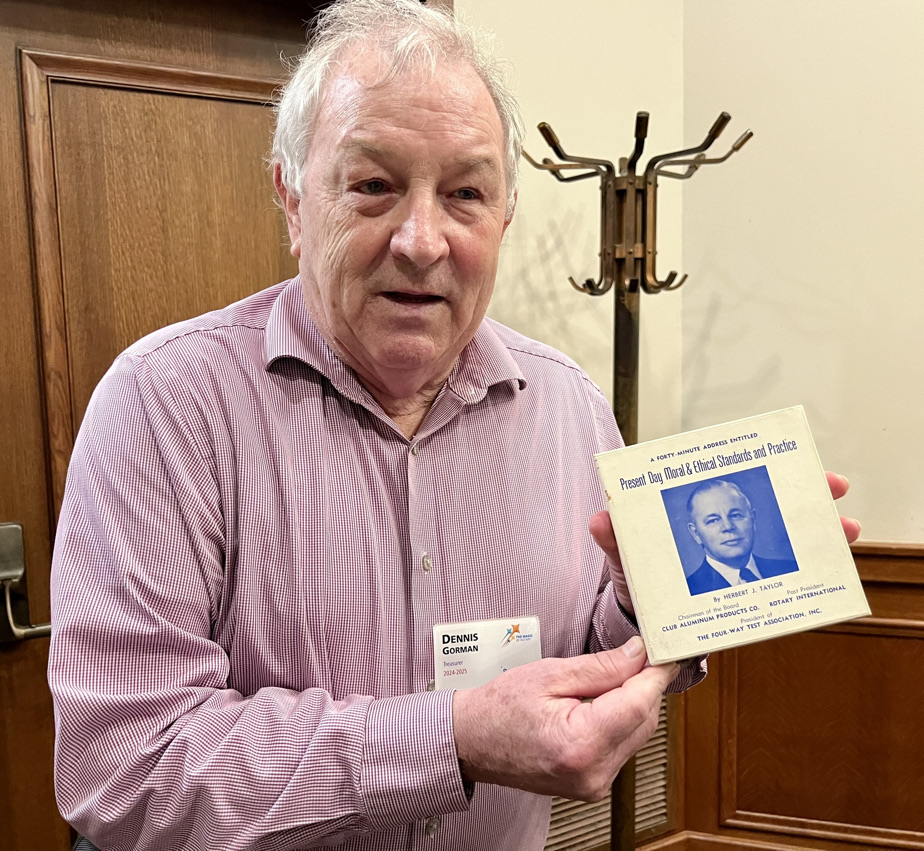 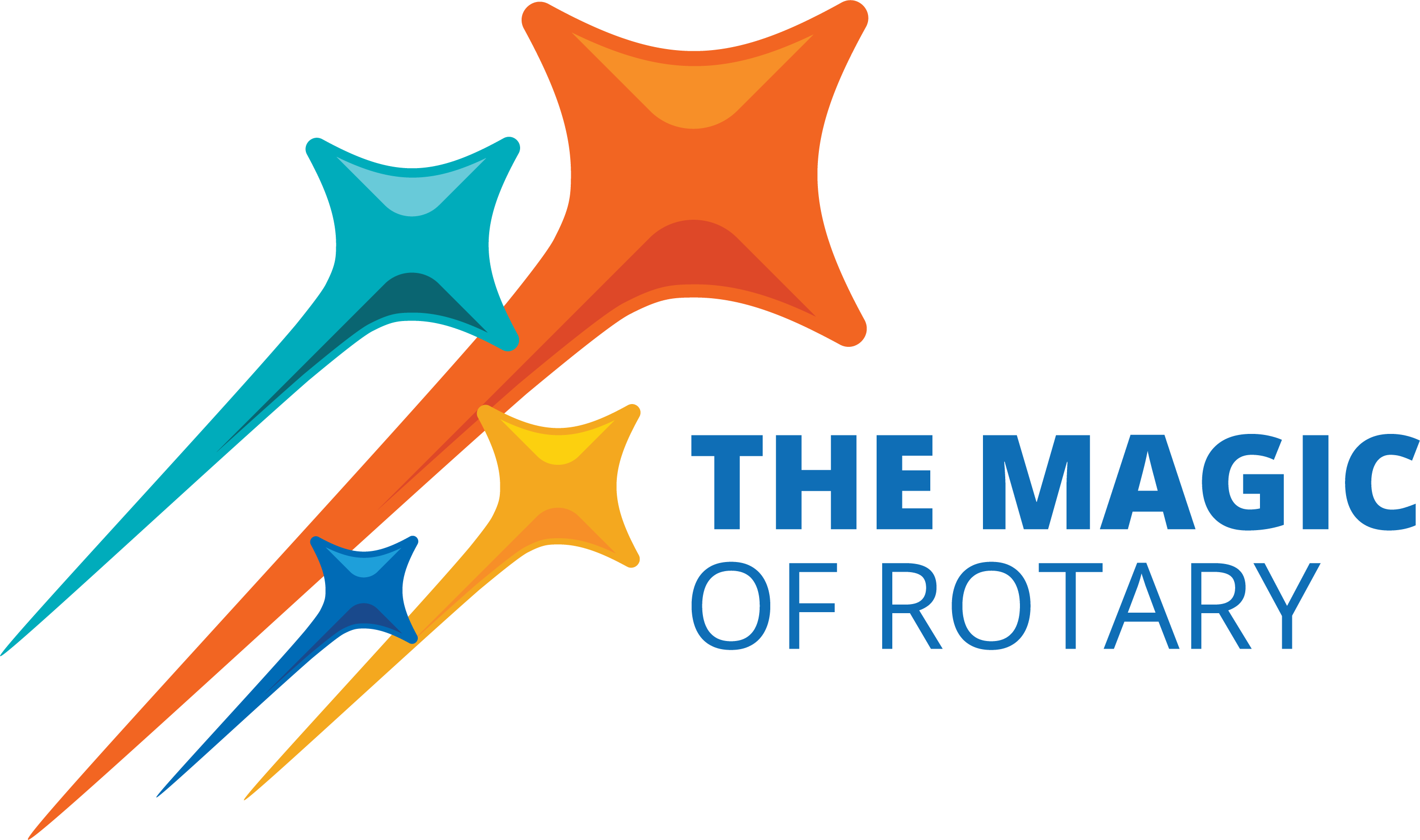 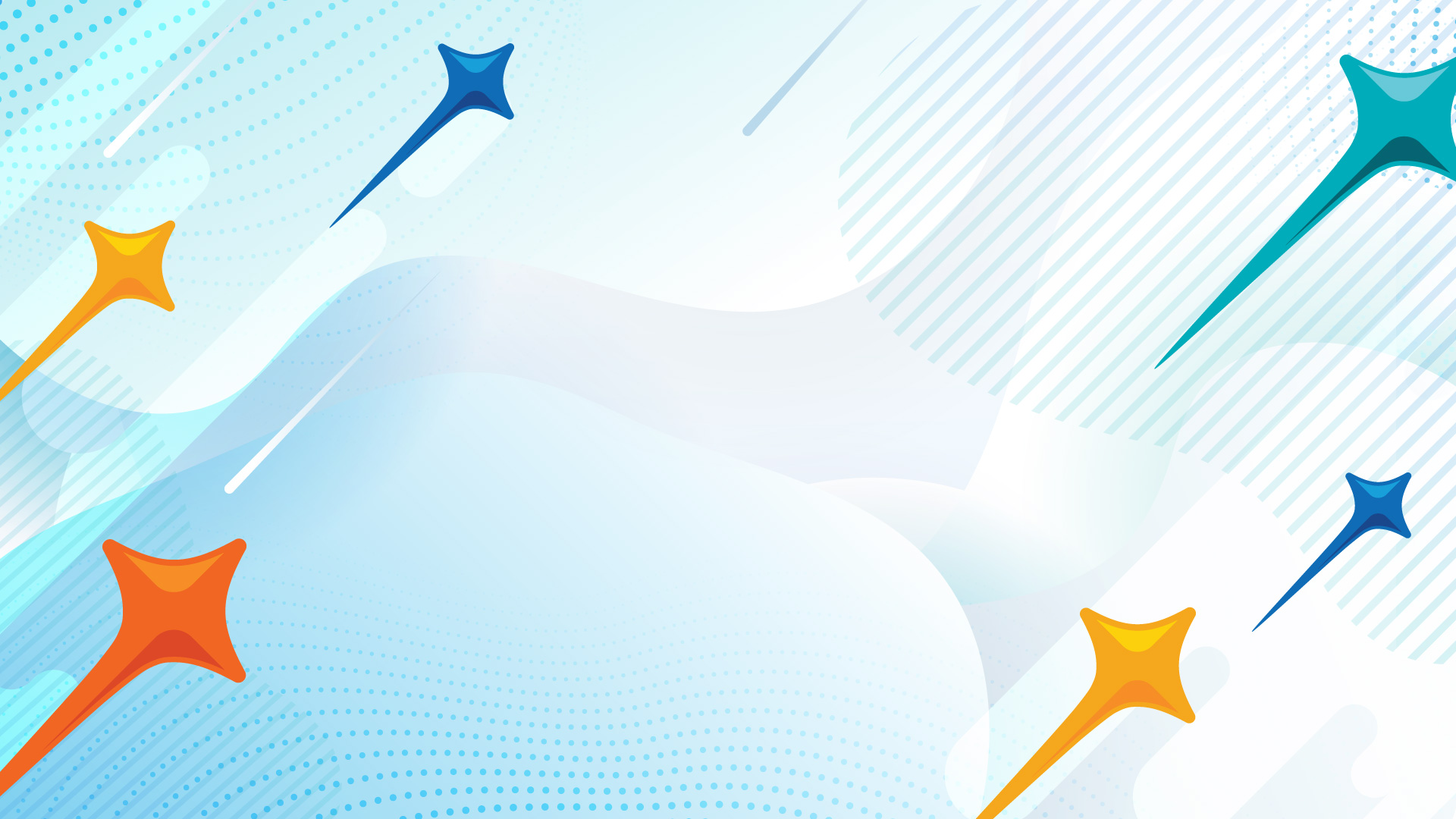 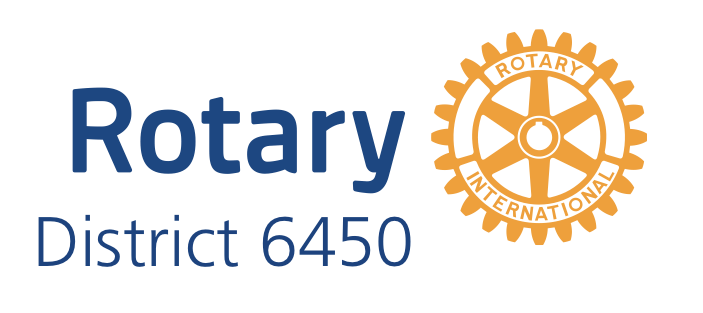 Becoming Irresistible
Great clubs stay great by finding room for continuous improvement
Foster a spirit of innovation
Have to constantly work to introduce Rotary into the community in different ways
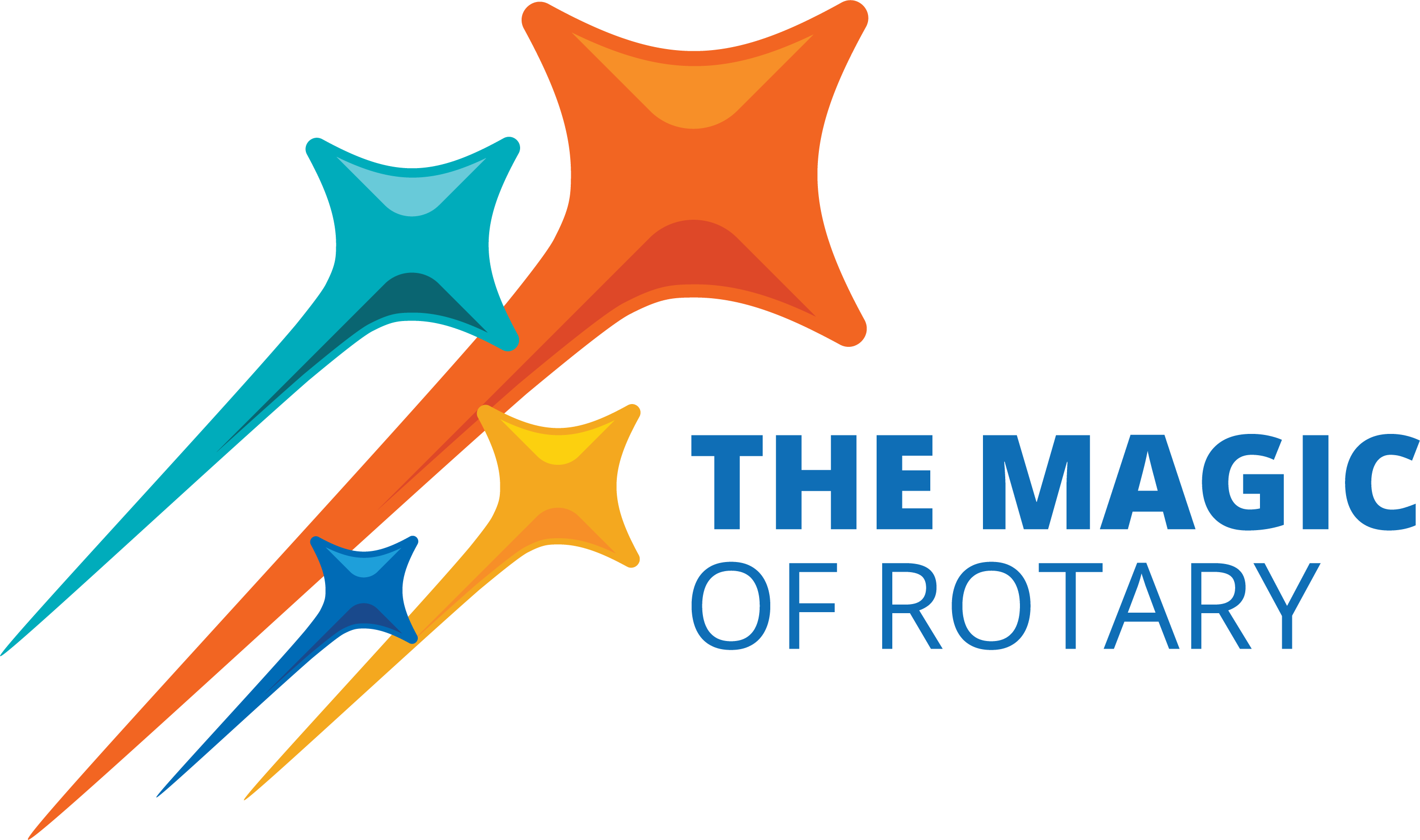 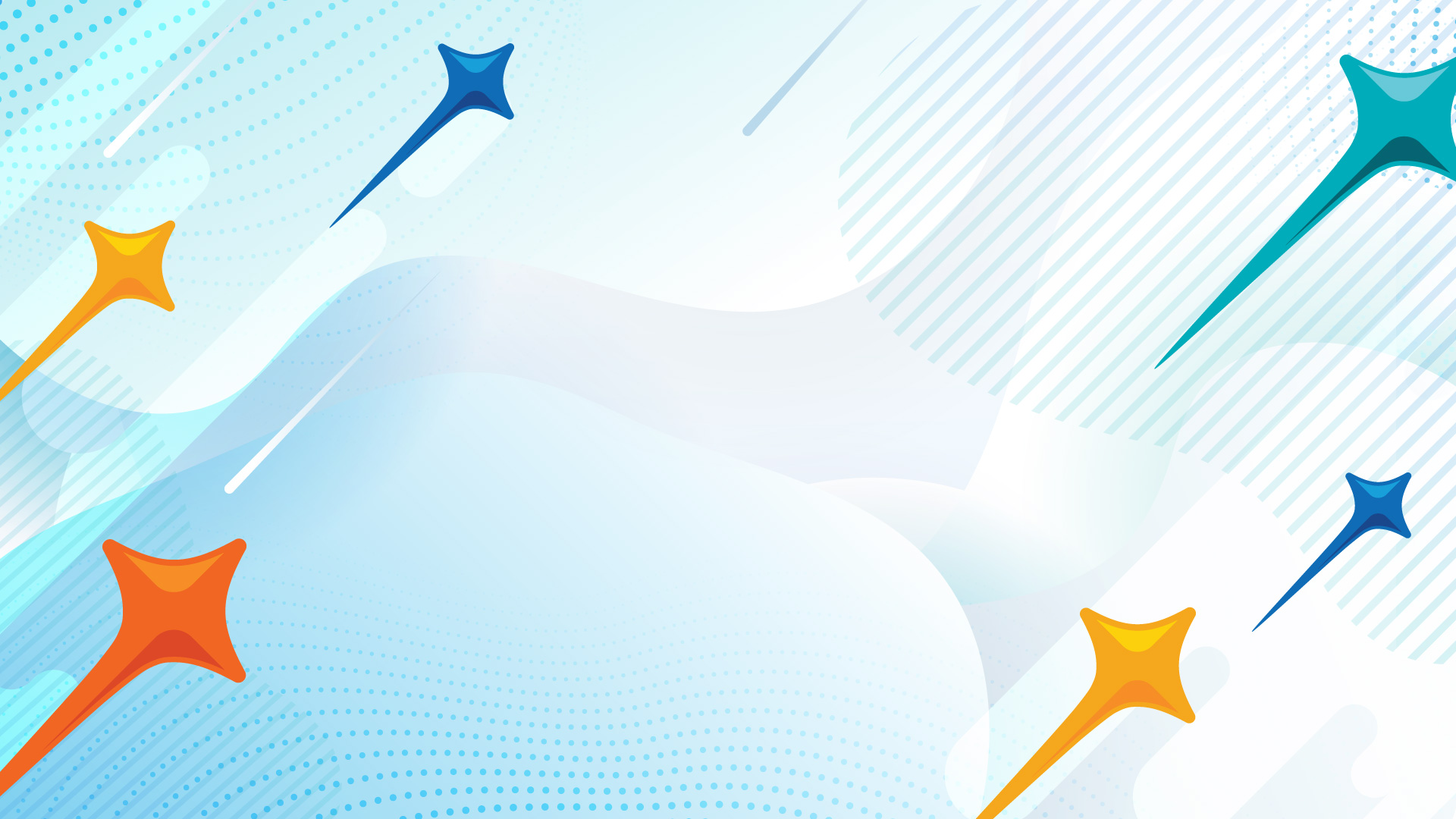 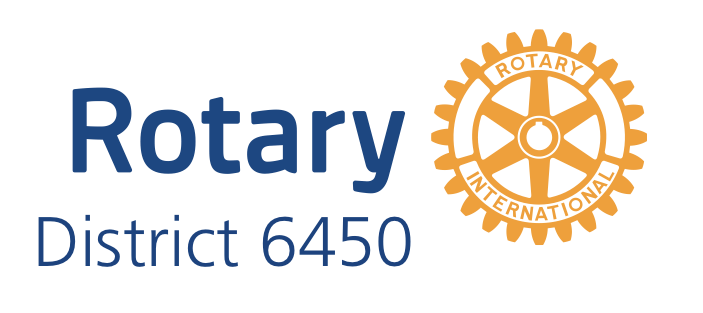 Becoming Irresistible
Focus on modern day concerns
Offer meaningful hands-on service projects
Let the core values of Rotary shine through! Don’t worry about traditions that feel outdated
Engage Action Plan to grow membership & thrive
    
     The District Team is here to help!
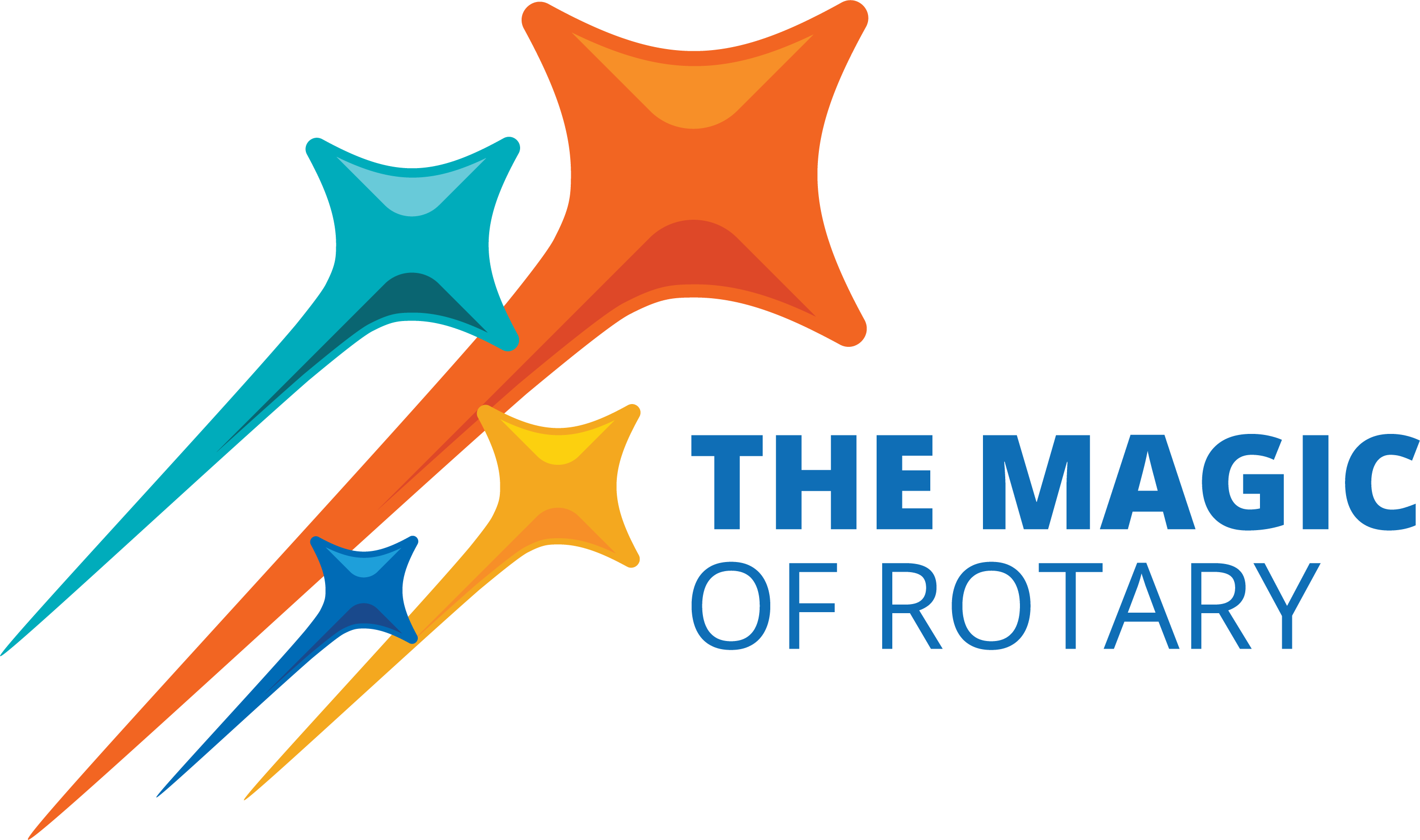 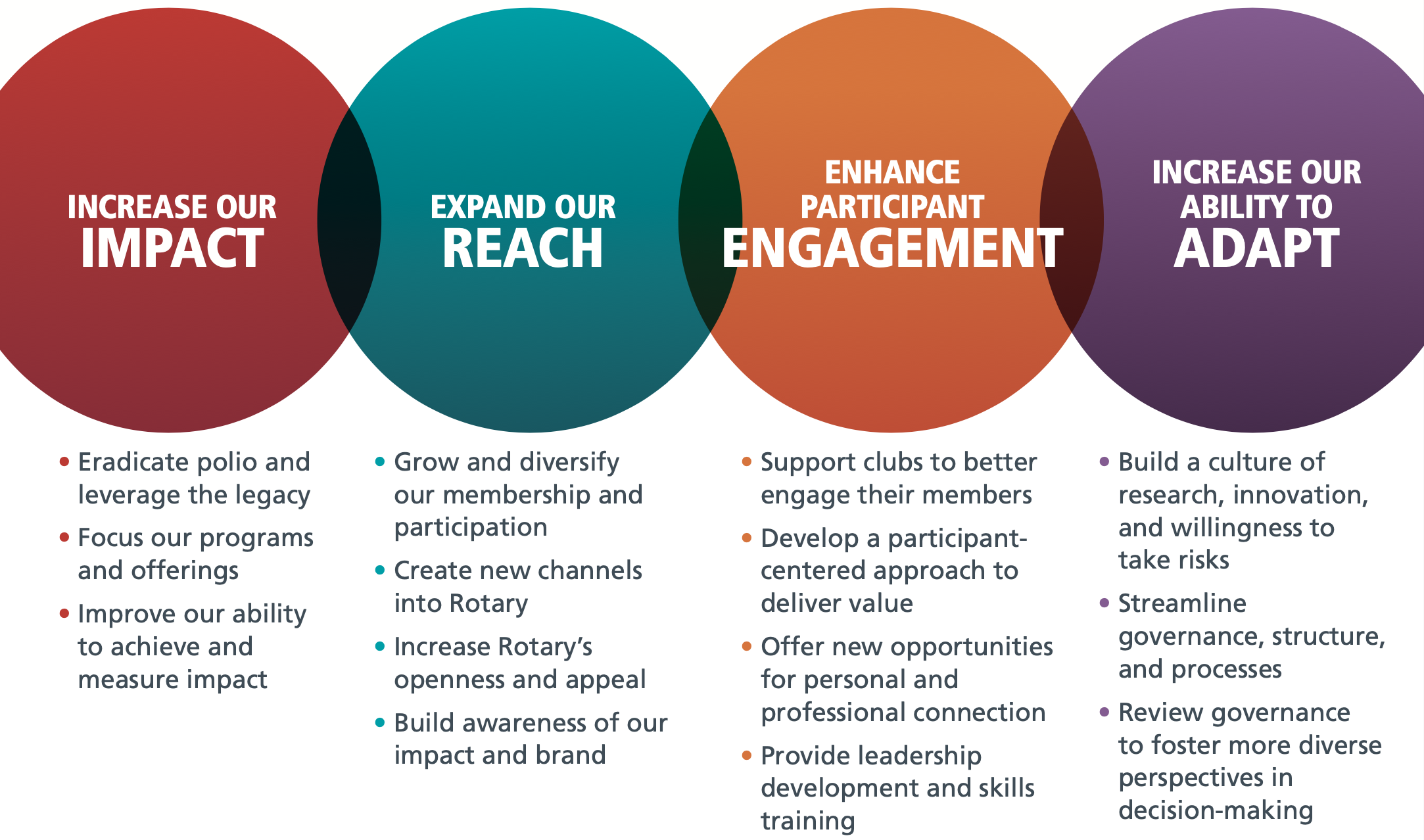 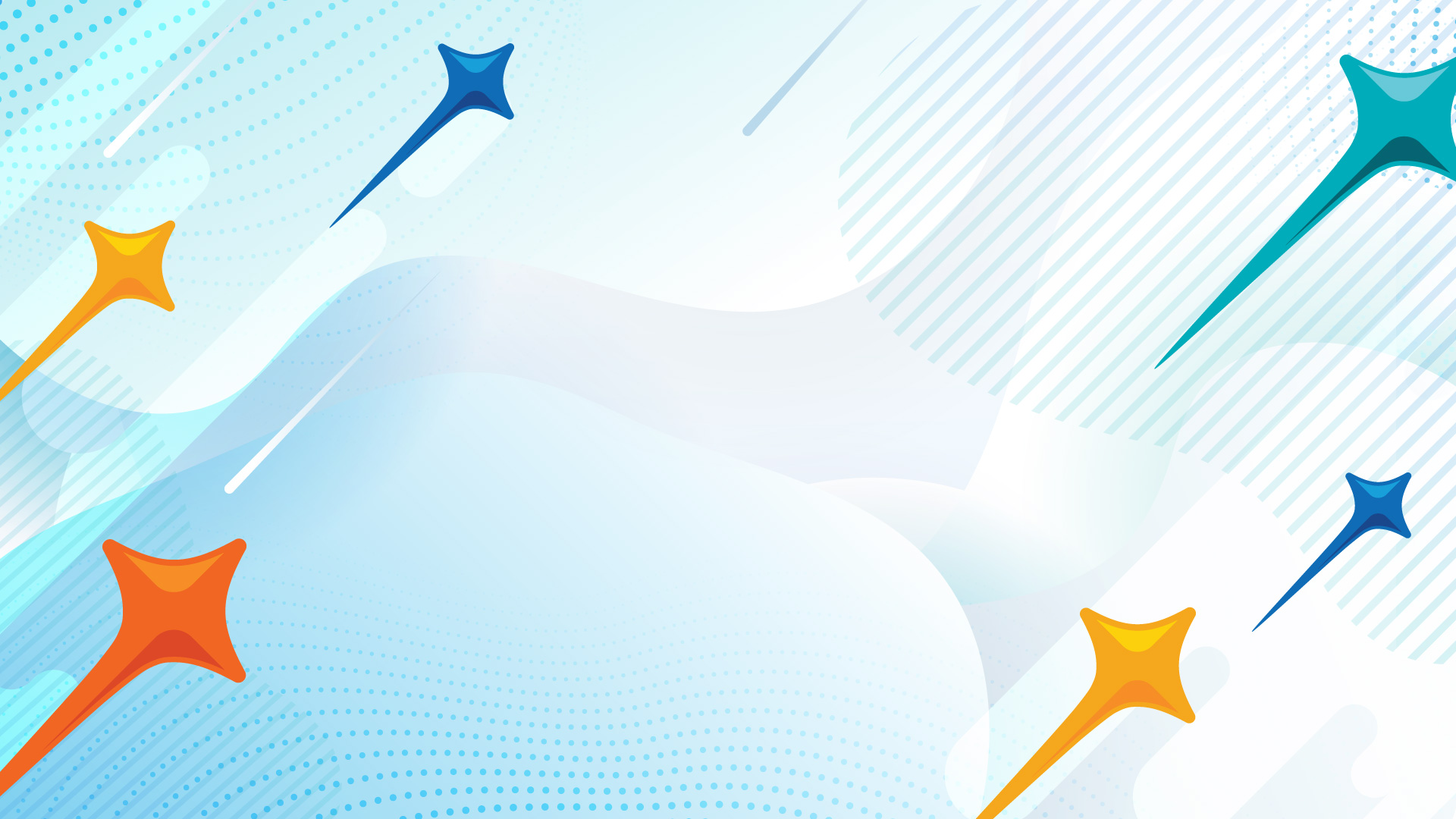 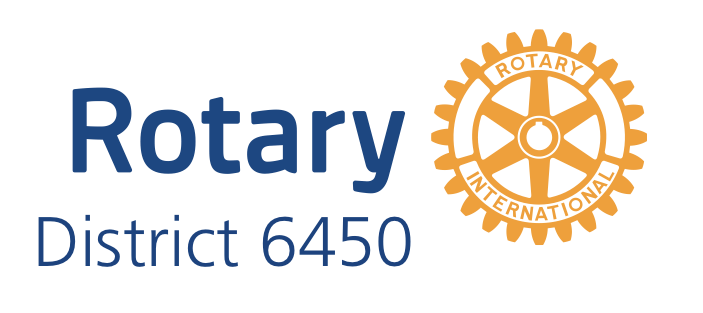 District 6450 Goals 2024-2025
Embrace Action Plan at the Club level to grow Rotary & increase our impact.
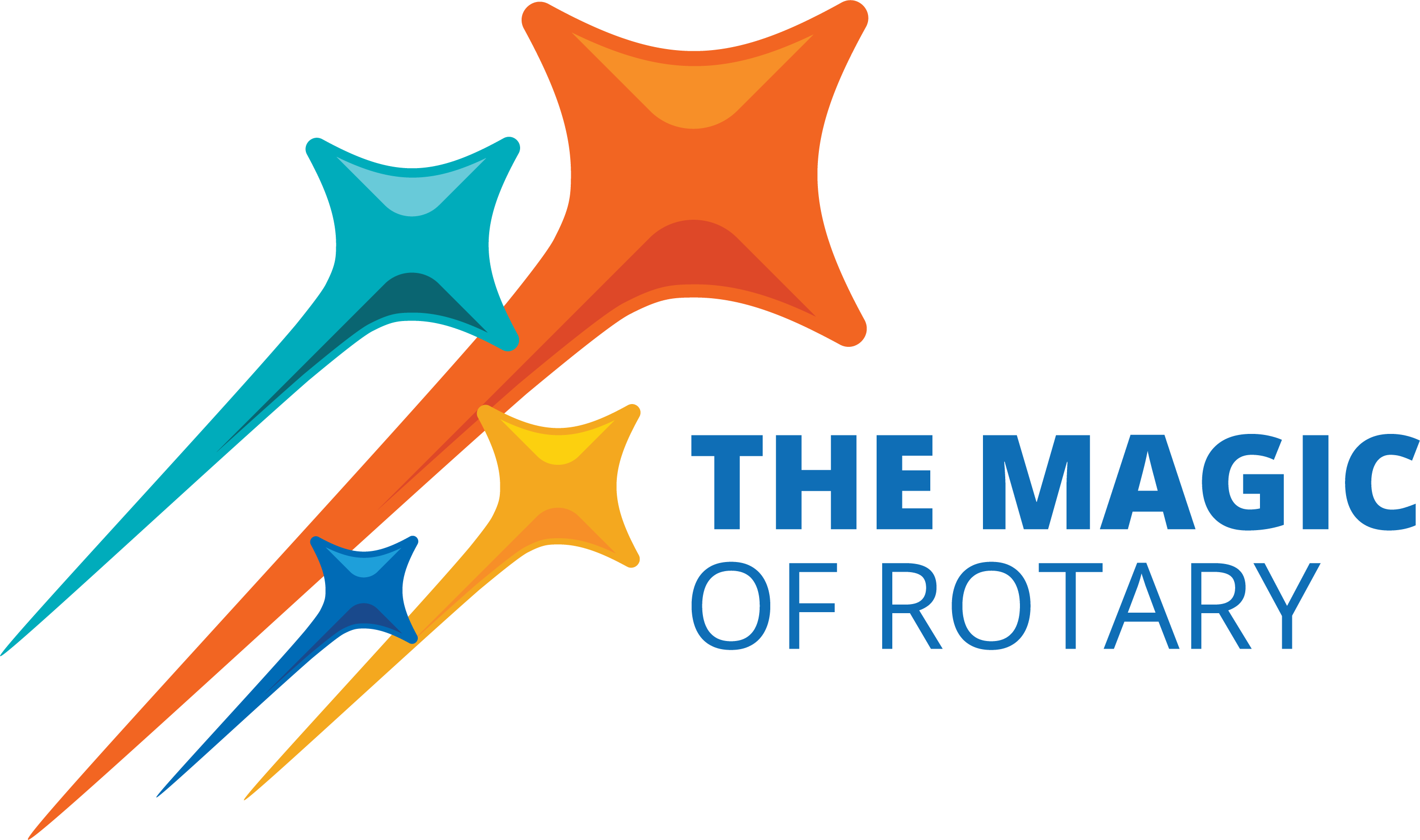 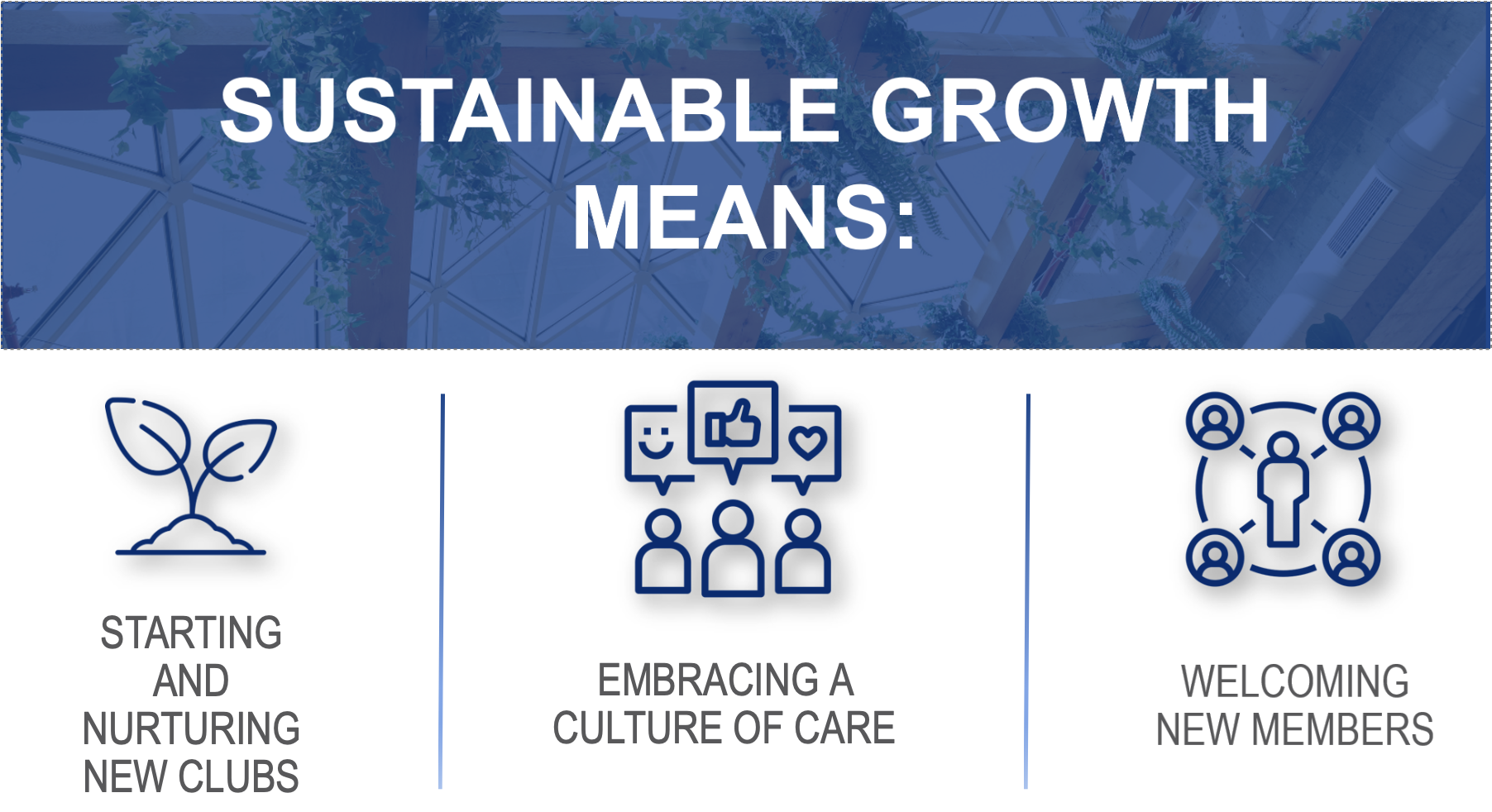 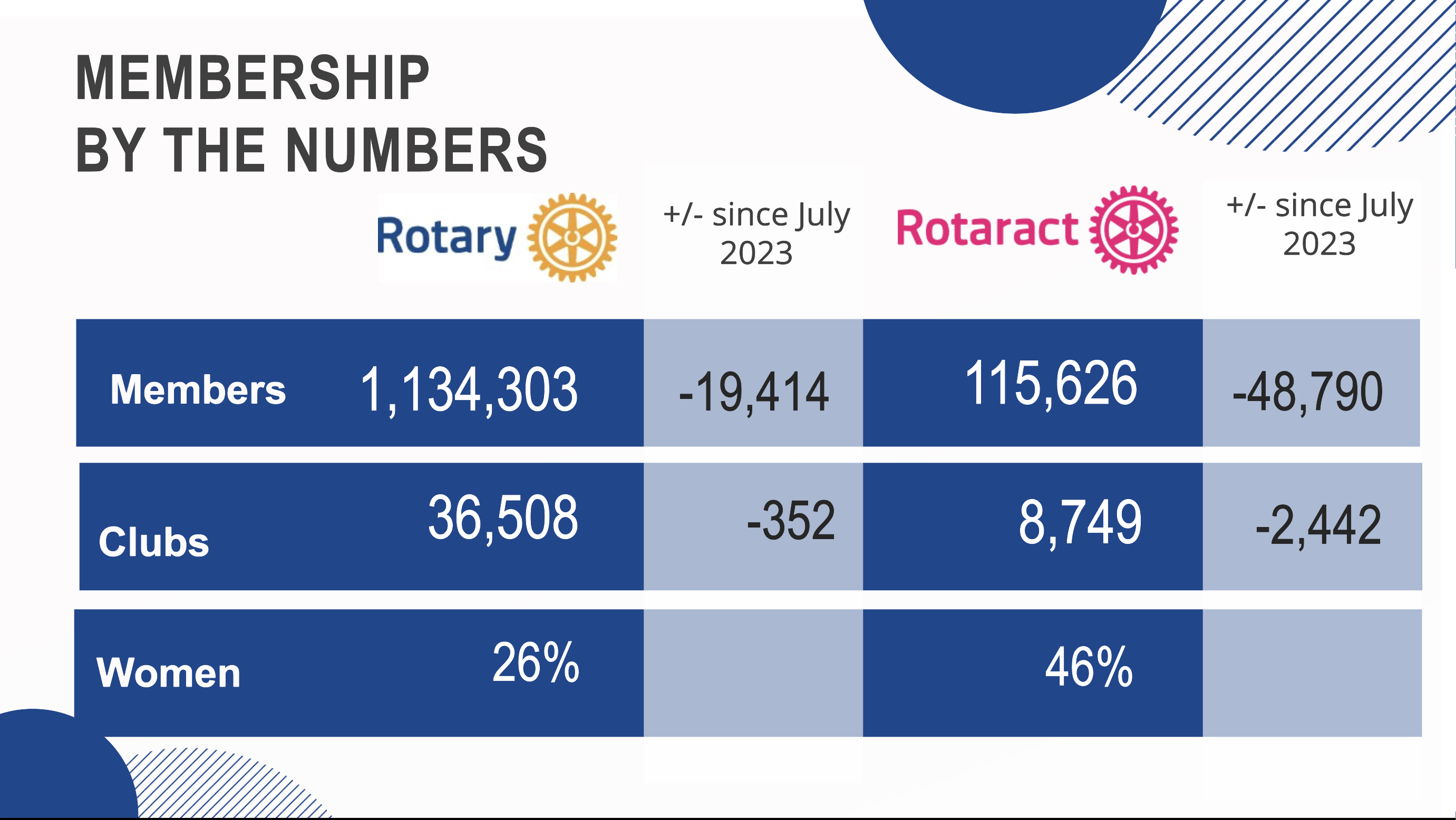 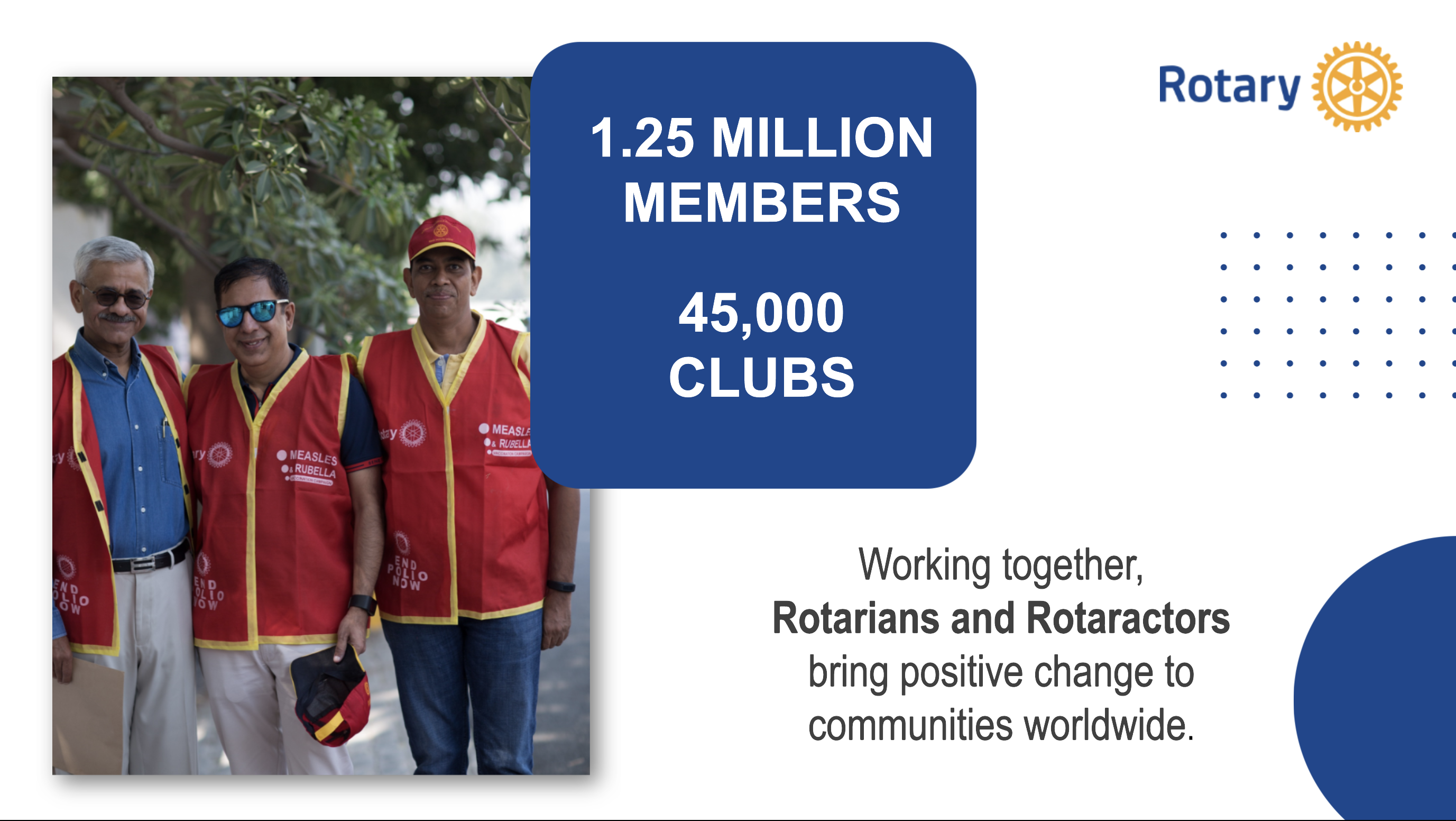 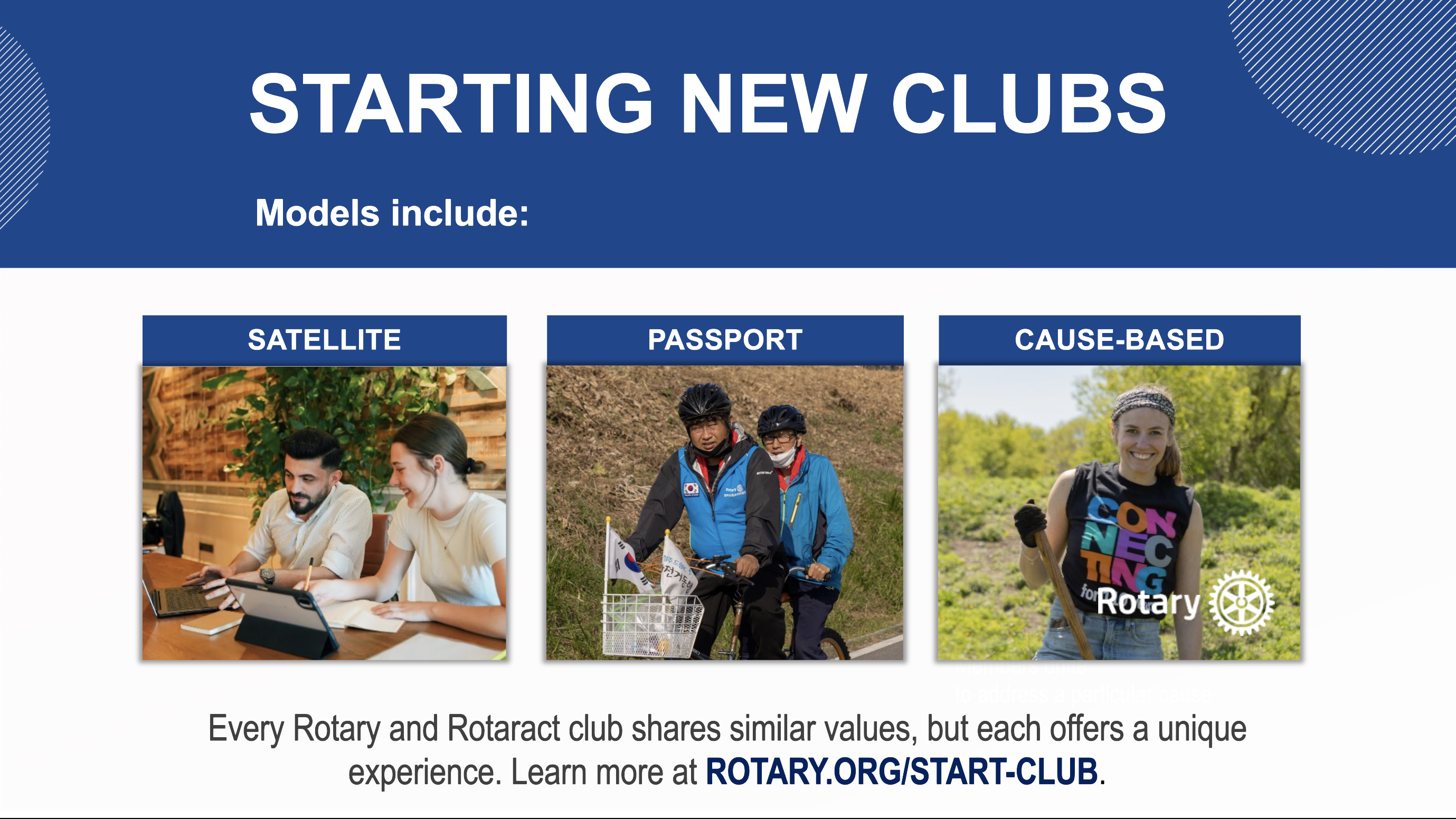 IRRESISTIBLE DISTRICT
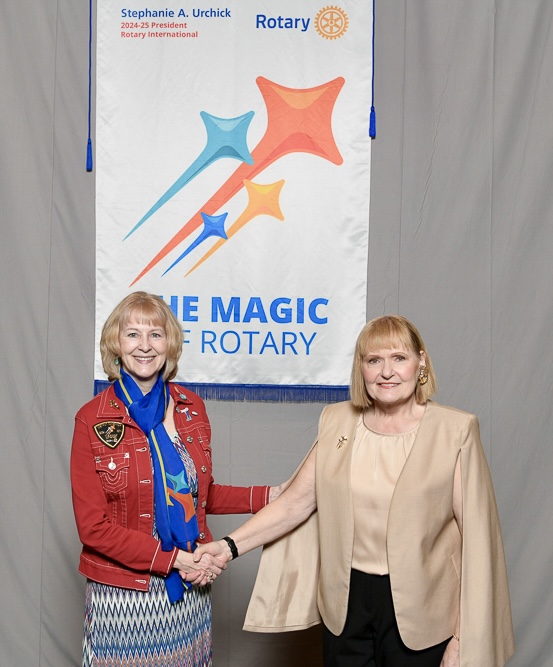 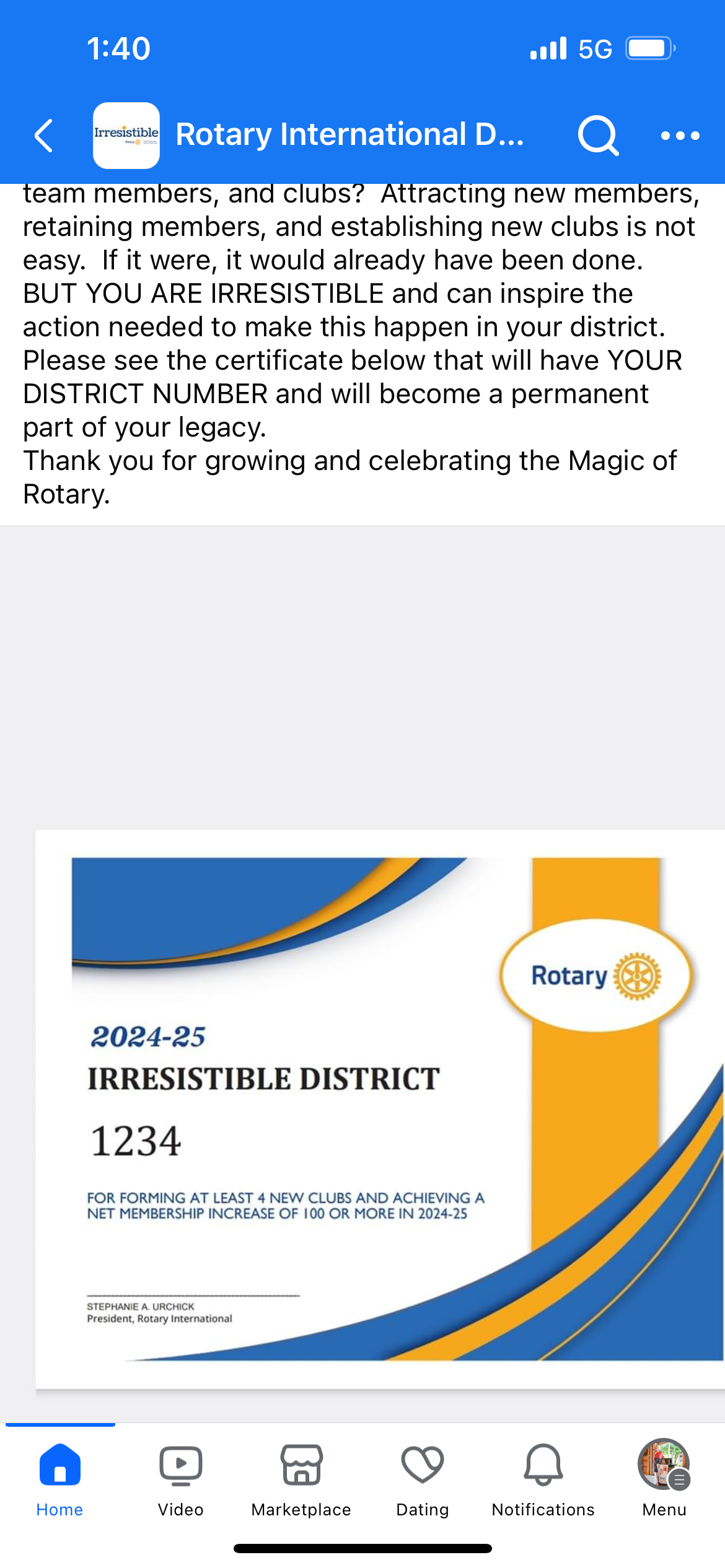 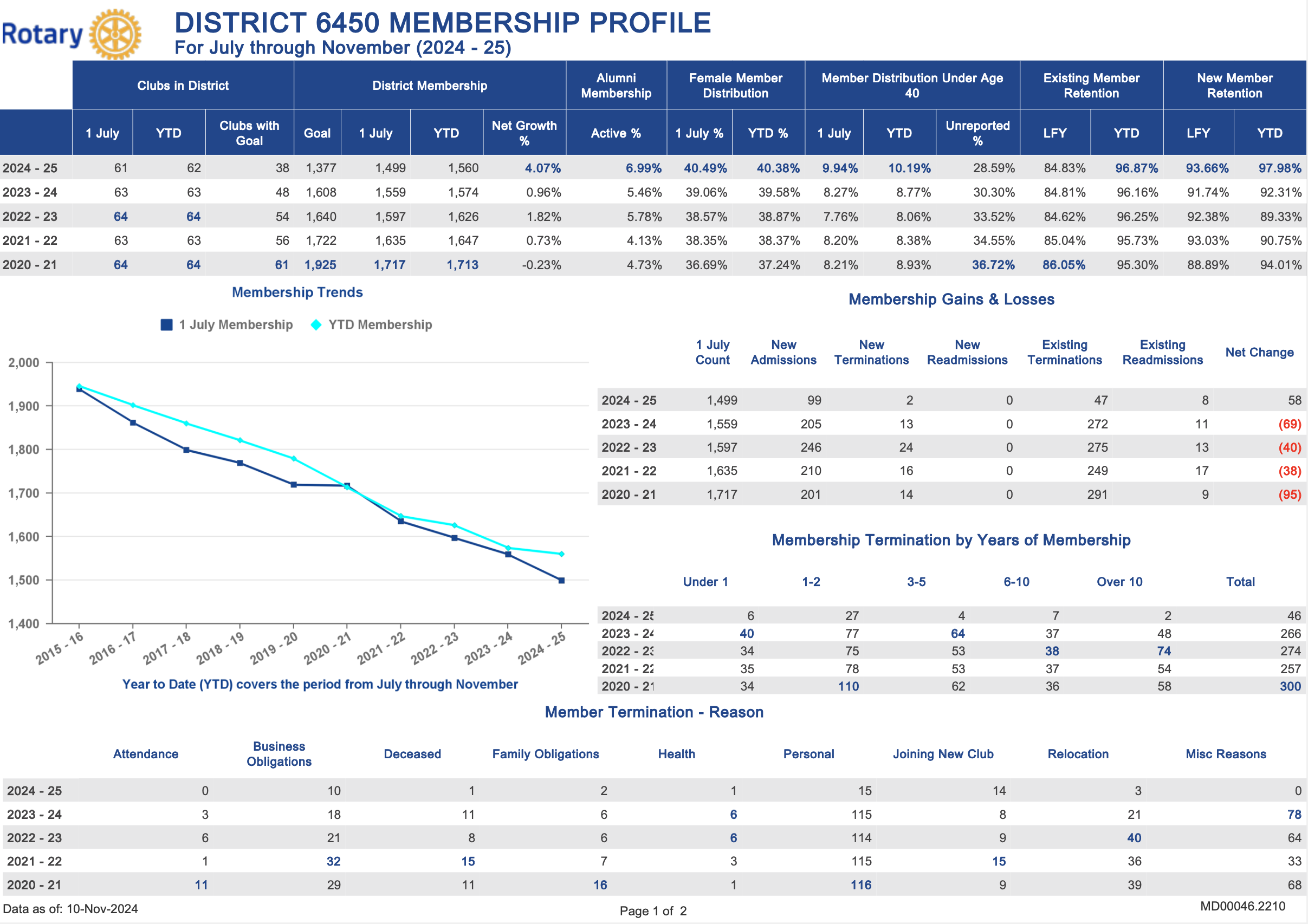 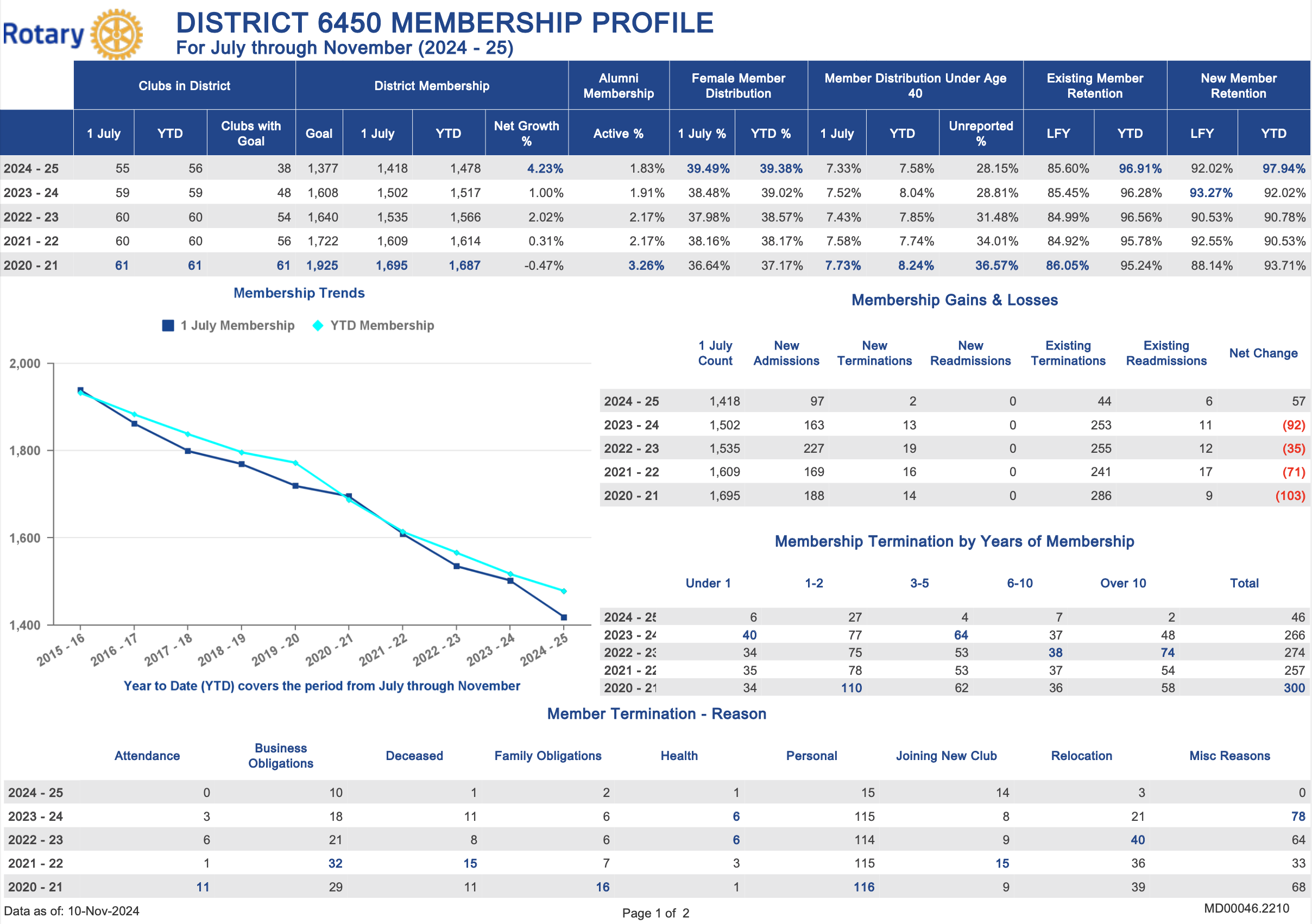 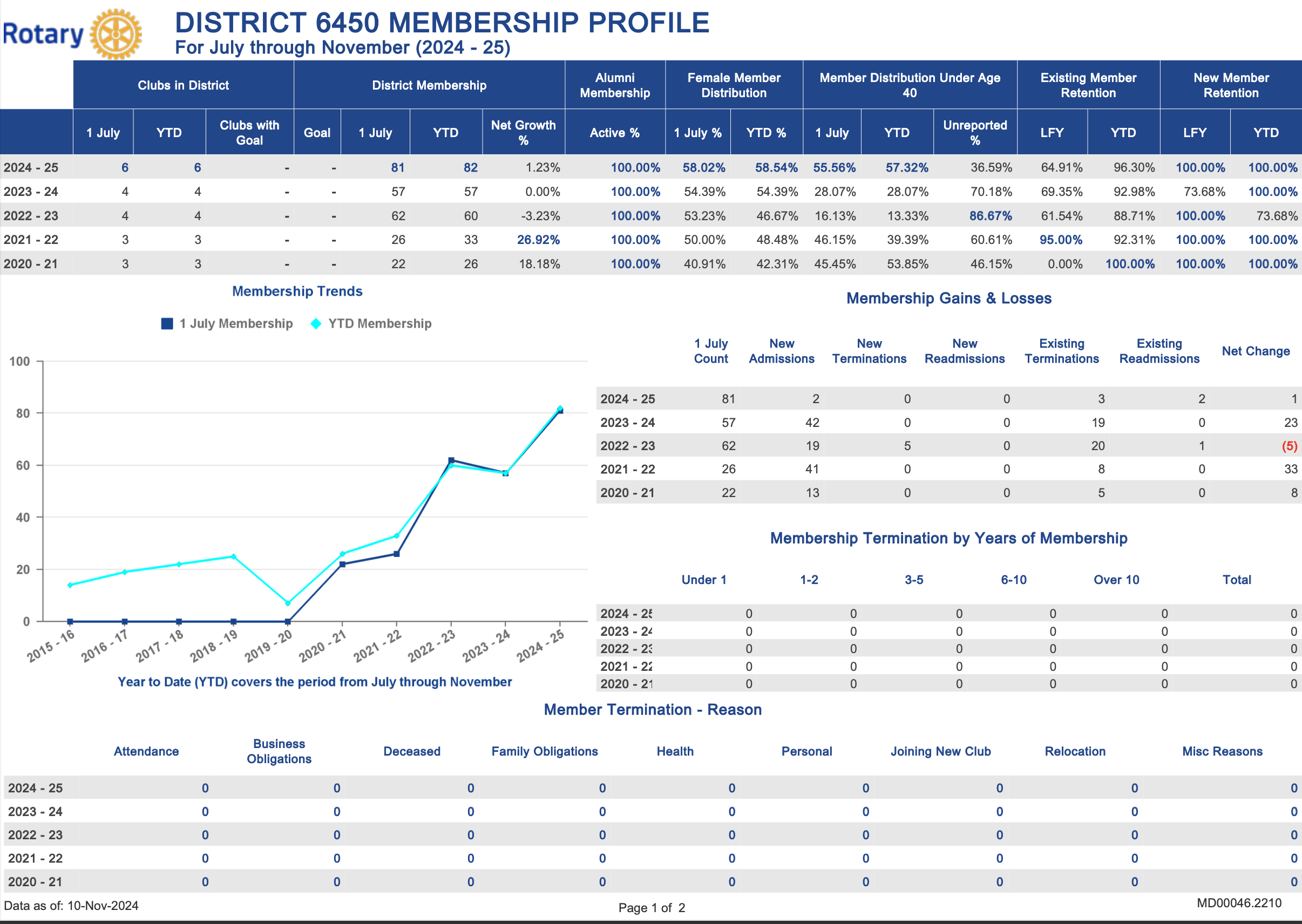 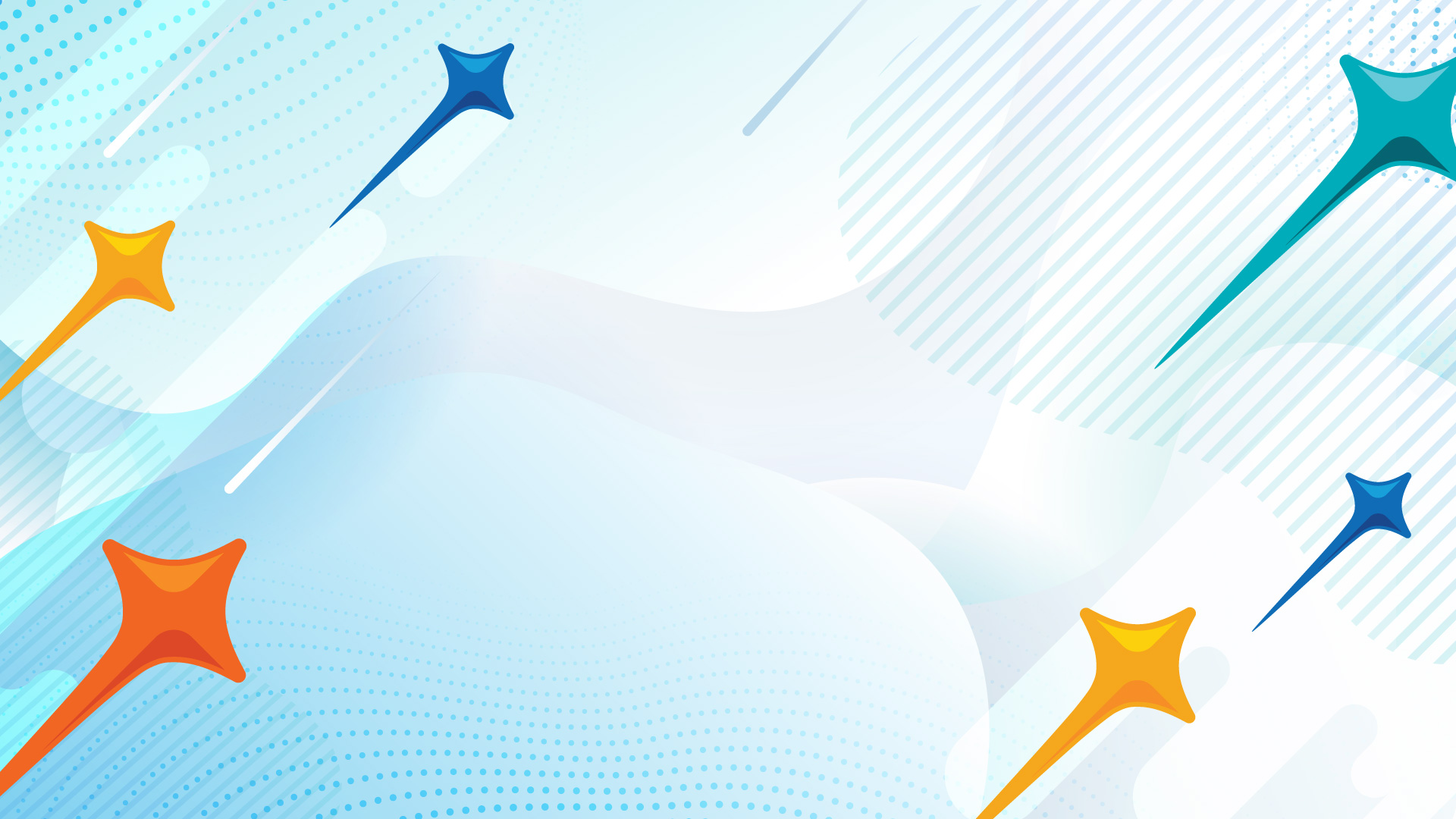 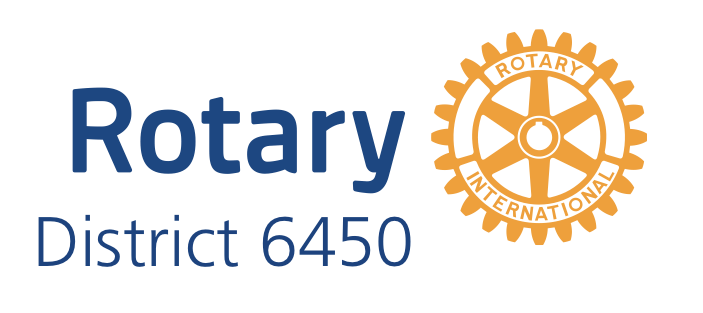 District 6450 Goals 2024-2025
Make our Club Experience Simply Irresistible.
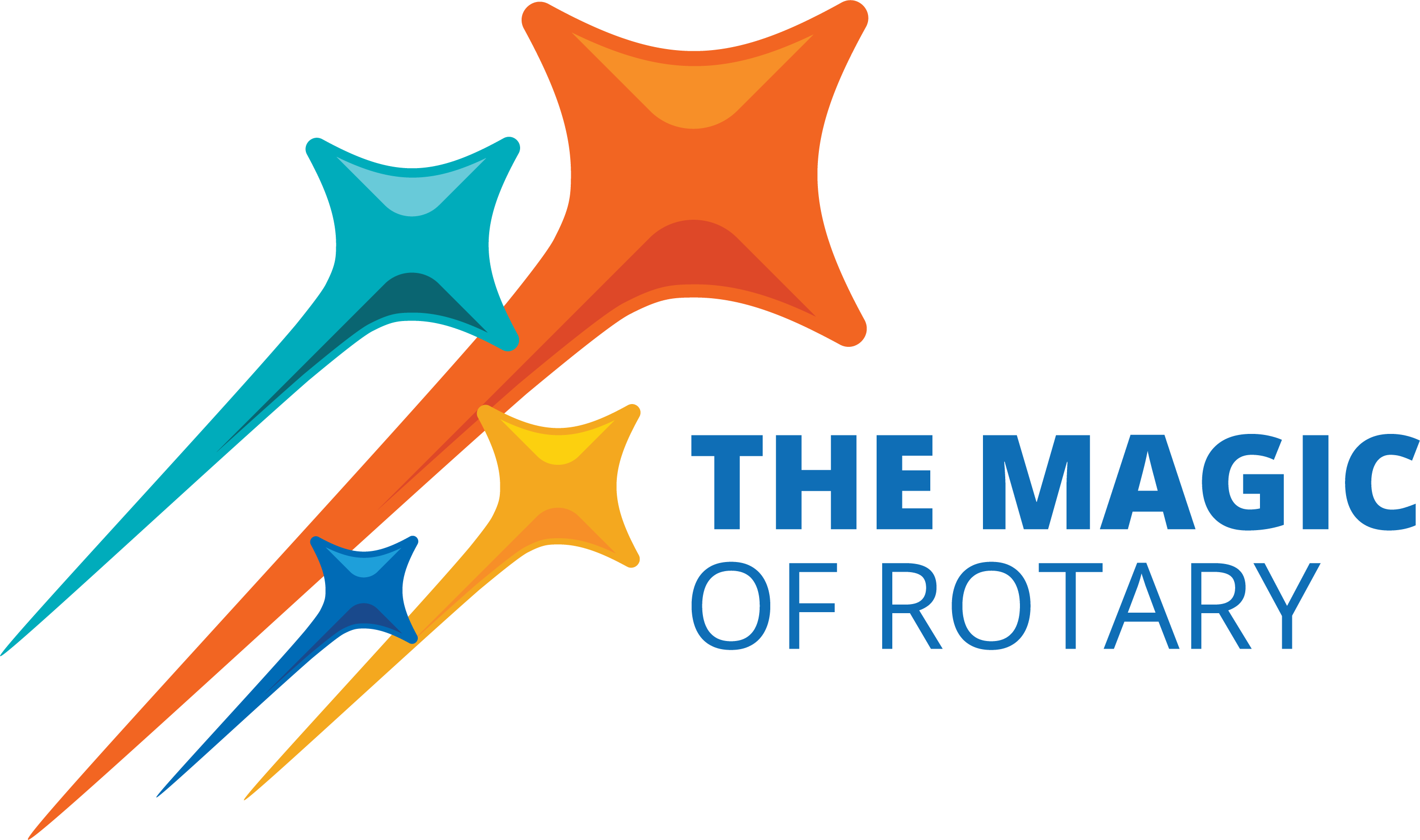 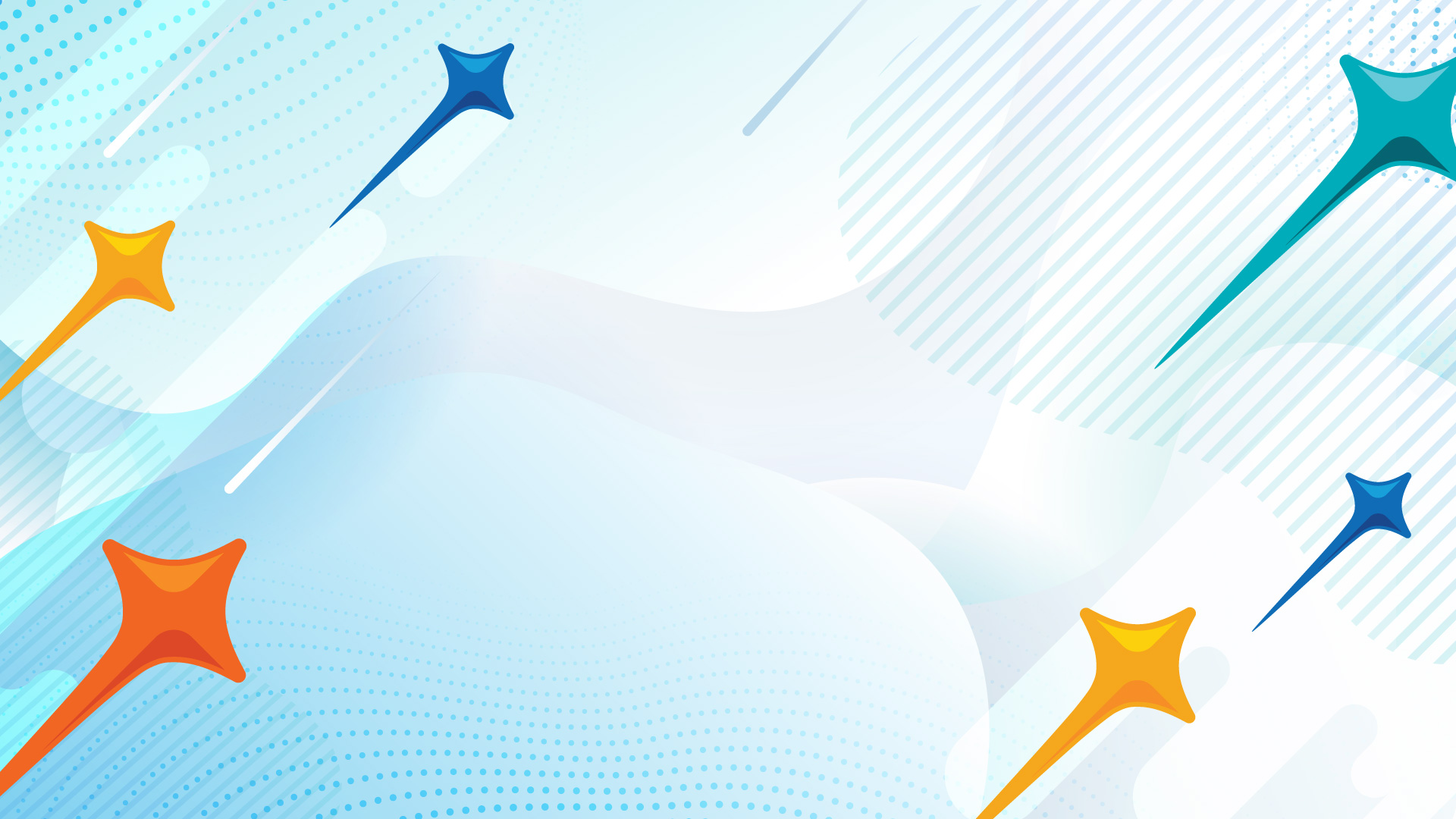 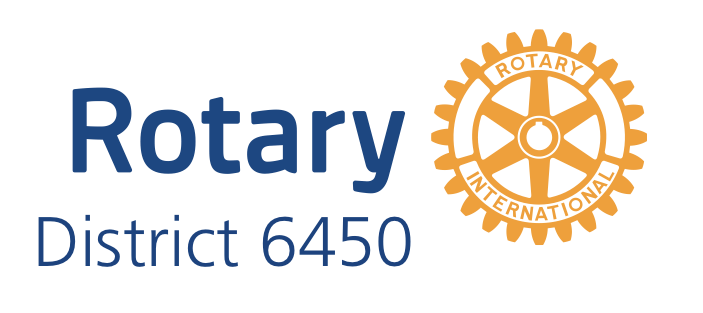 District 6450 Goals 2024-2025
Everyone Belongs. Ensure all members feel welcomed, valued and safe at Rotary and feel they belong.
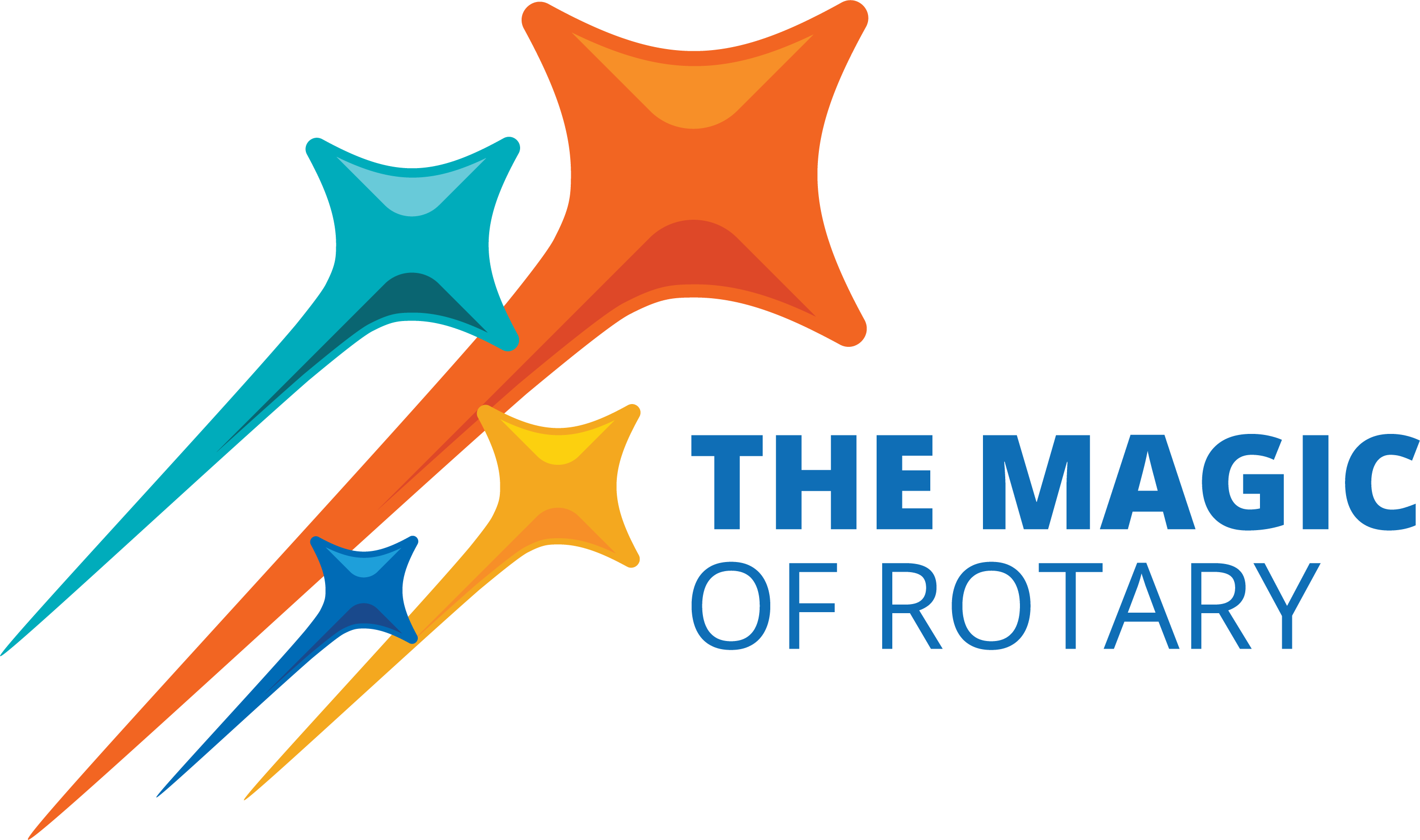 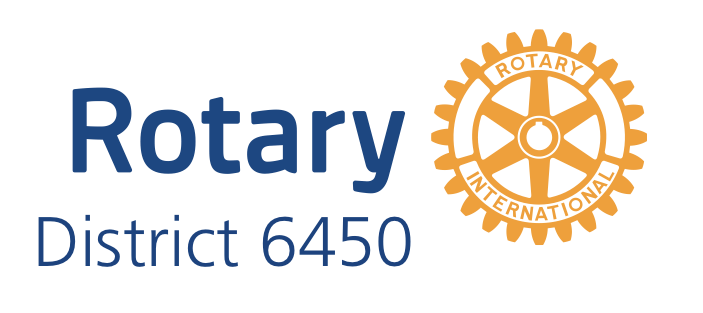 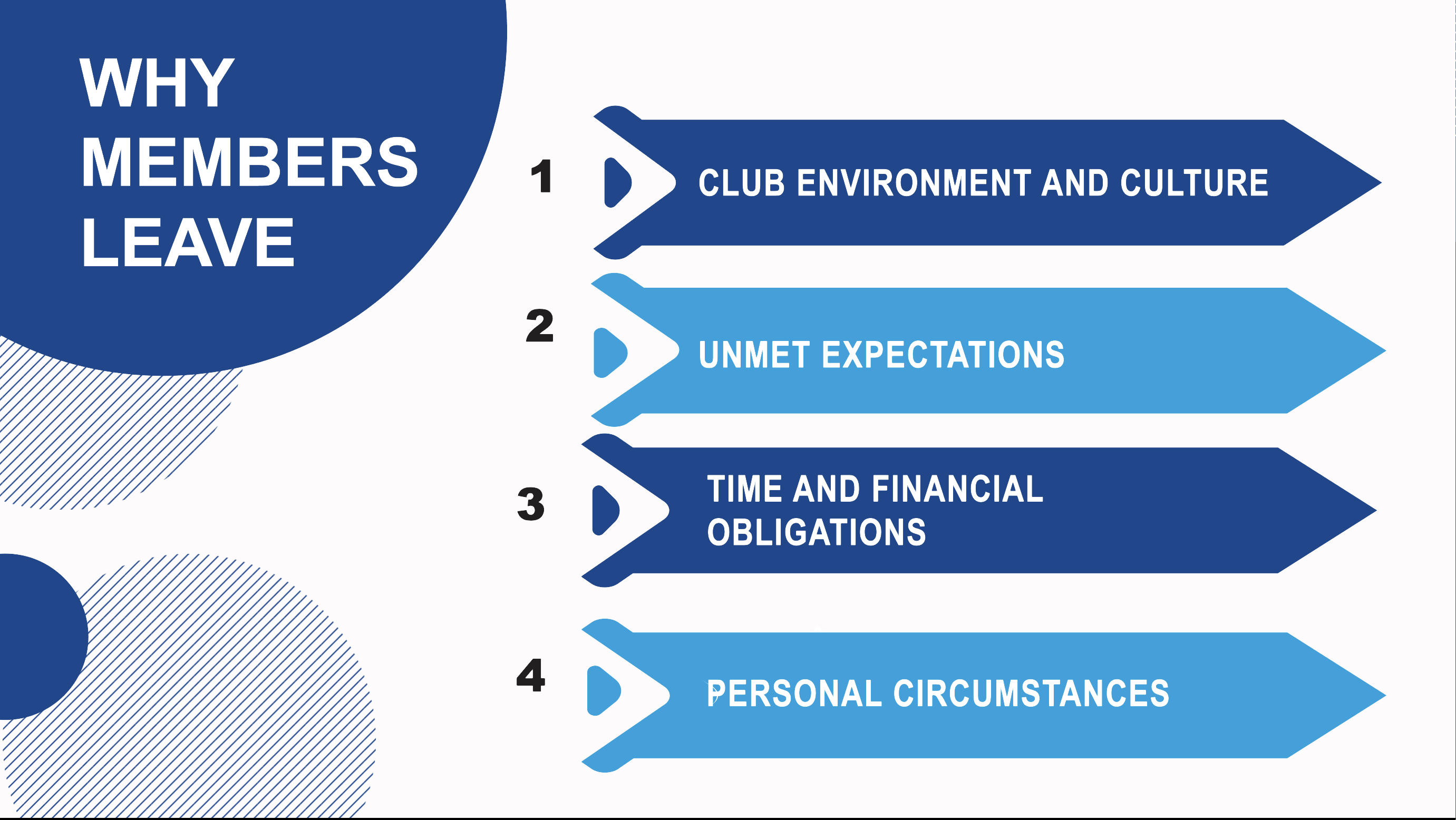 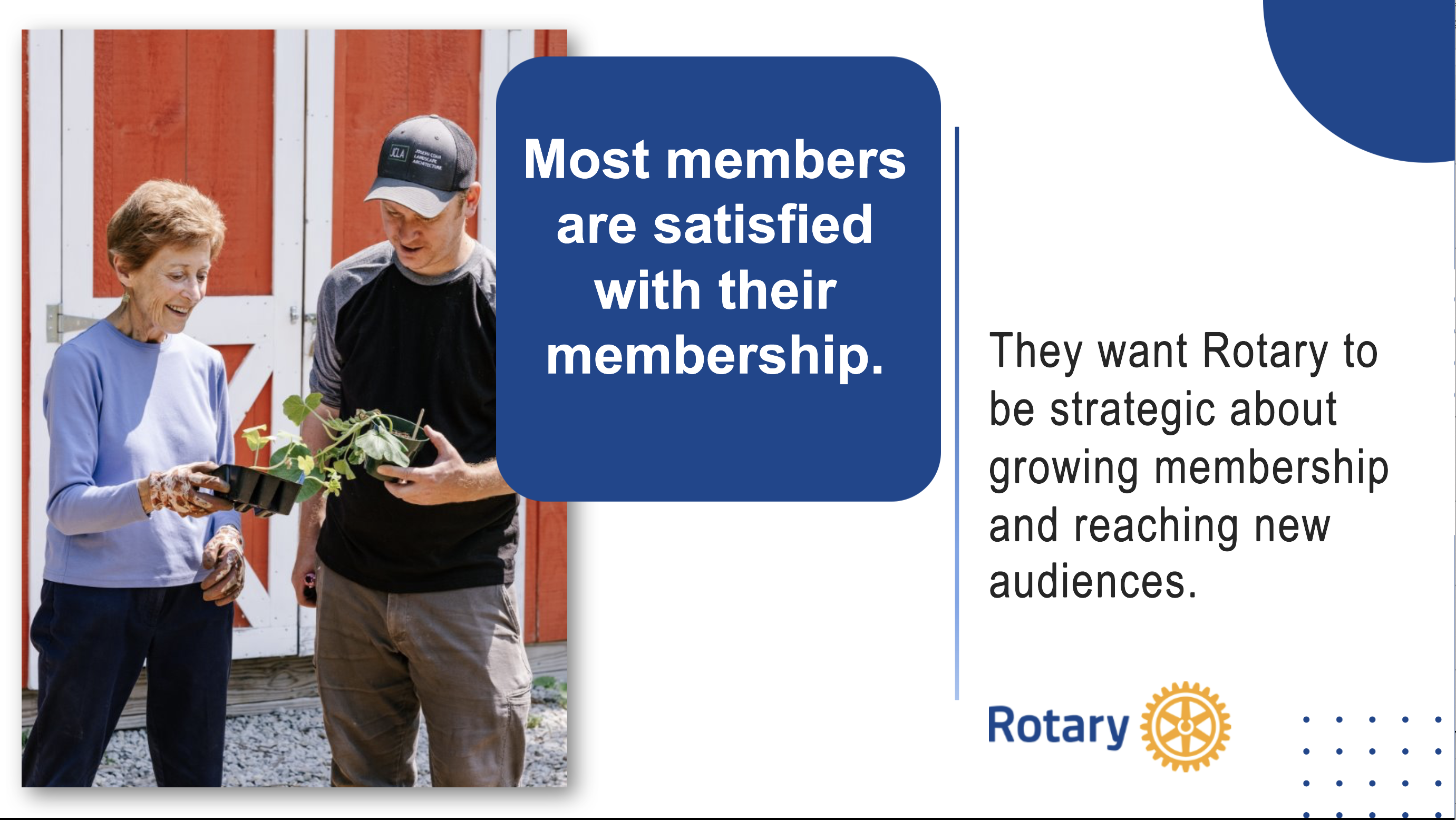 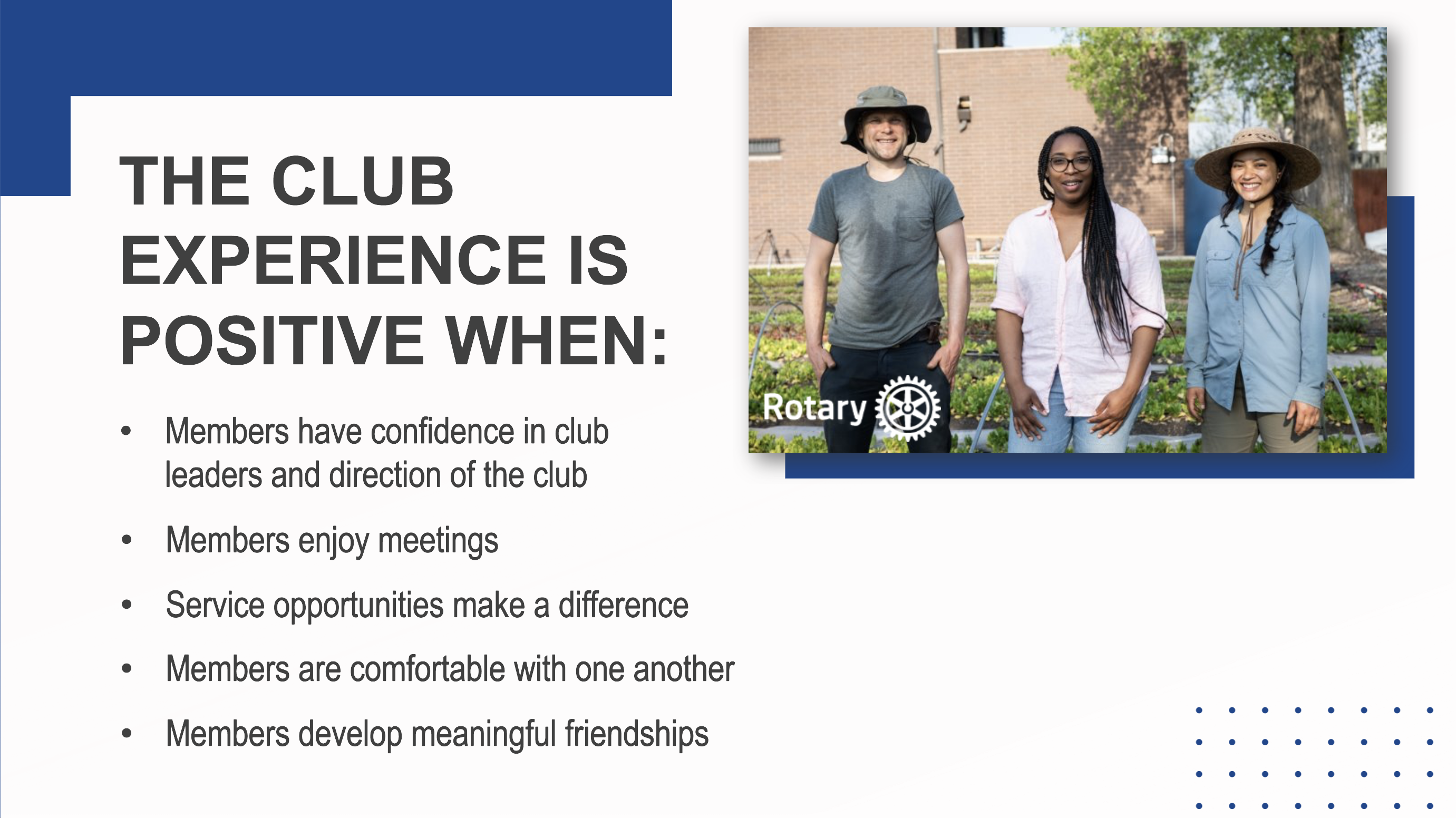 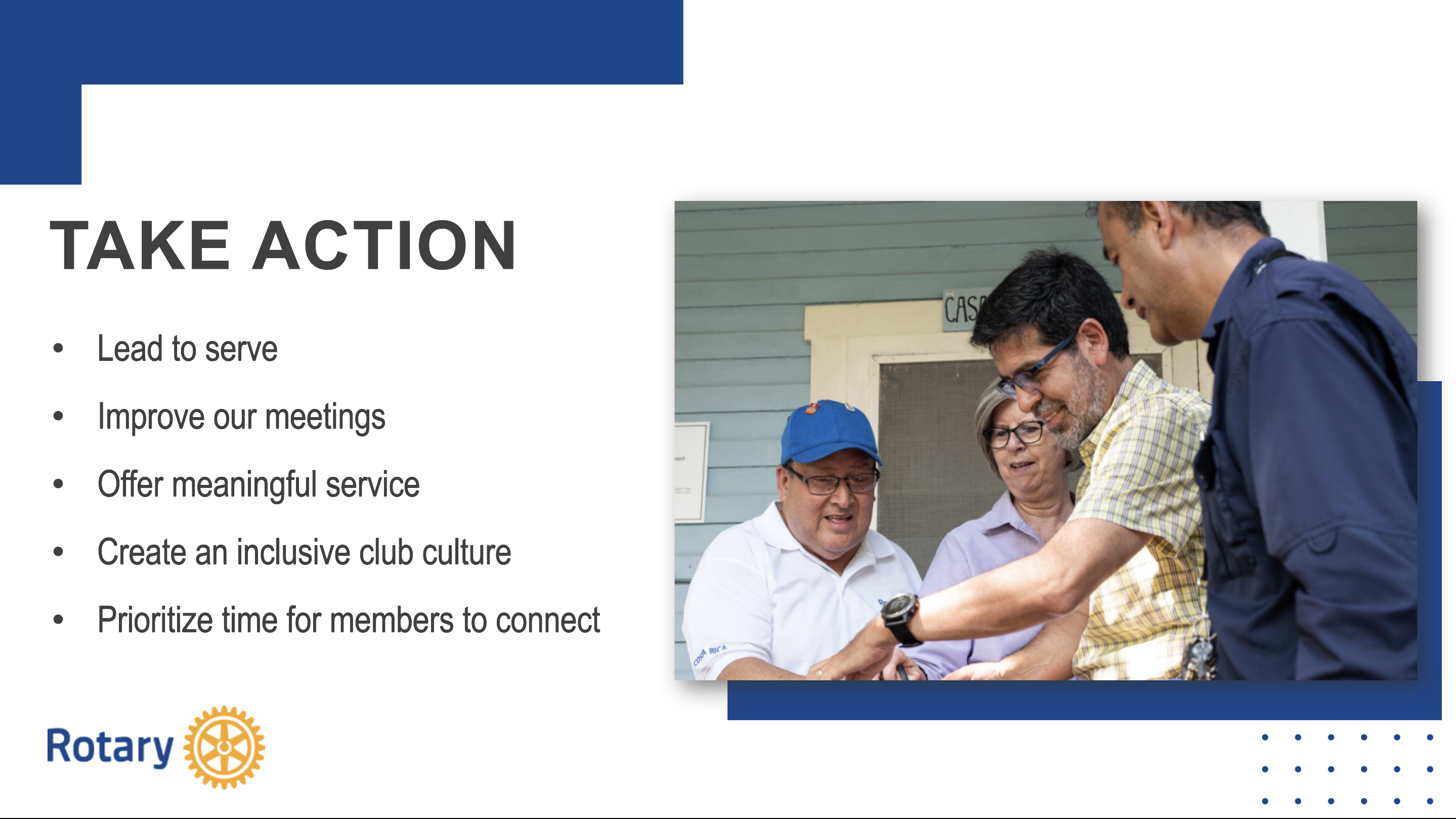 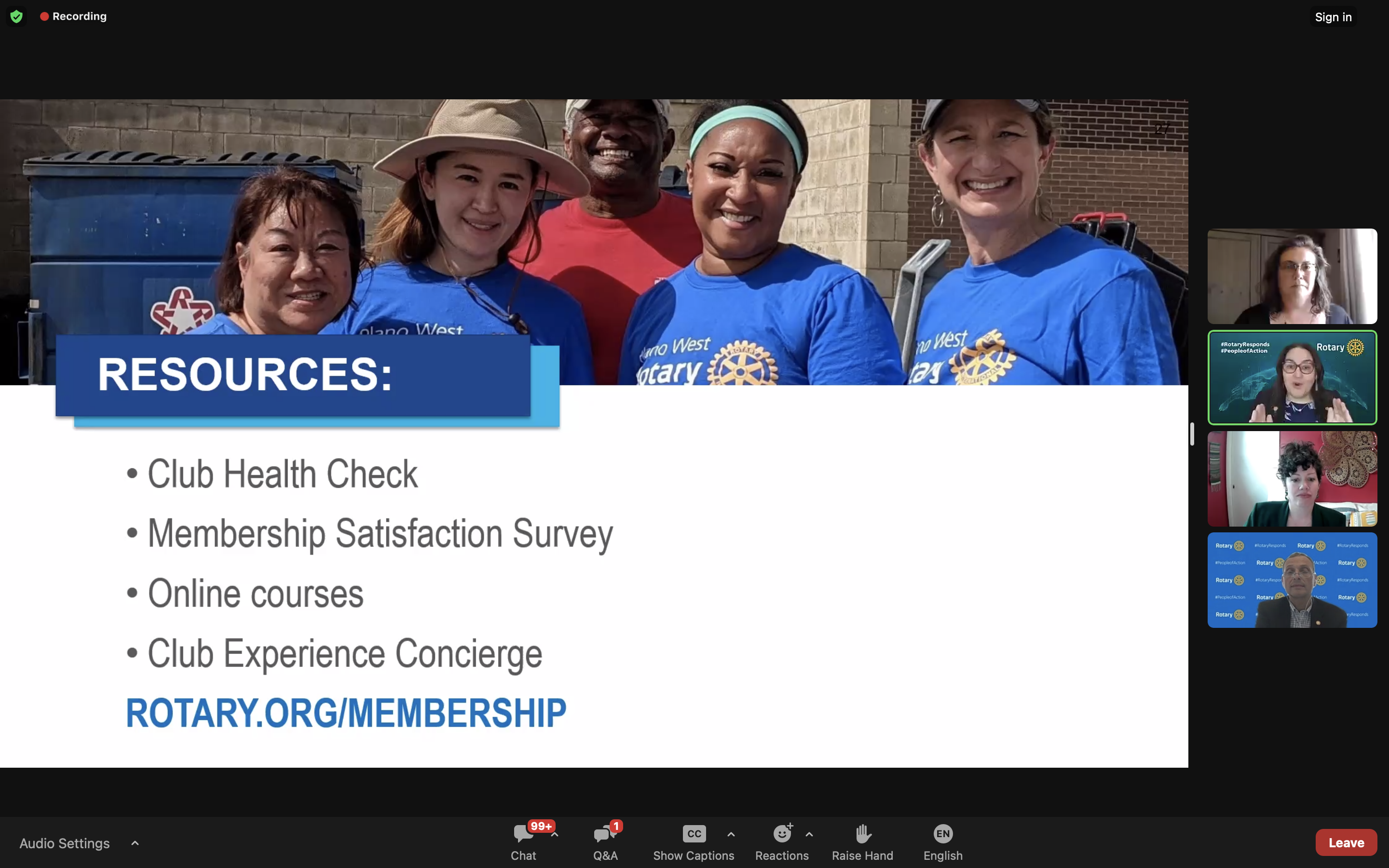 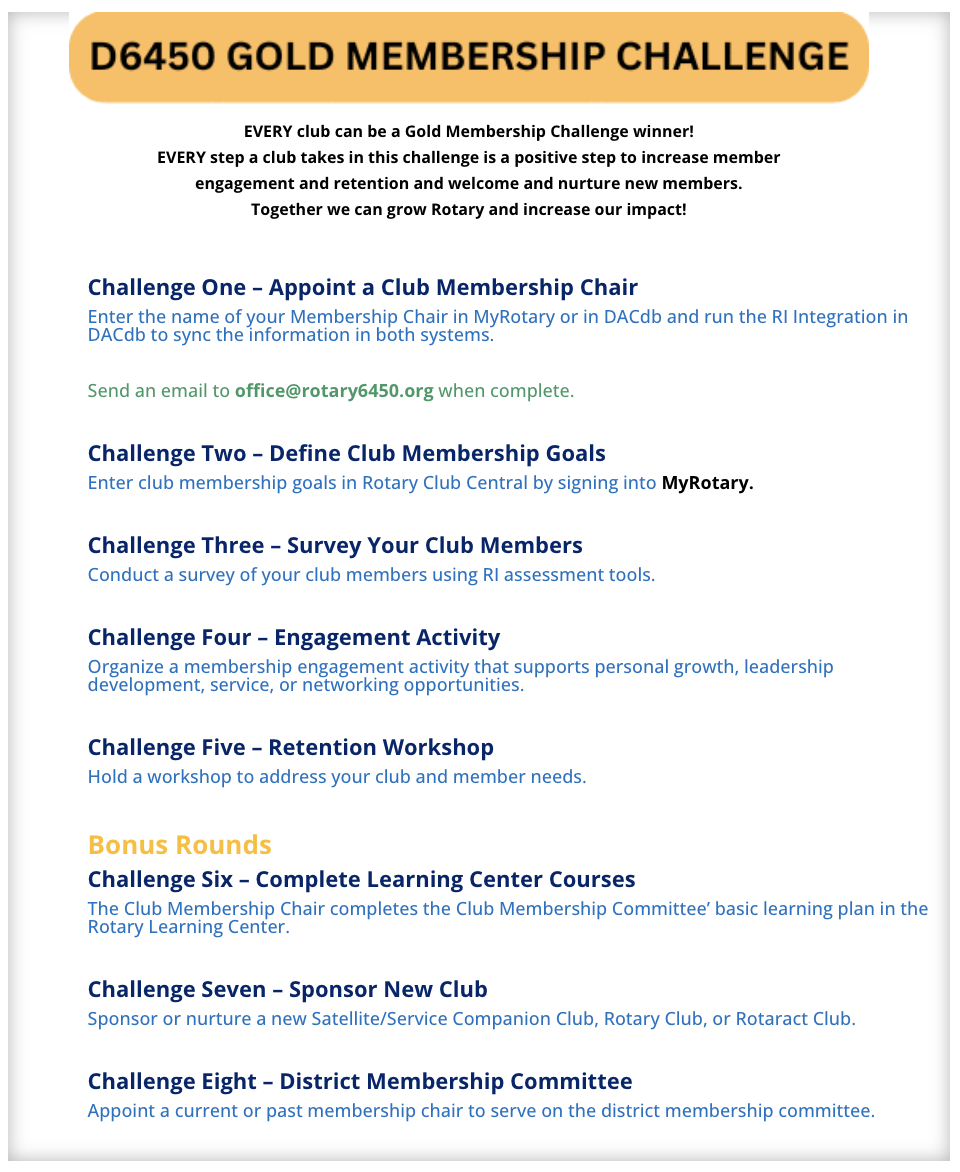 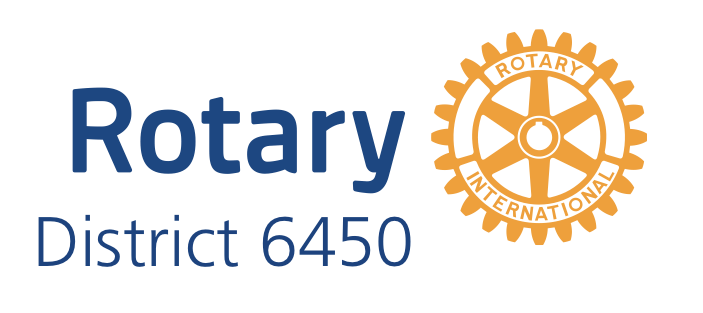 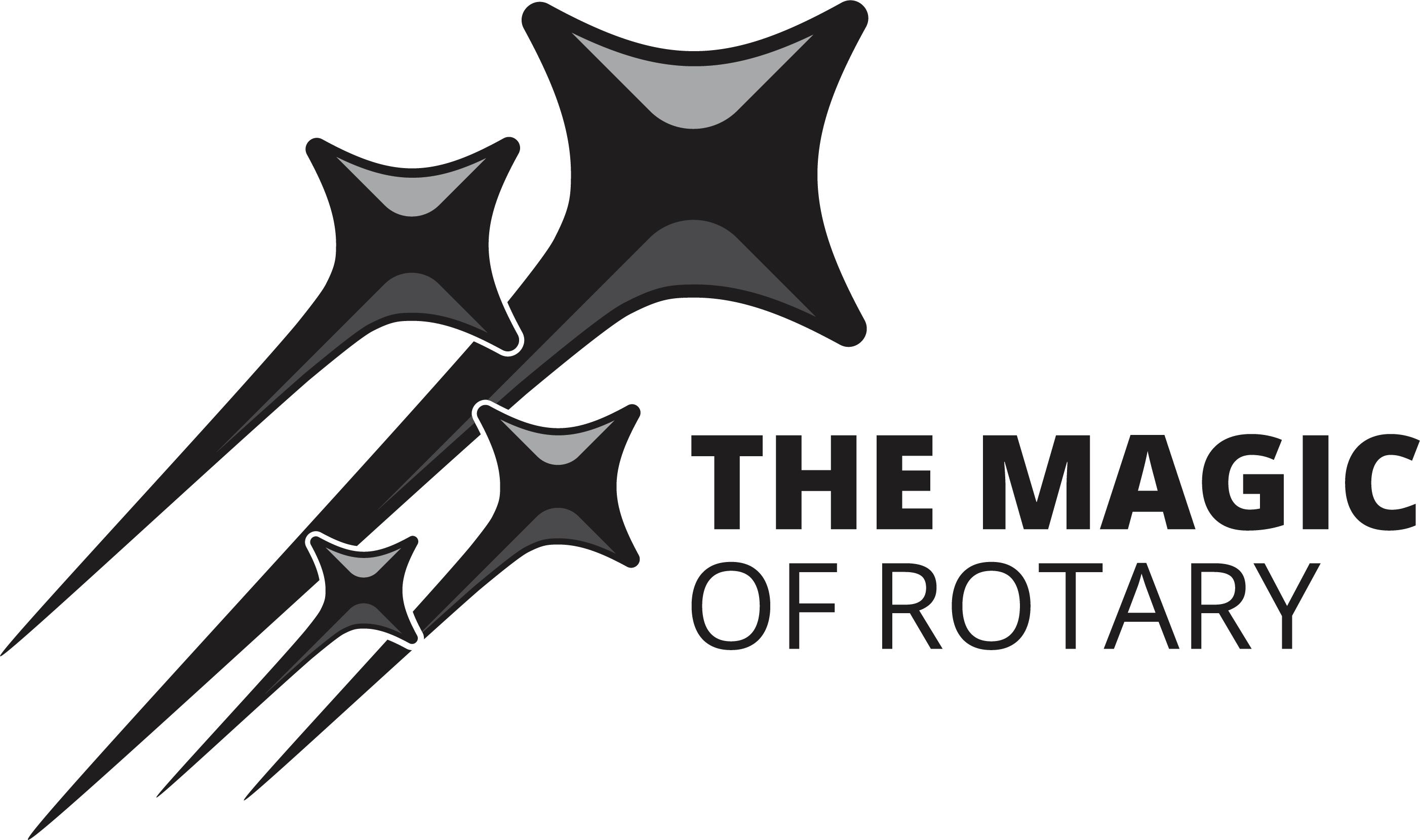 Be intentional about inviting new & diverse members
MAKE THE ASK!
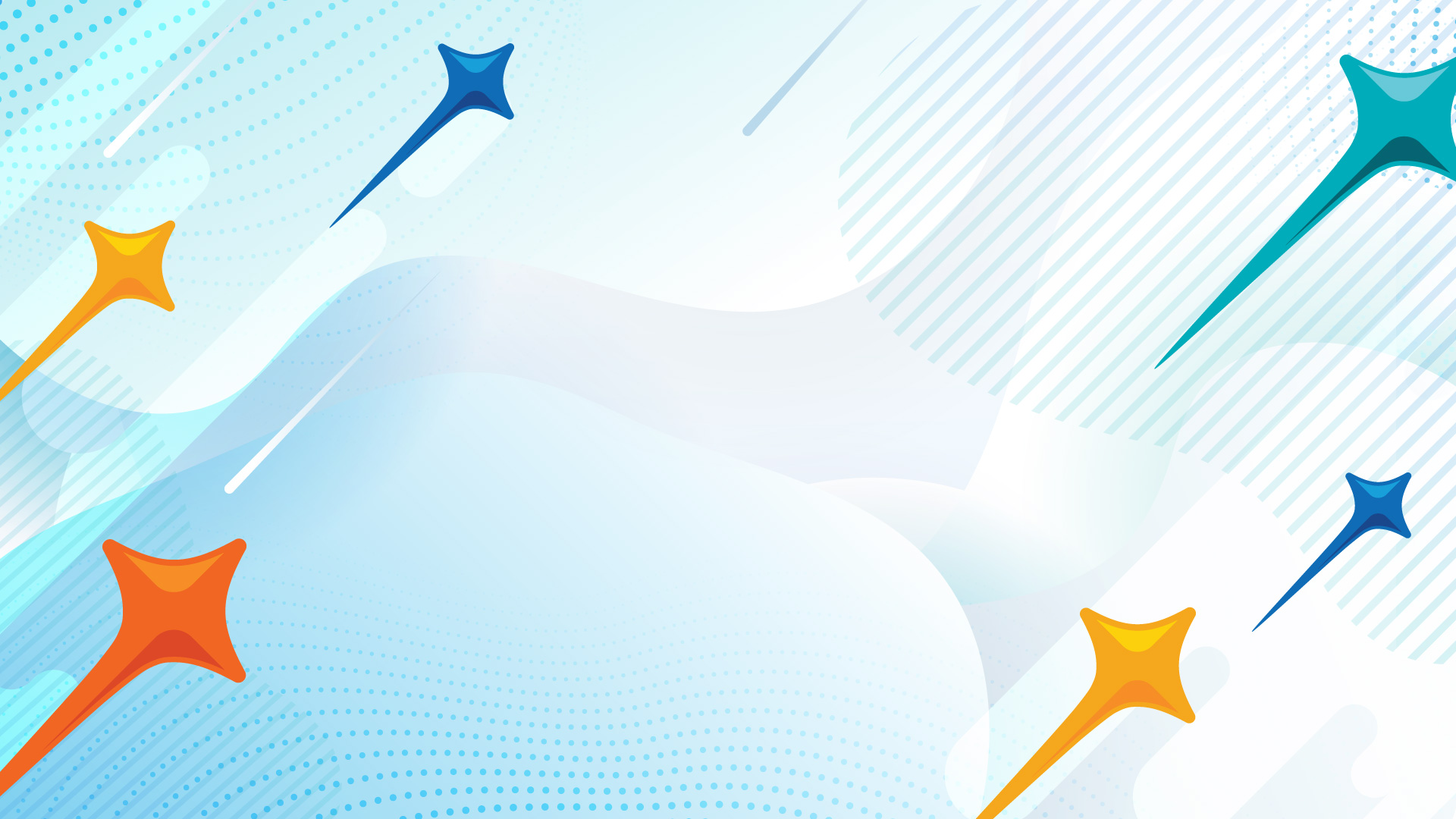 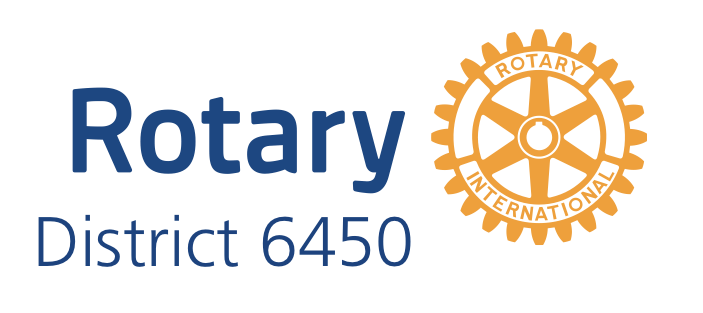 District 6450 Goals 2024-2025
Engage our global humanitarian network to Do Good in the World together.
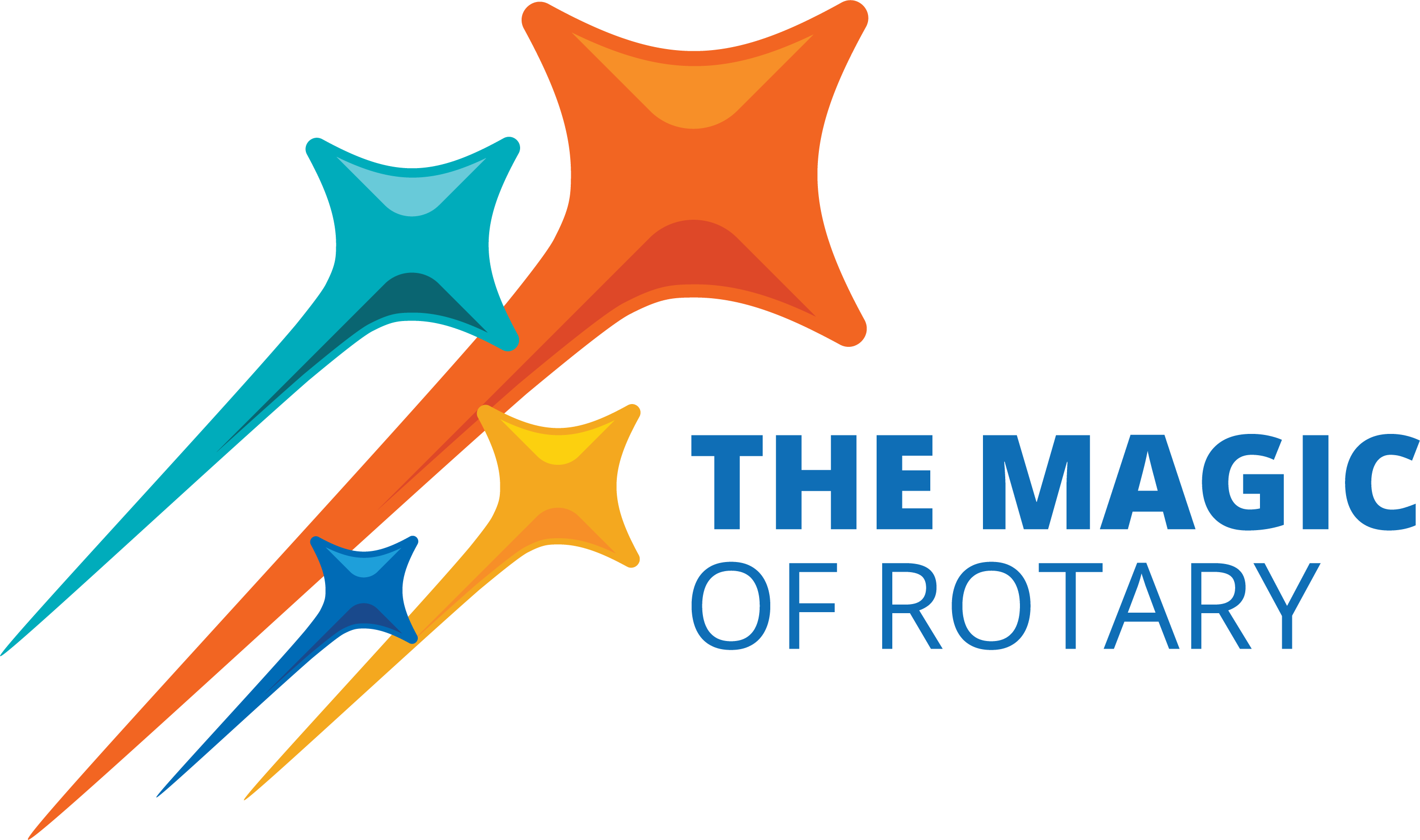 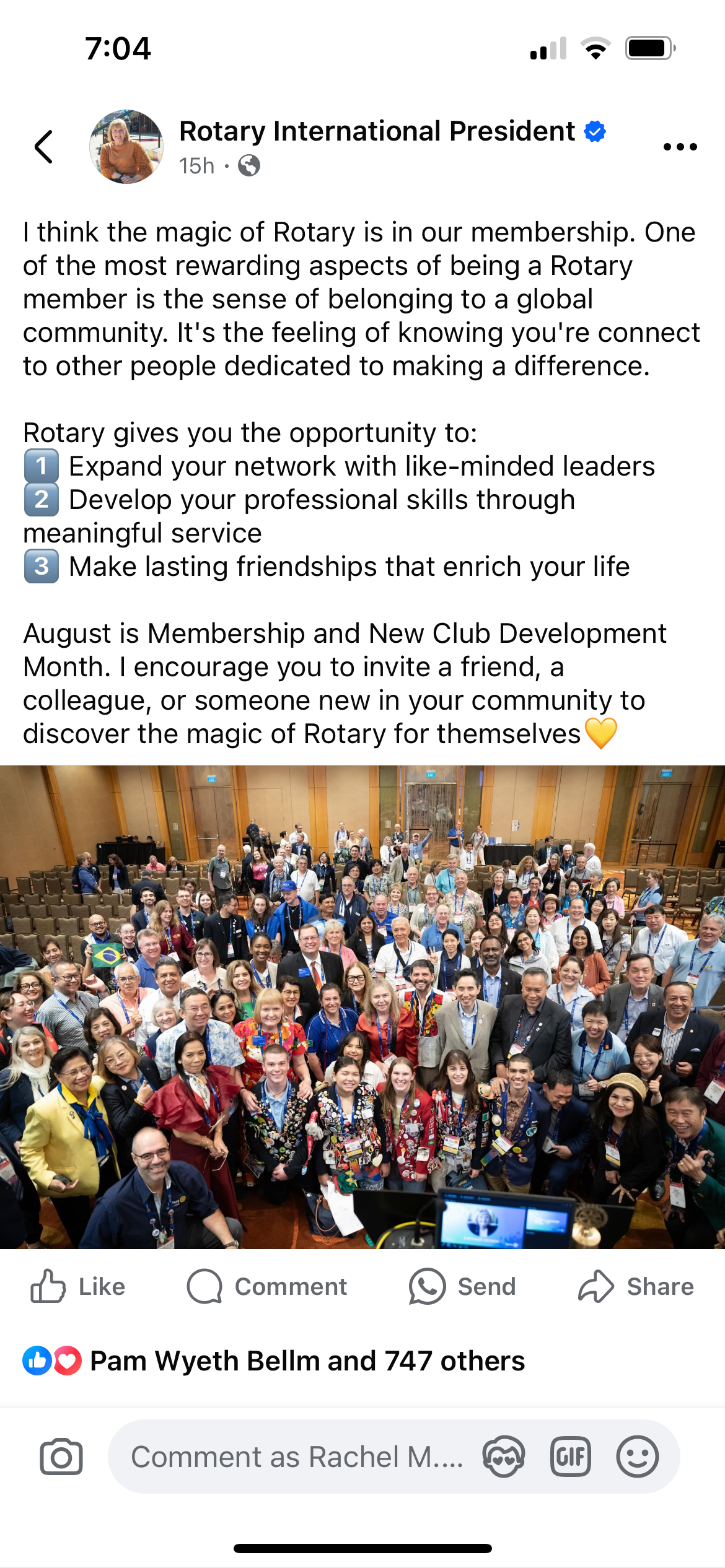 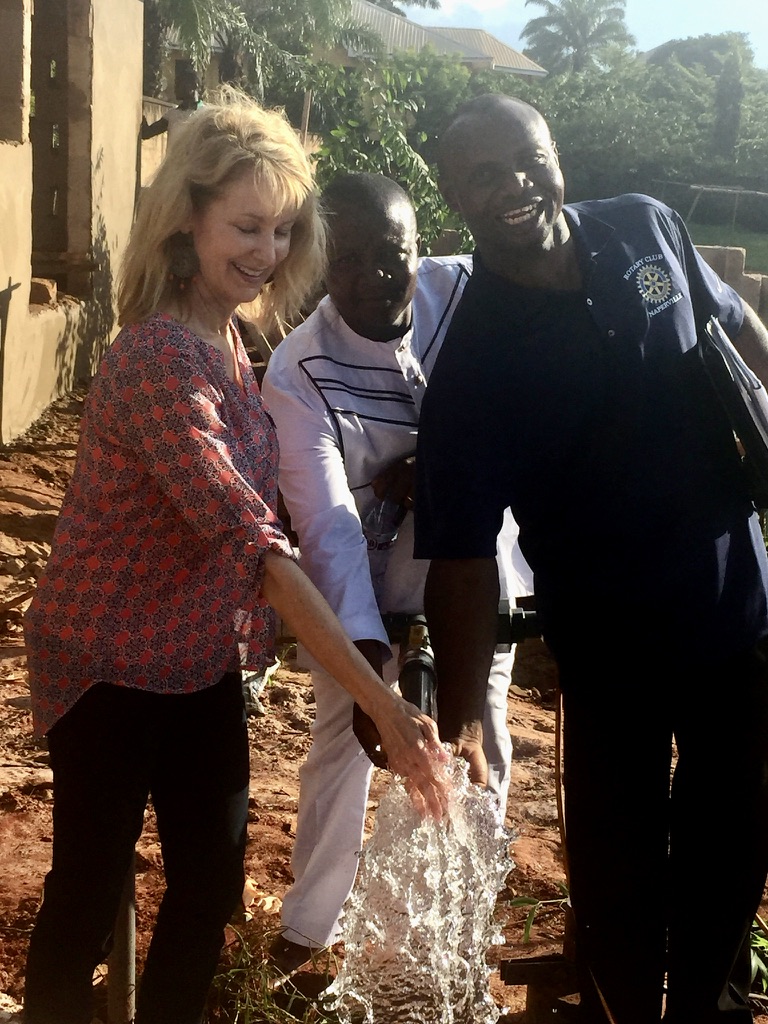 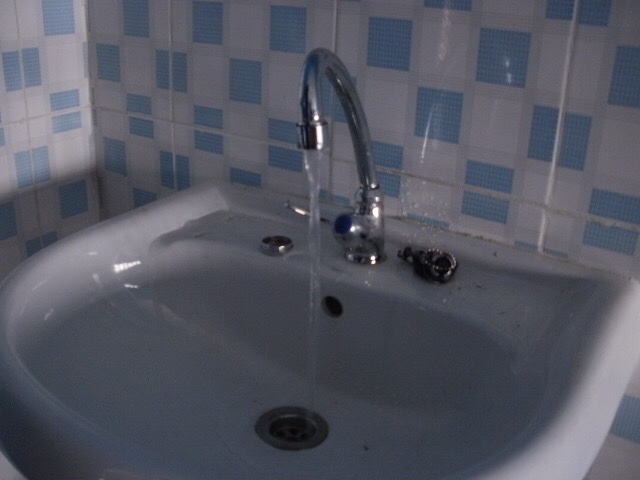 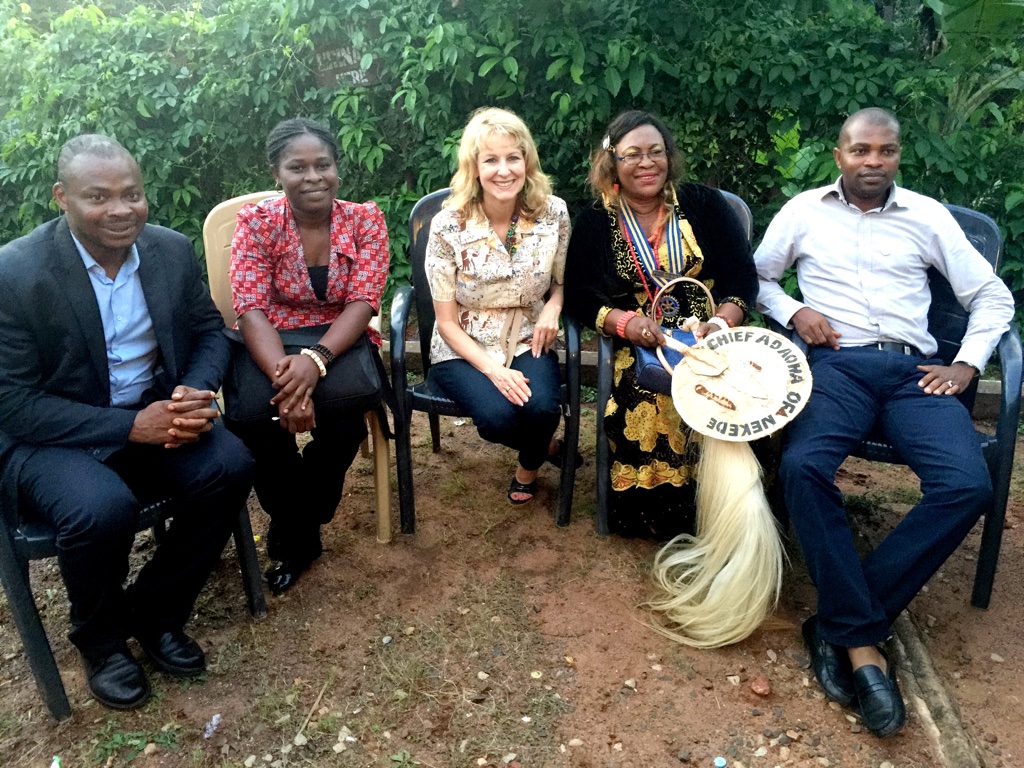 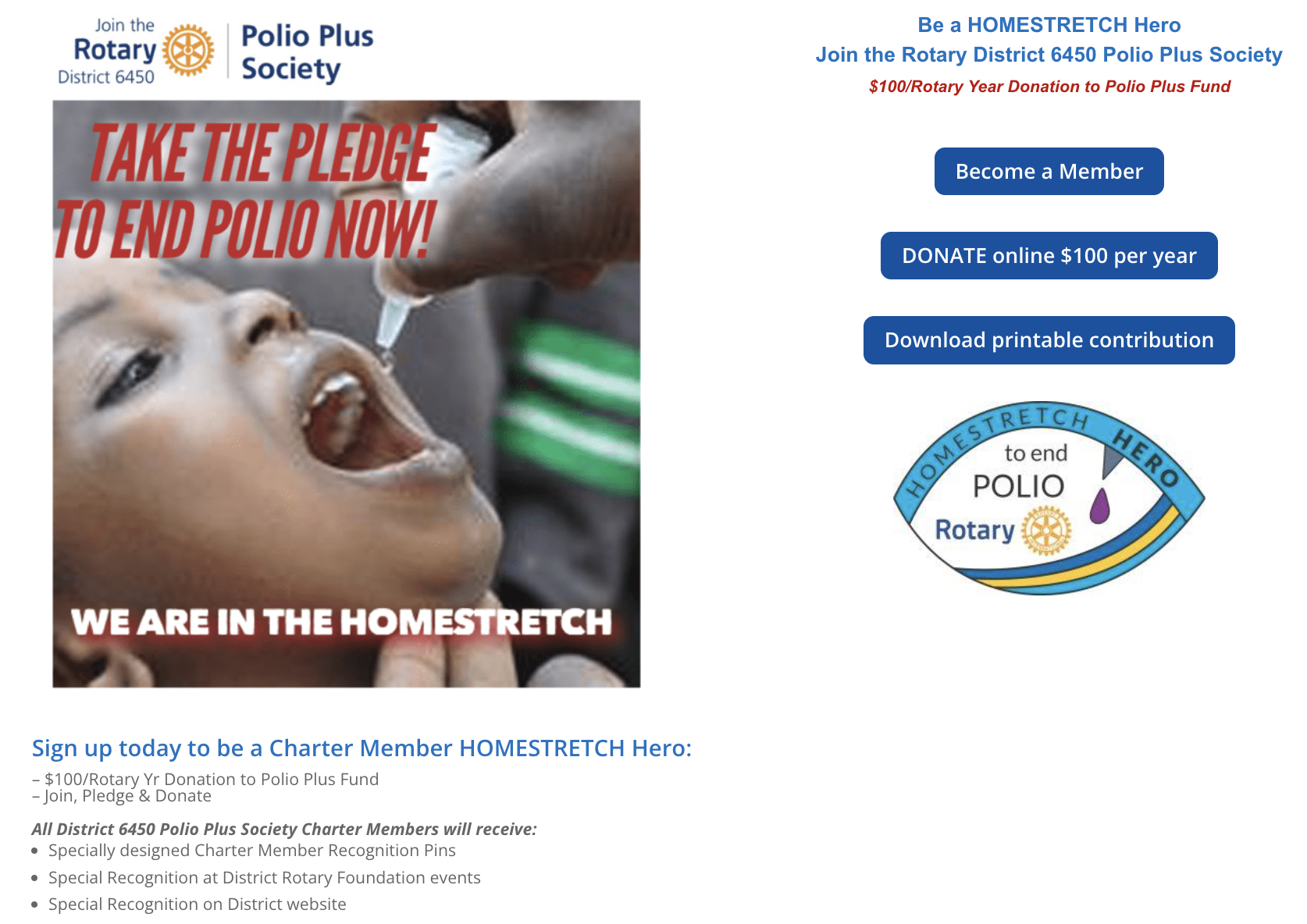 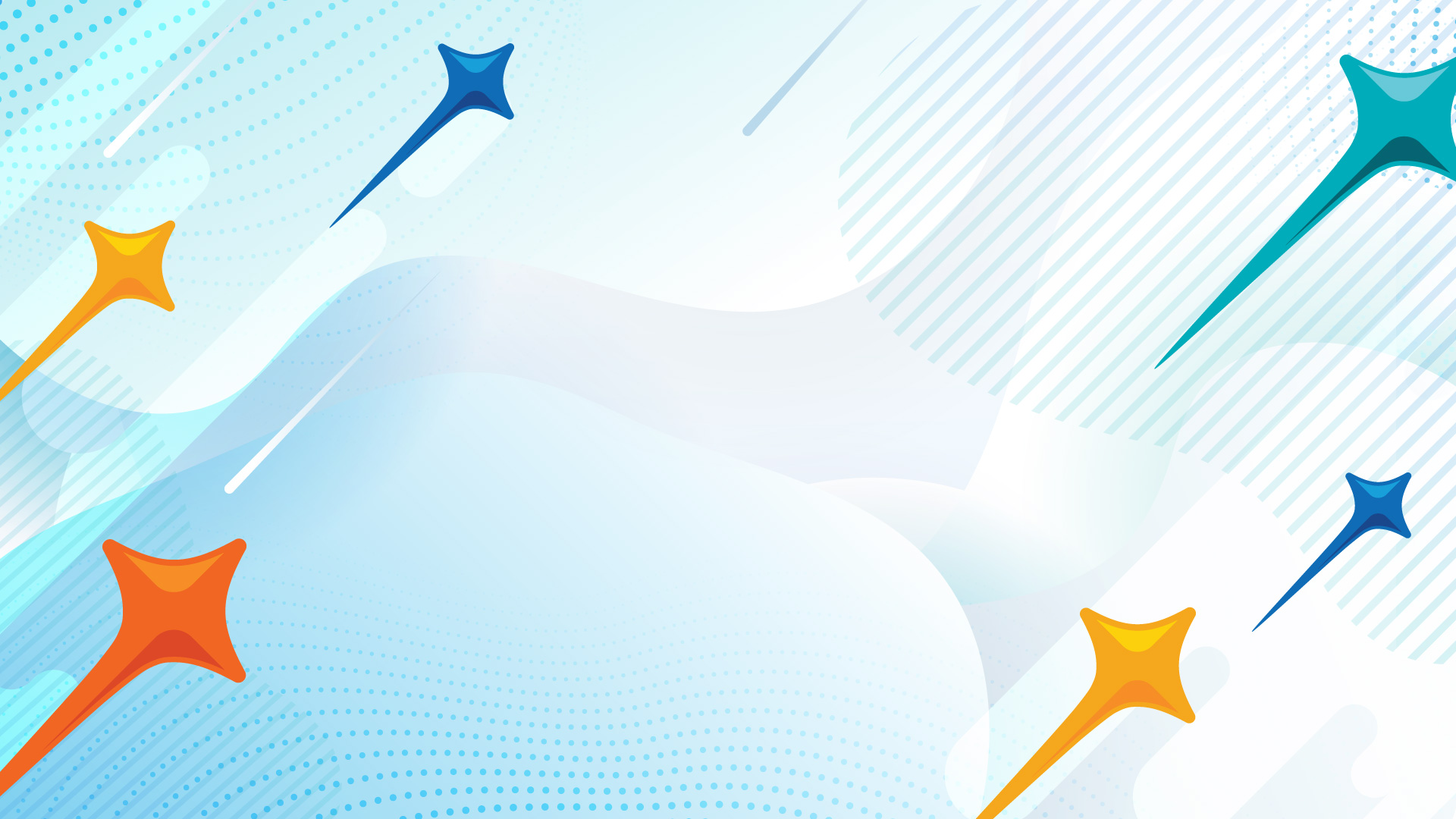 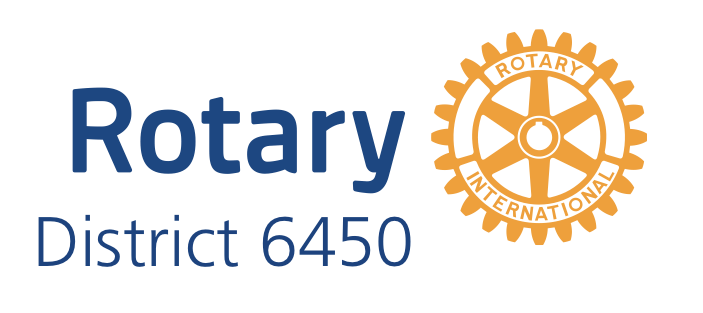 District 6450 Goals 2024-2025
Strengthen & grow our youth programs to focus on service, leadership development & peacebuilding.
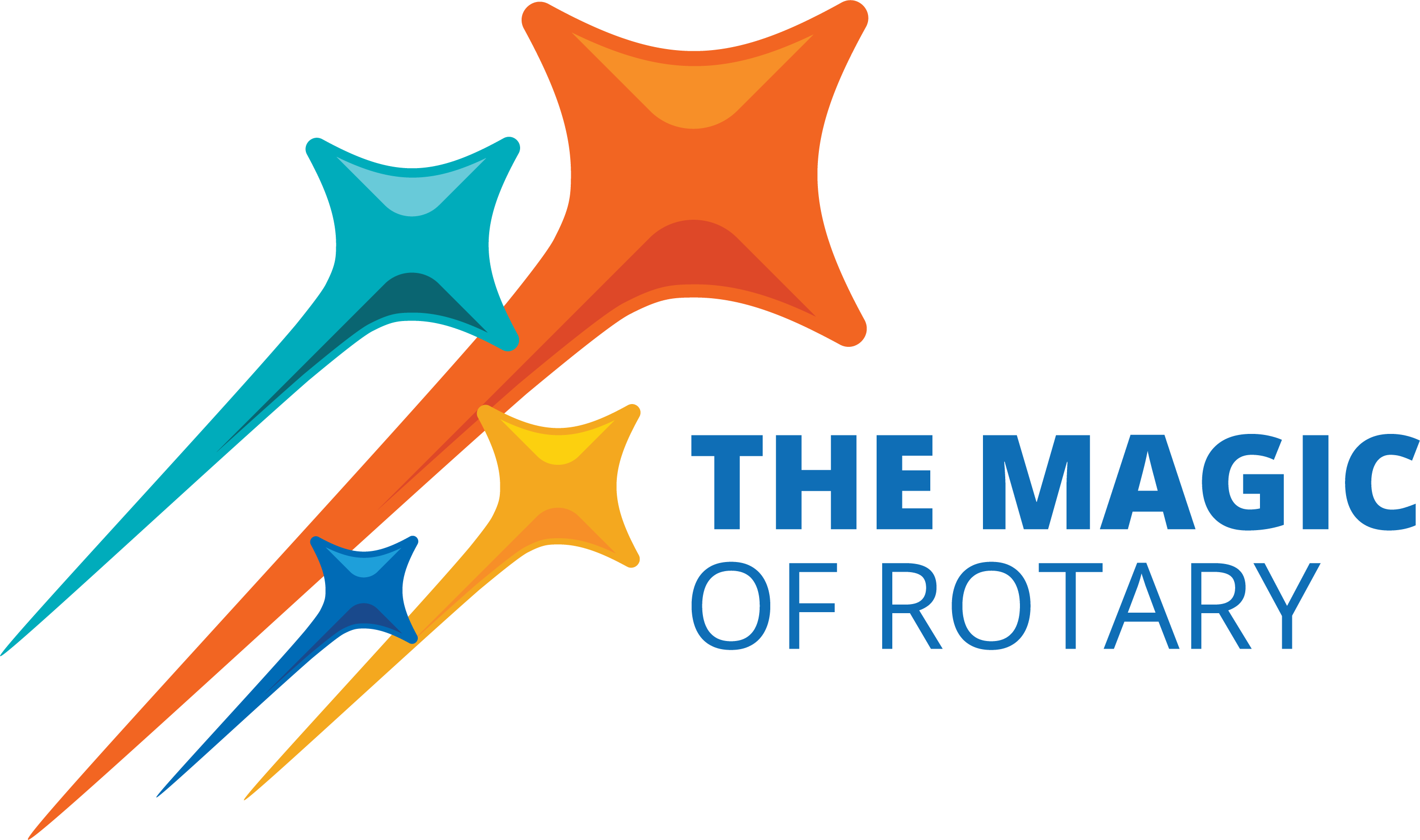 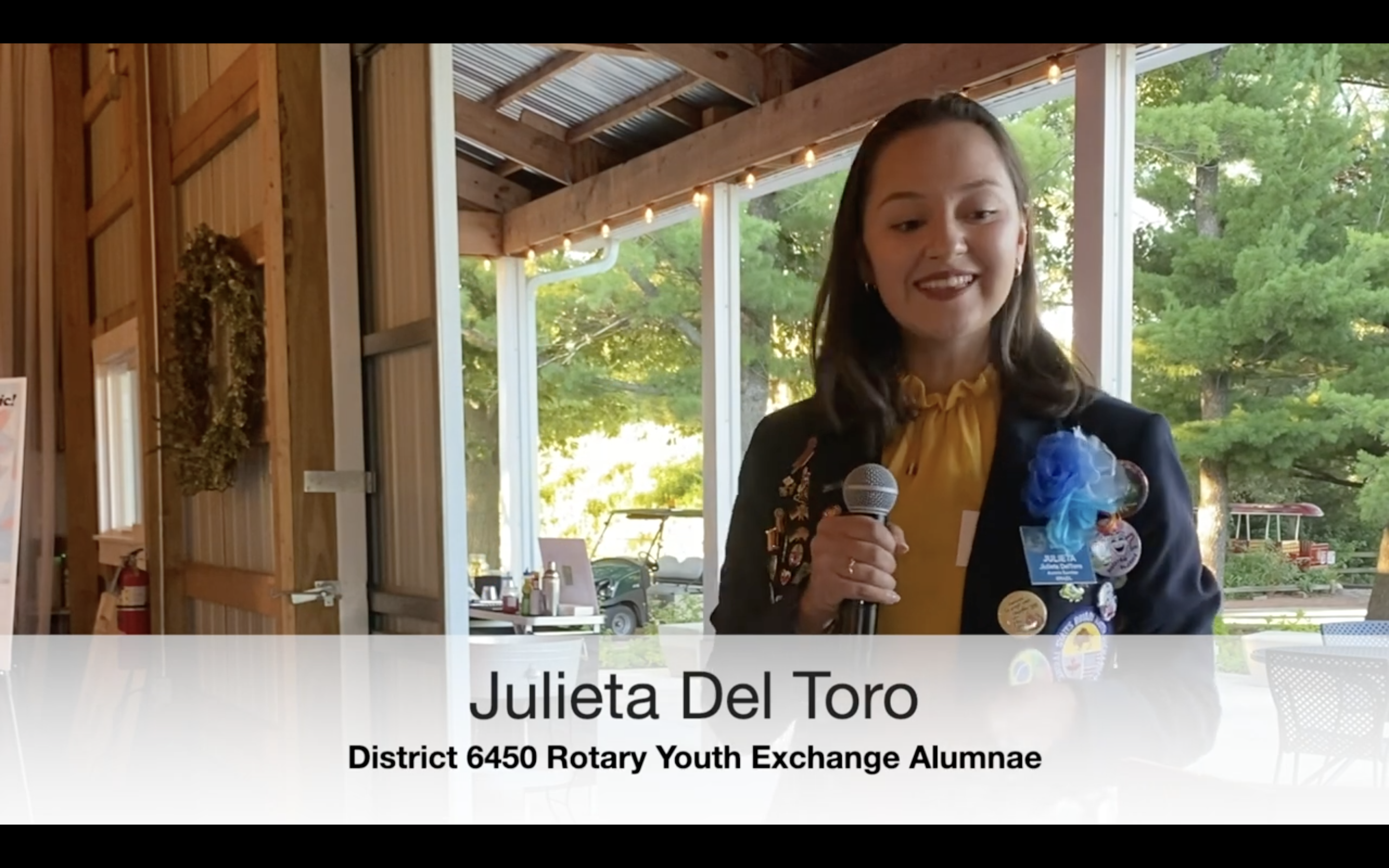 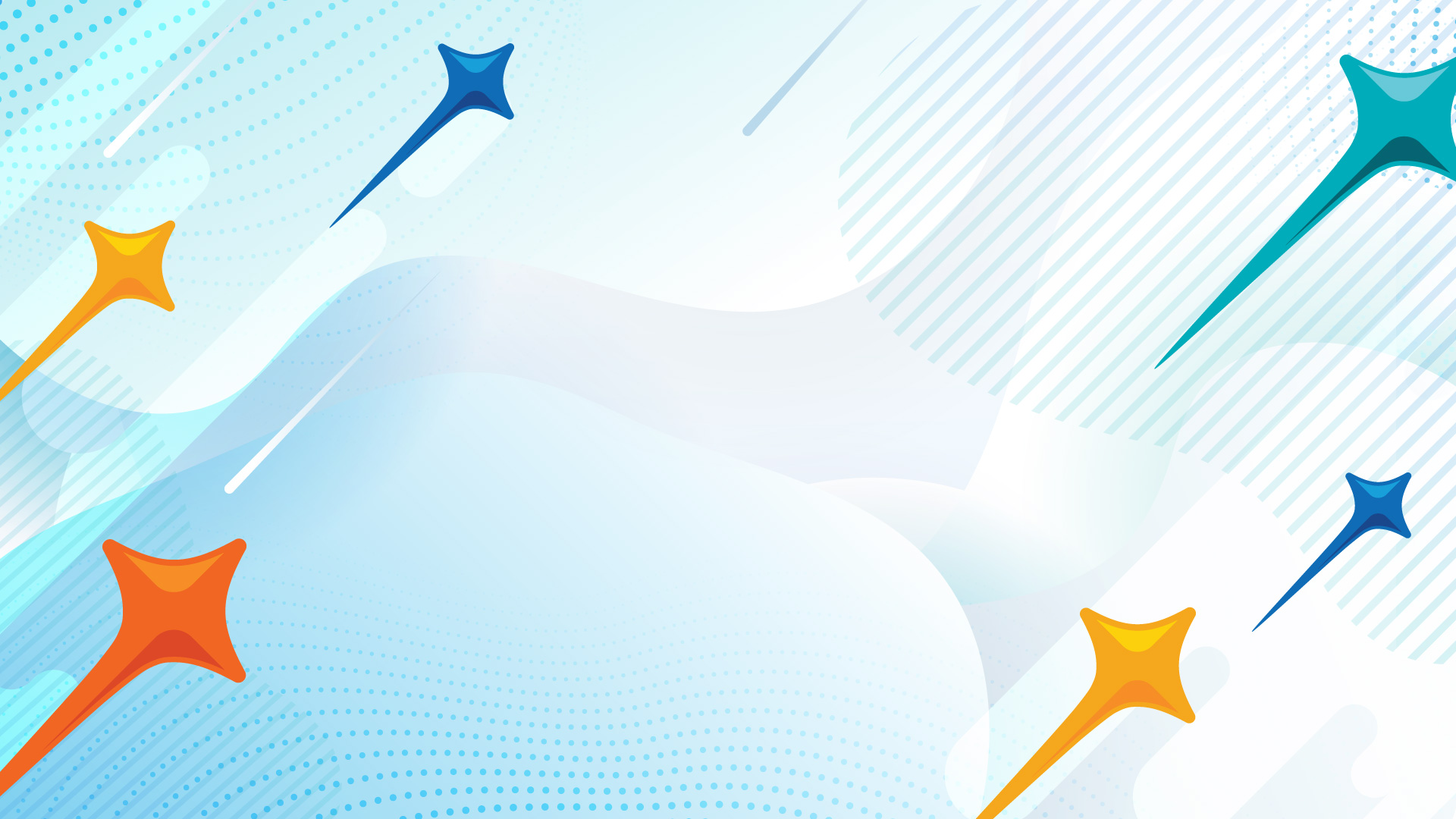 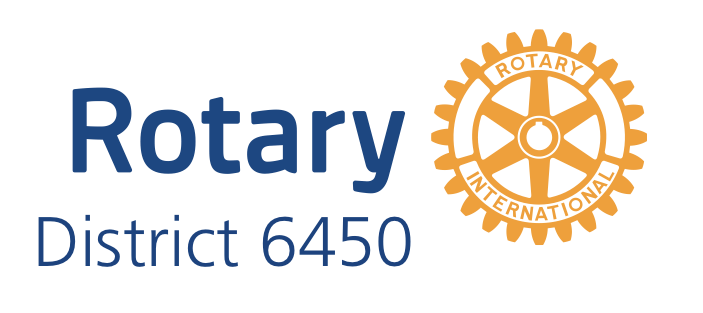 District 6450 Goals 2024-2025
Grow the impact of our service.
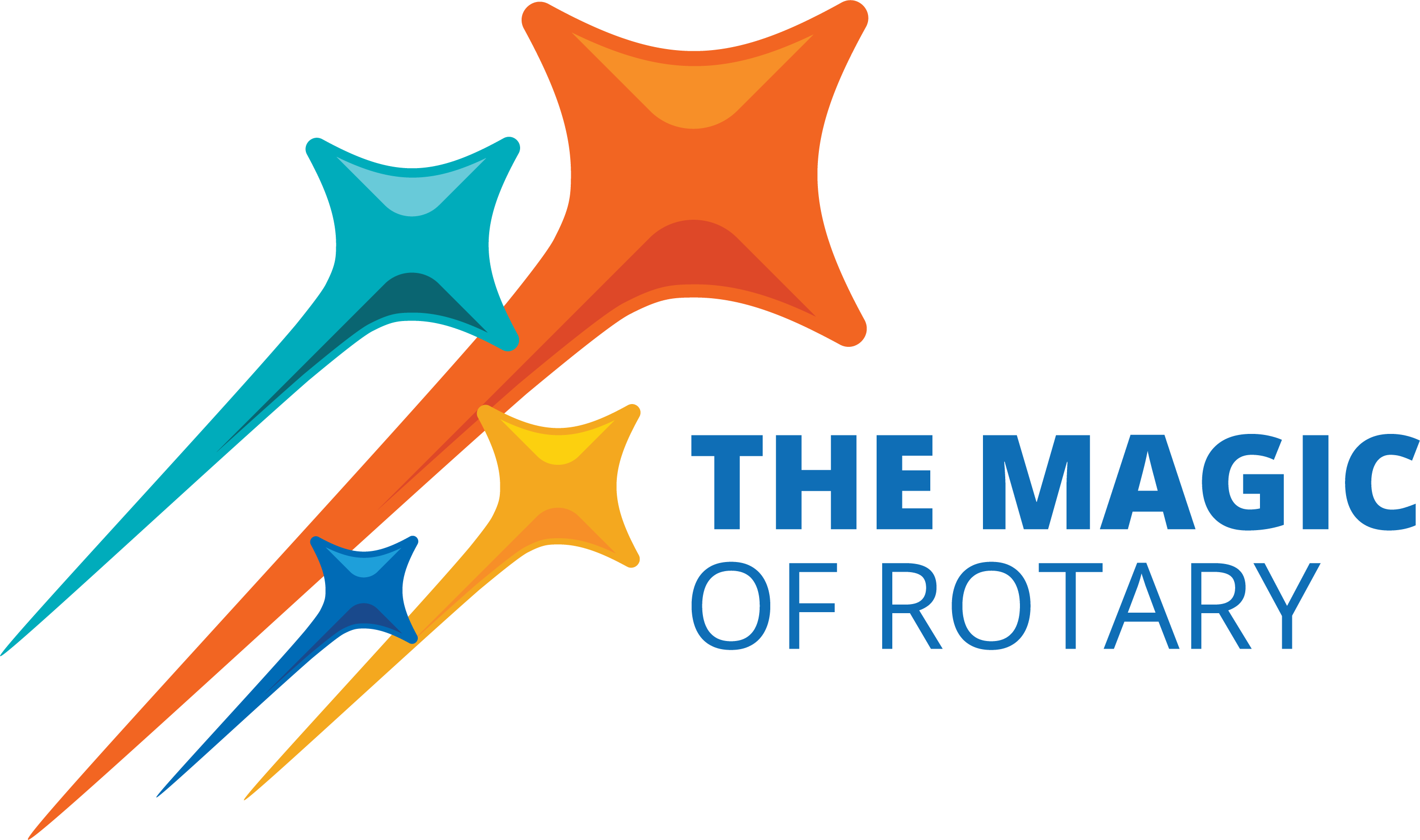 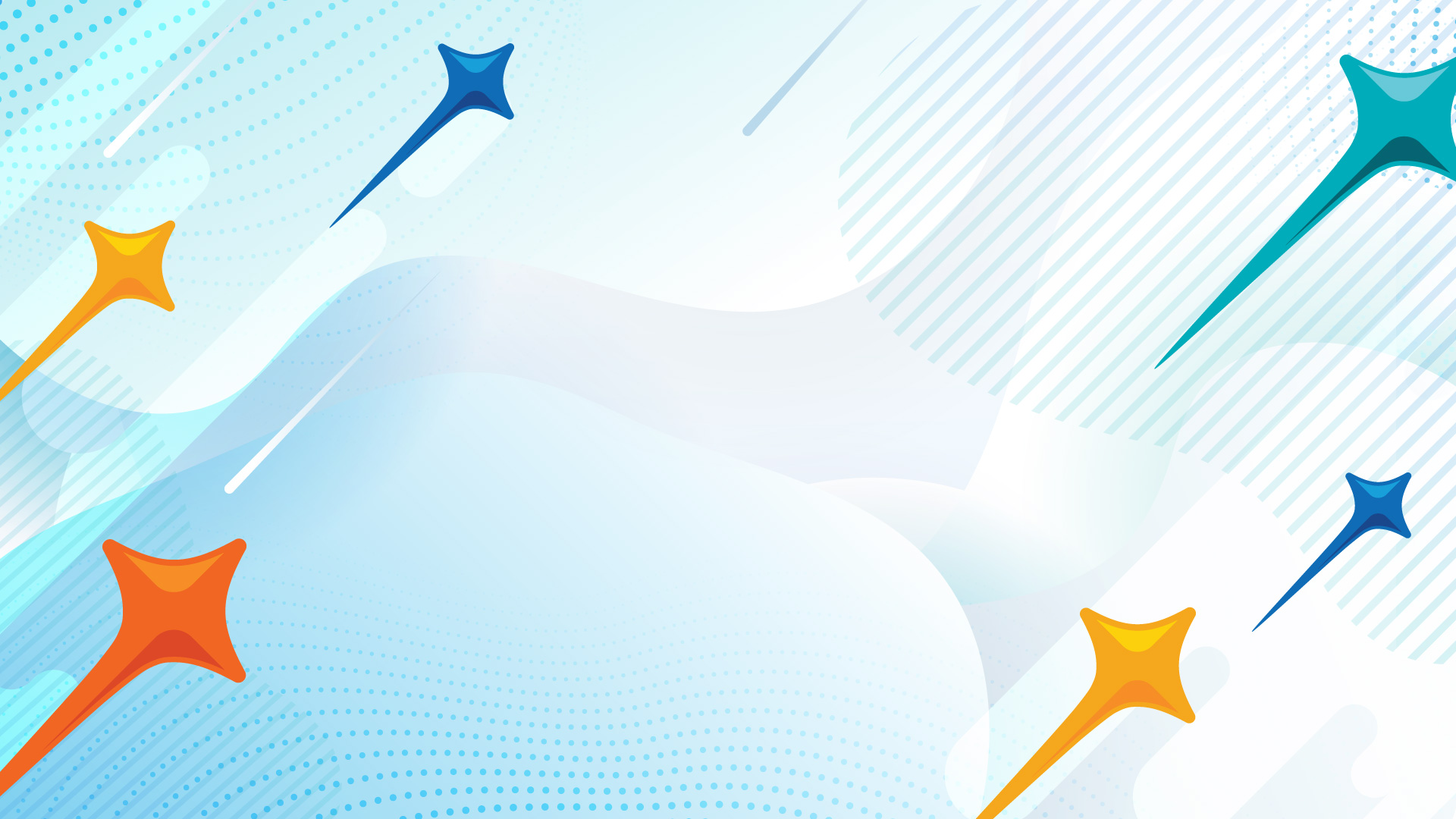 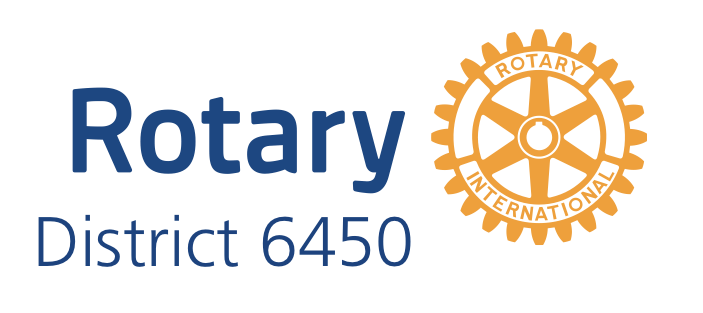 District 6450 Goals 2024-2025
Tell our Story to share the value of Rotary.
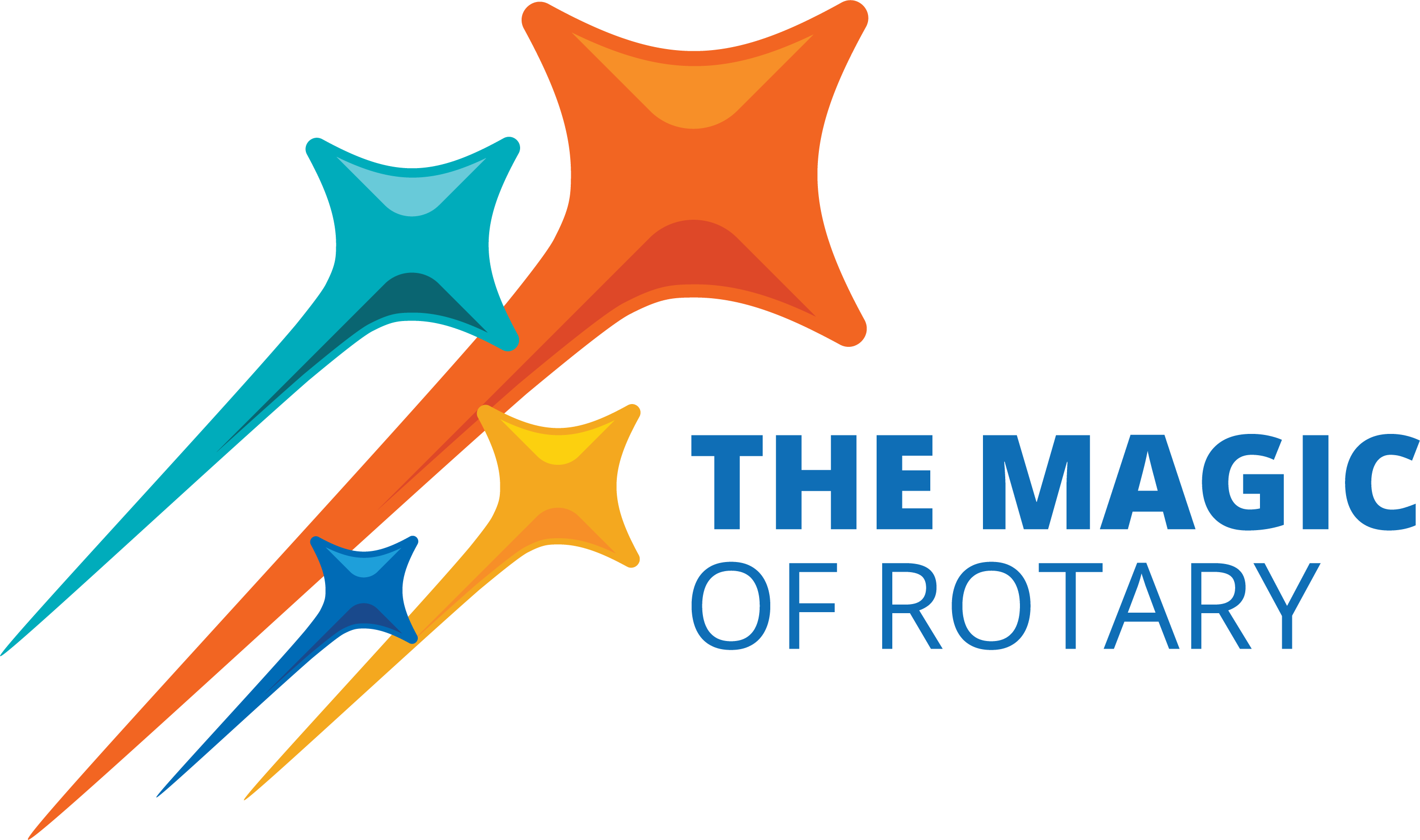 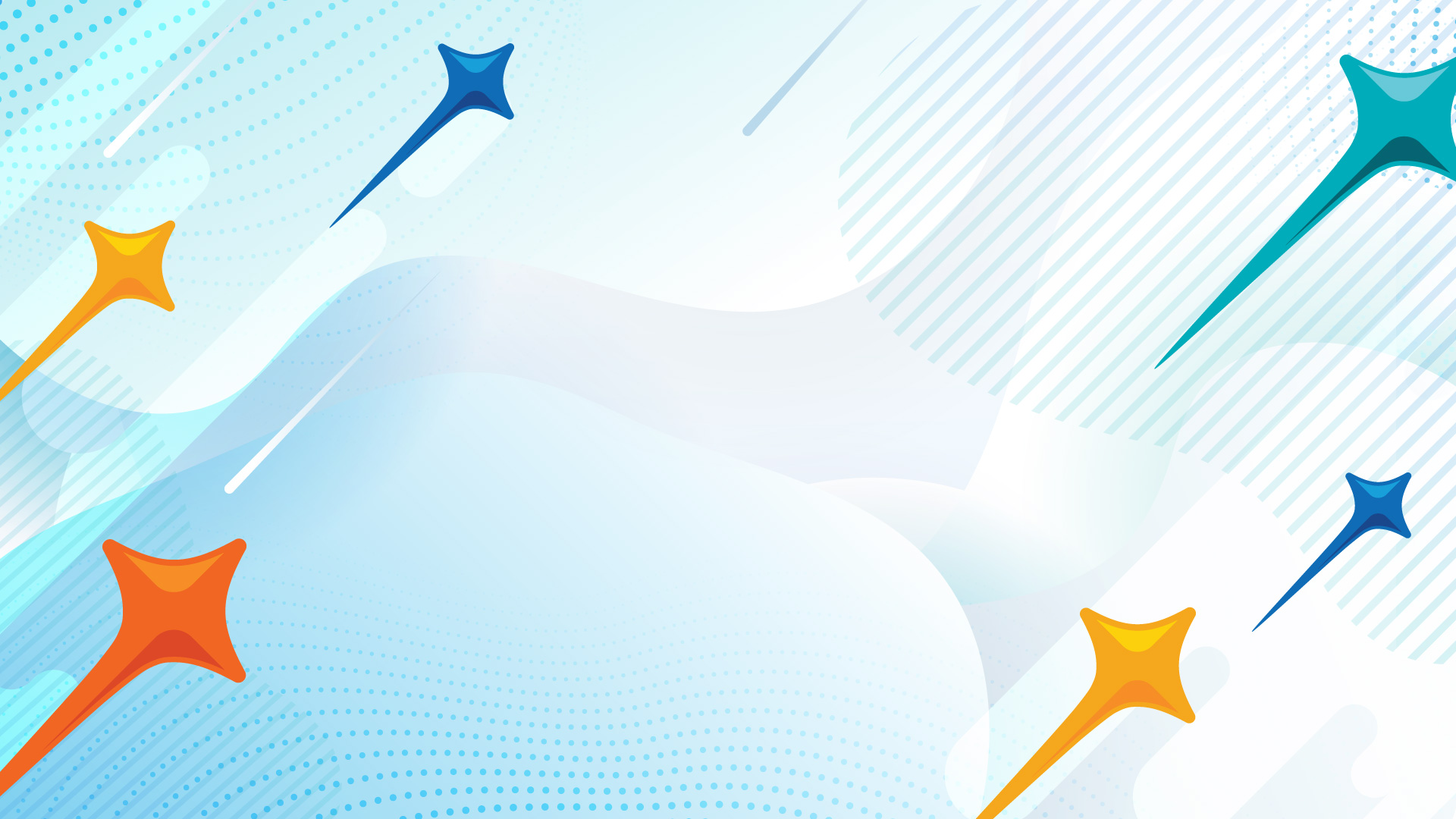 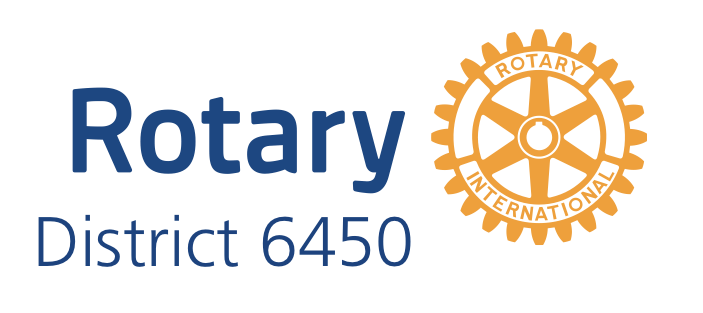 District 6450 Goals 2024-2025
Use “Engage People” process for leading change to help Clubs increase impact & engagement.
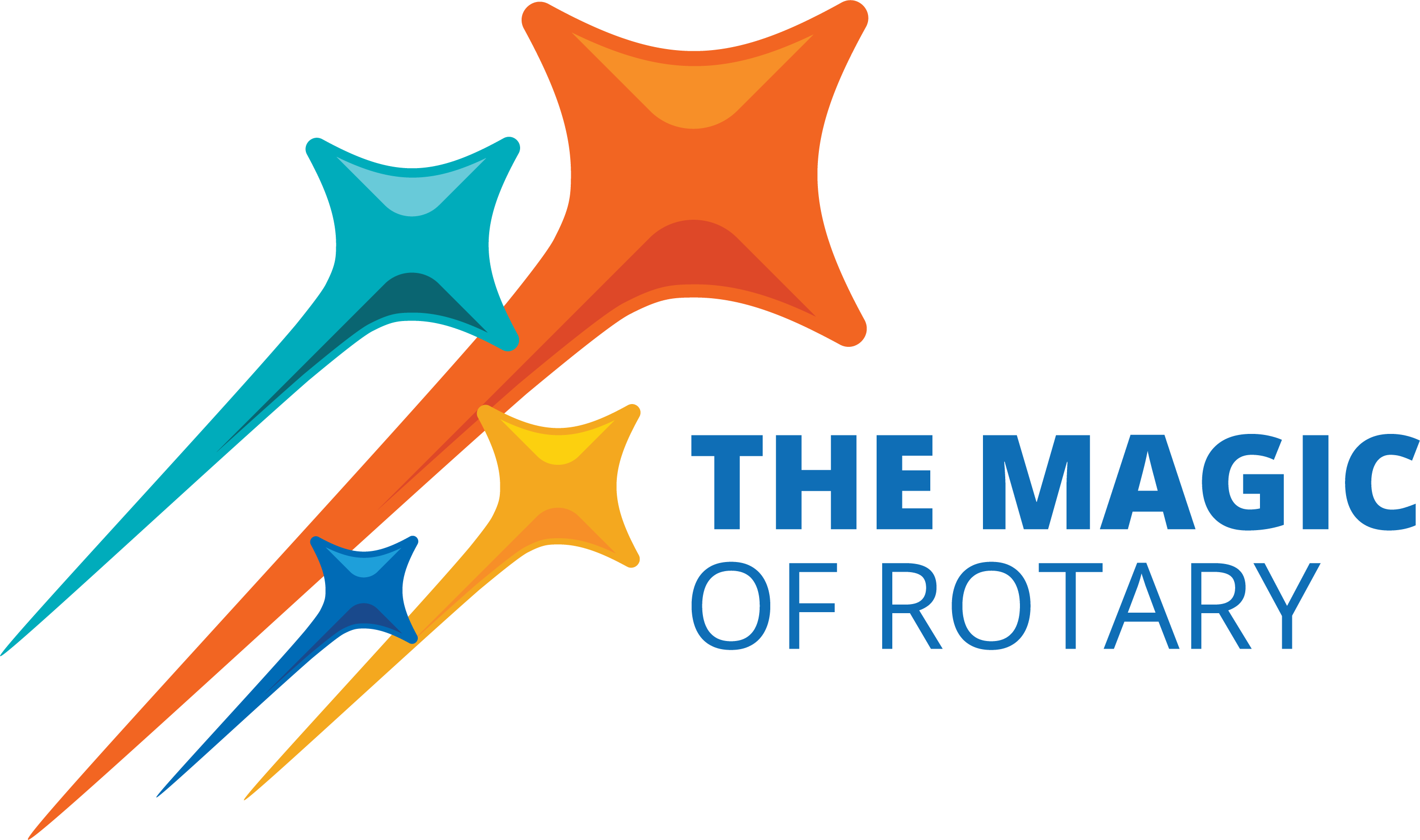 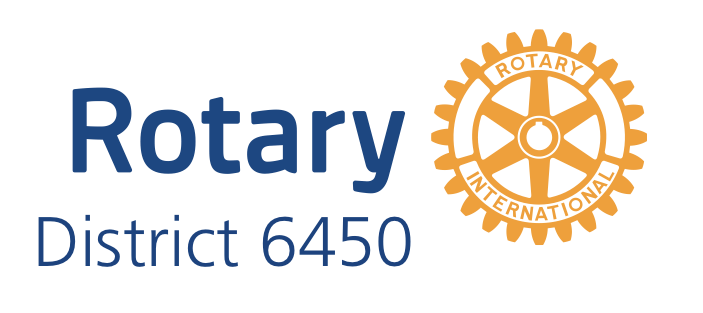 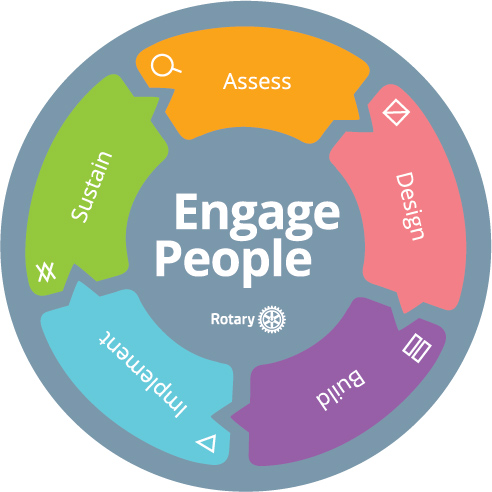 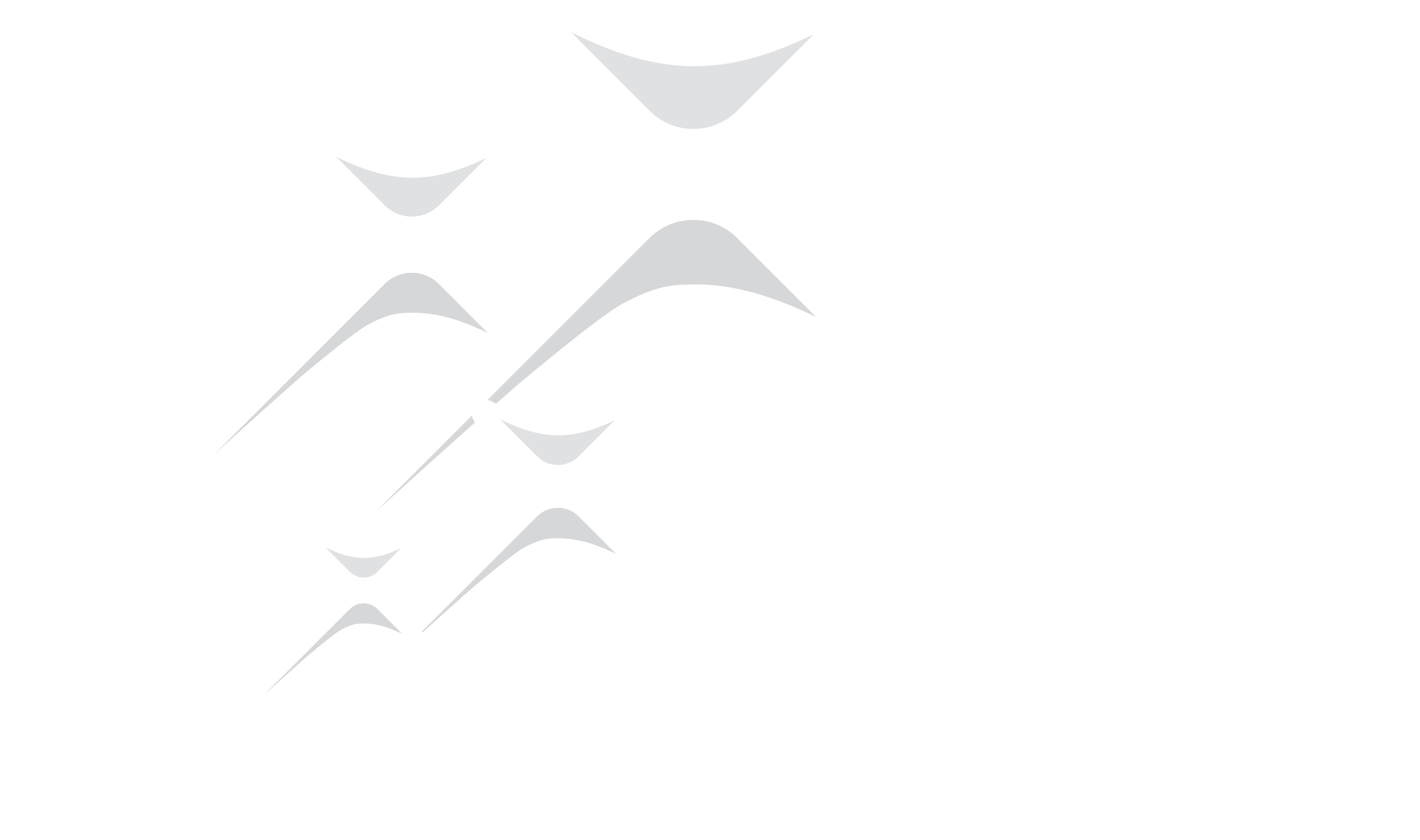 RESOURCES FOR CLUBS
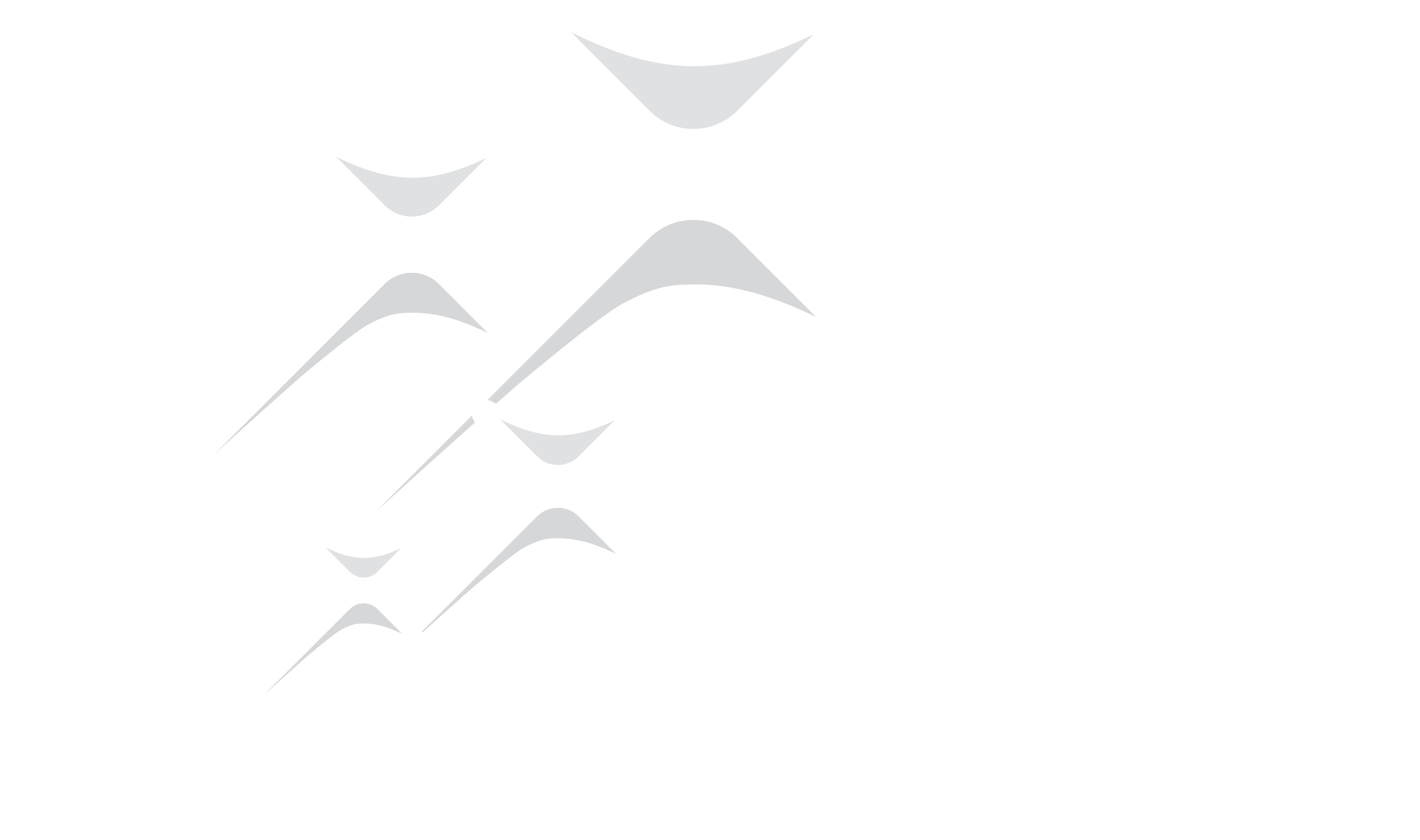 DISTRICT 6450 CALENDAR
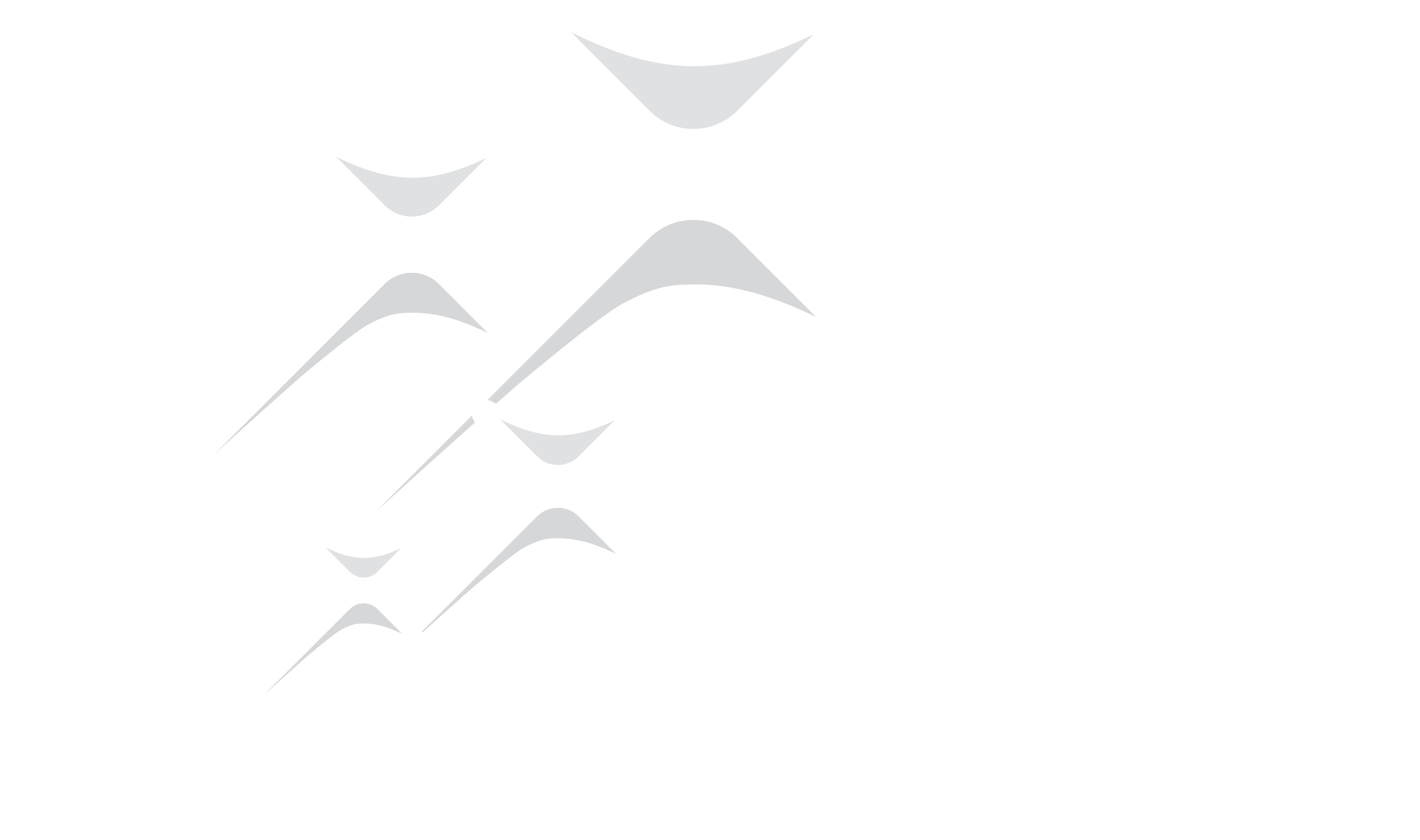 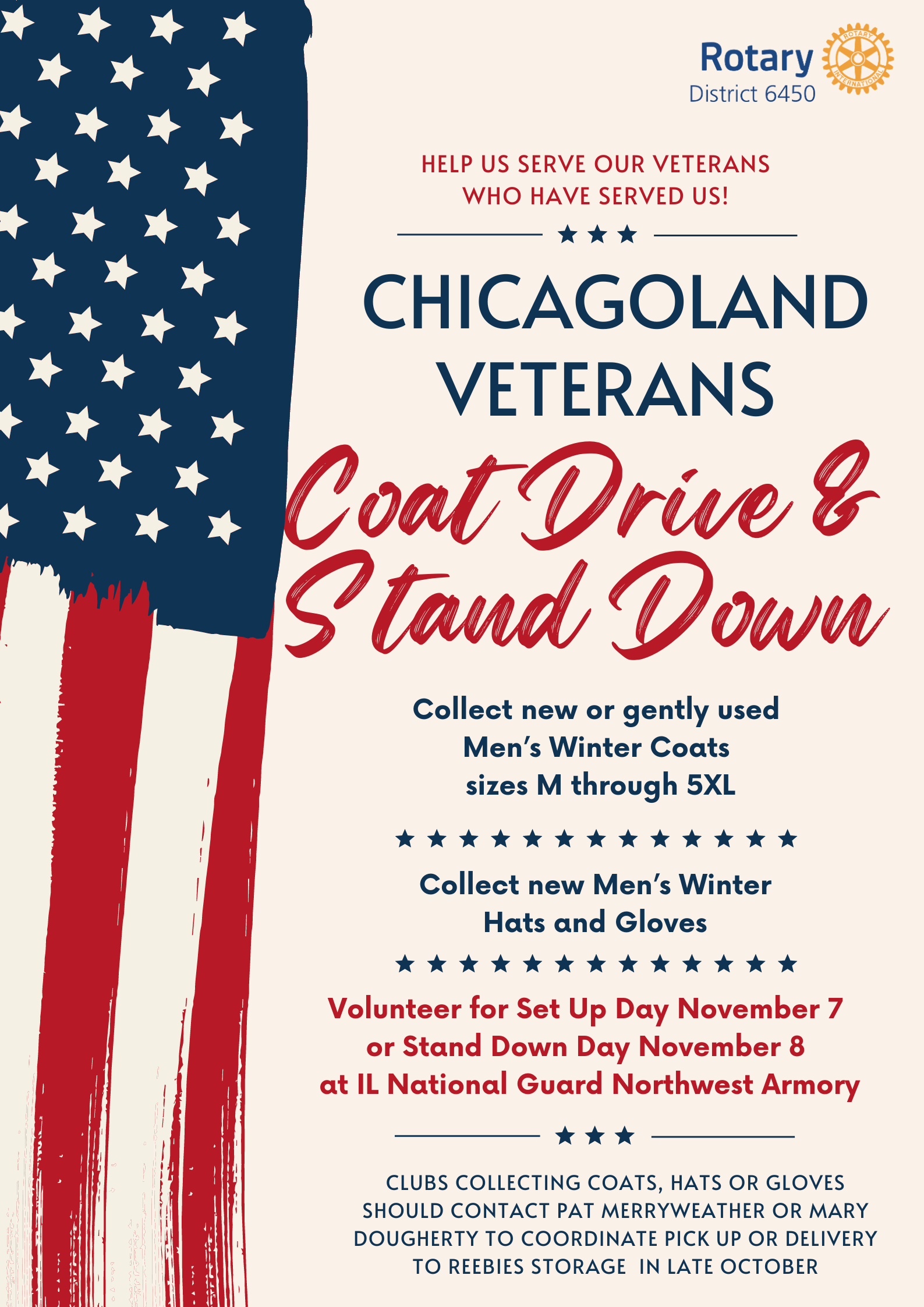 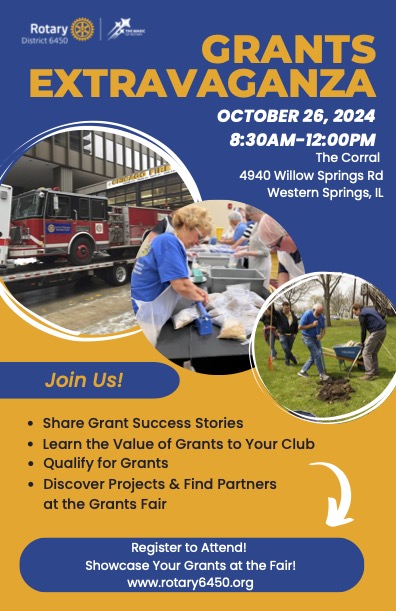 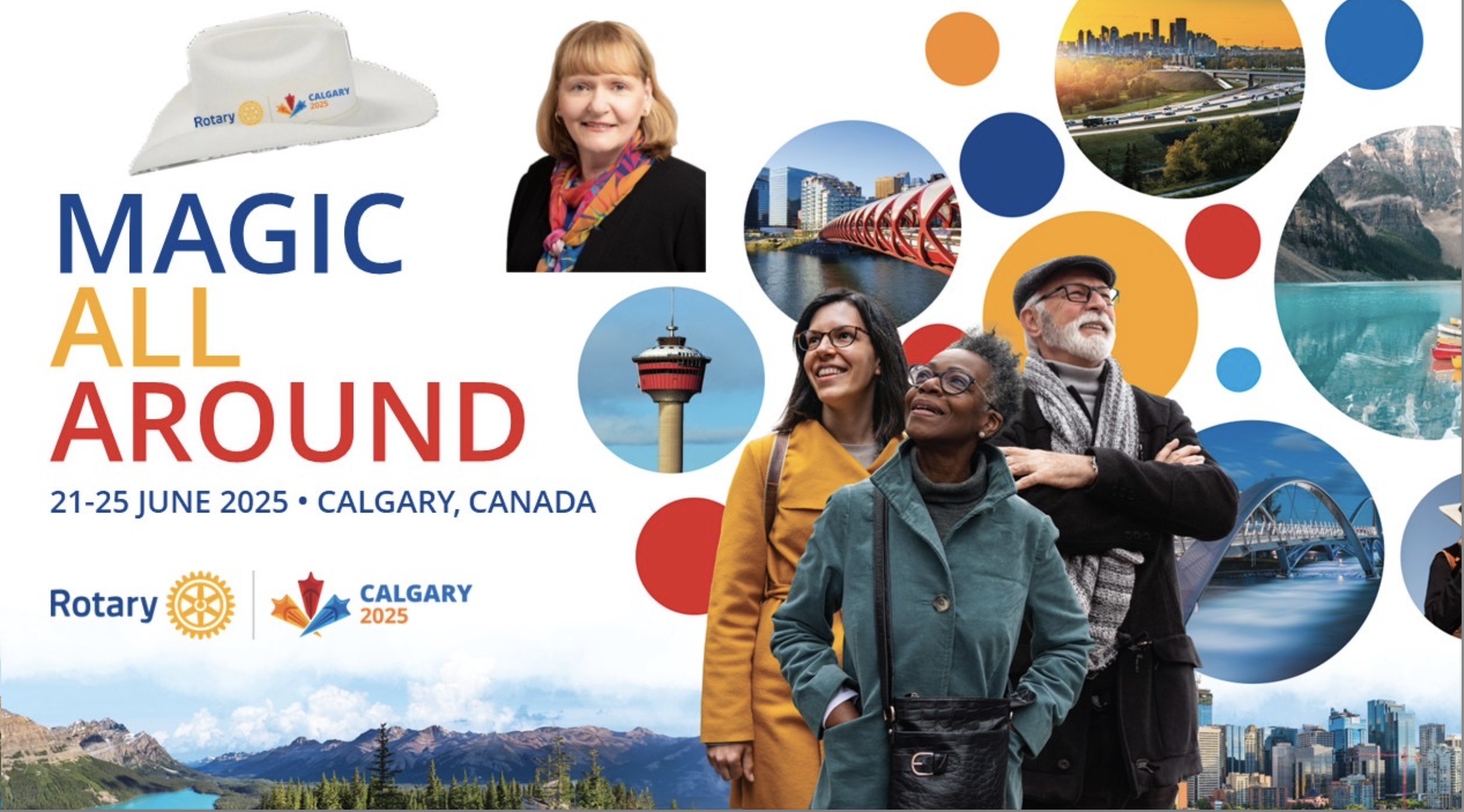 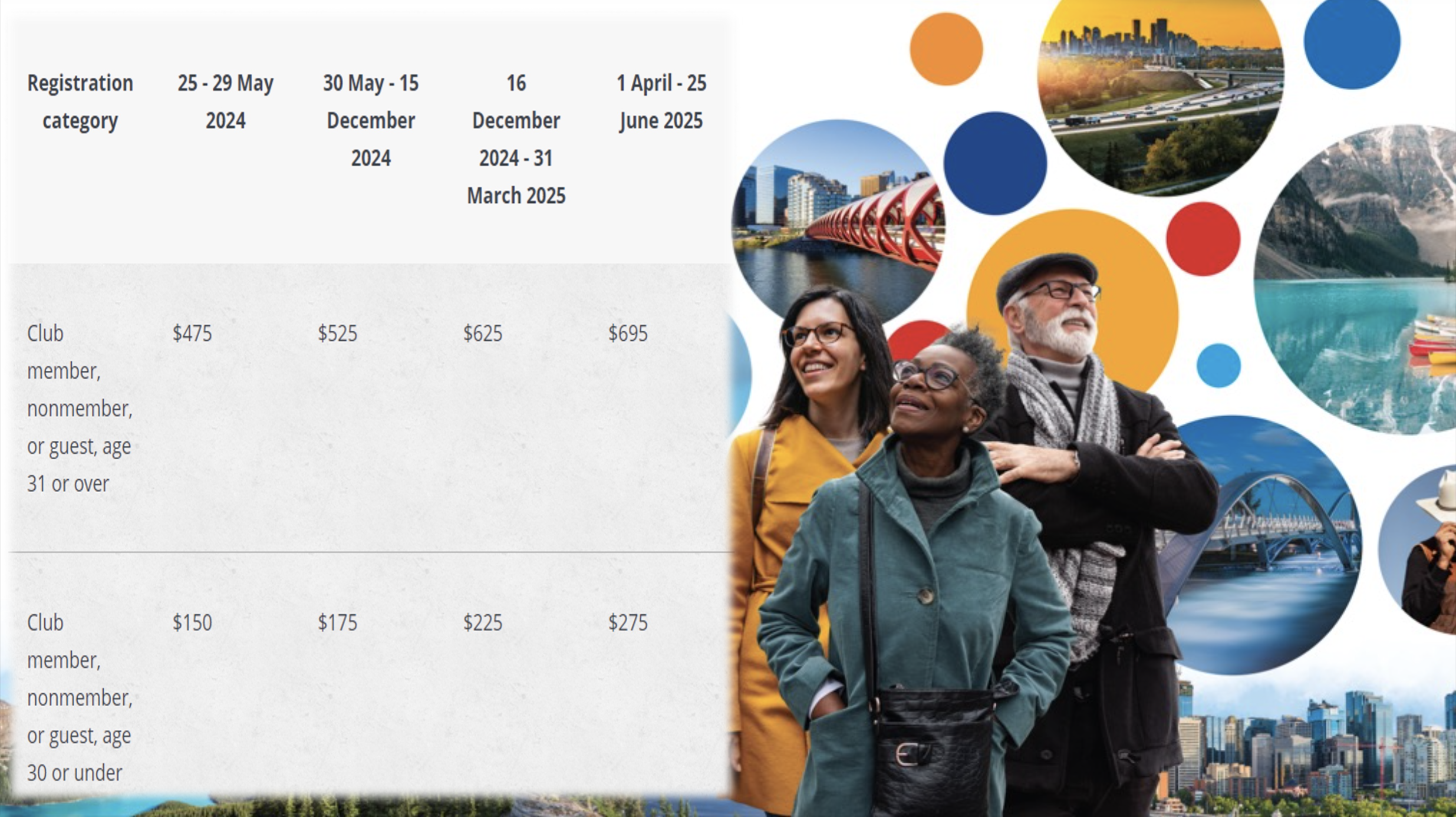 3-YEAR GOALS & PLANS
Three-Year Goals and Plans
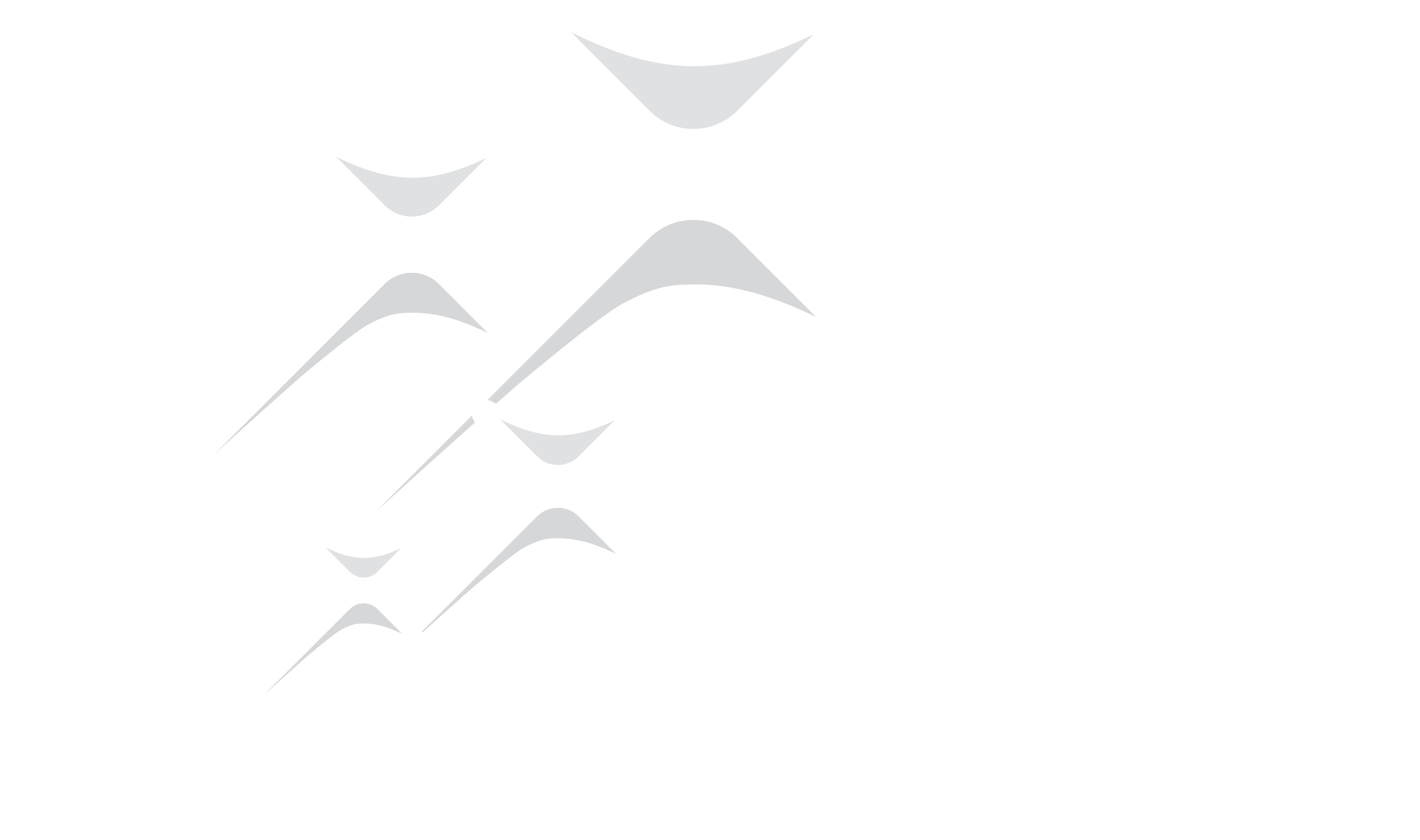 Enhance Participant Engagement
	Goal #1: Service Participation

	Increase Our Impact
	Goal #2: Annual Giving
	Goal #3: PolioPlus 
	Goal #4: Endowment / Major Gifts

	Expand Our Reach
	Goal #5: Club Membership

	Increase Our Ability to Adapt
	Goal #6: Create or update your club’s strategic plan
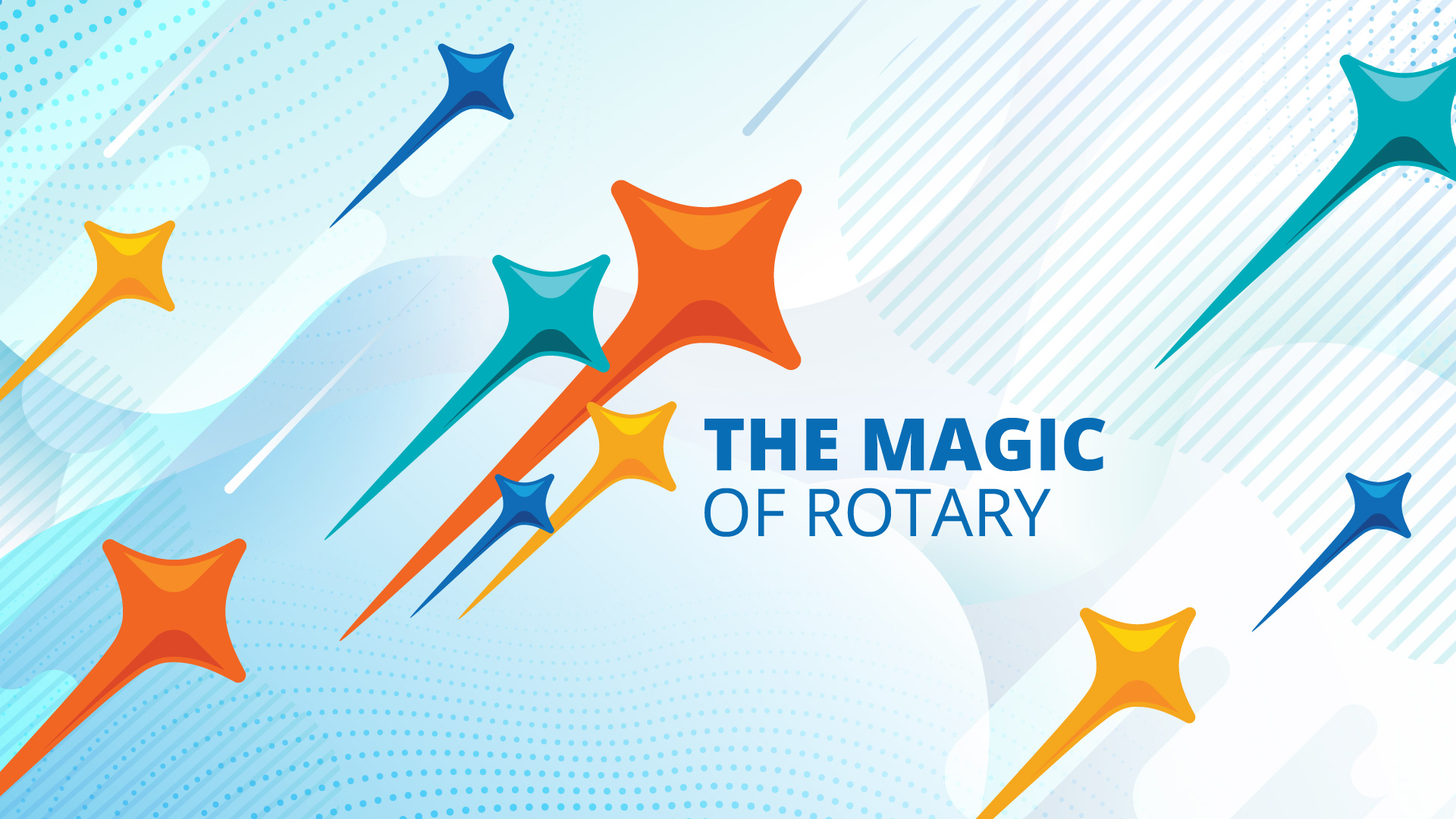 People of Action make magic happen!
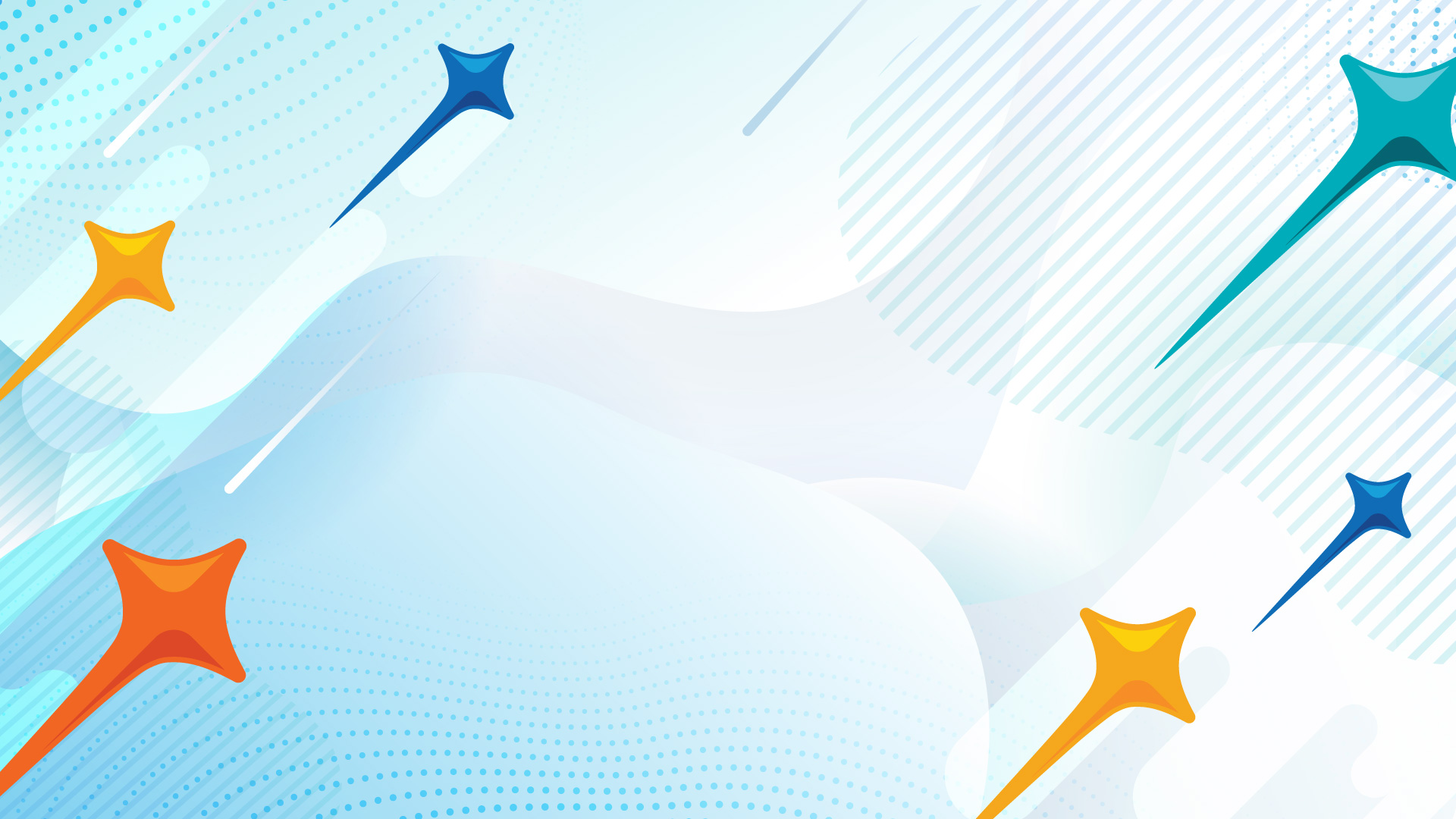 LET’S MAKE ROTARY
Simply Irresistible!
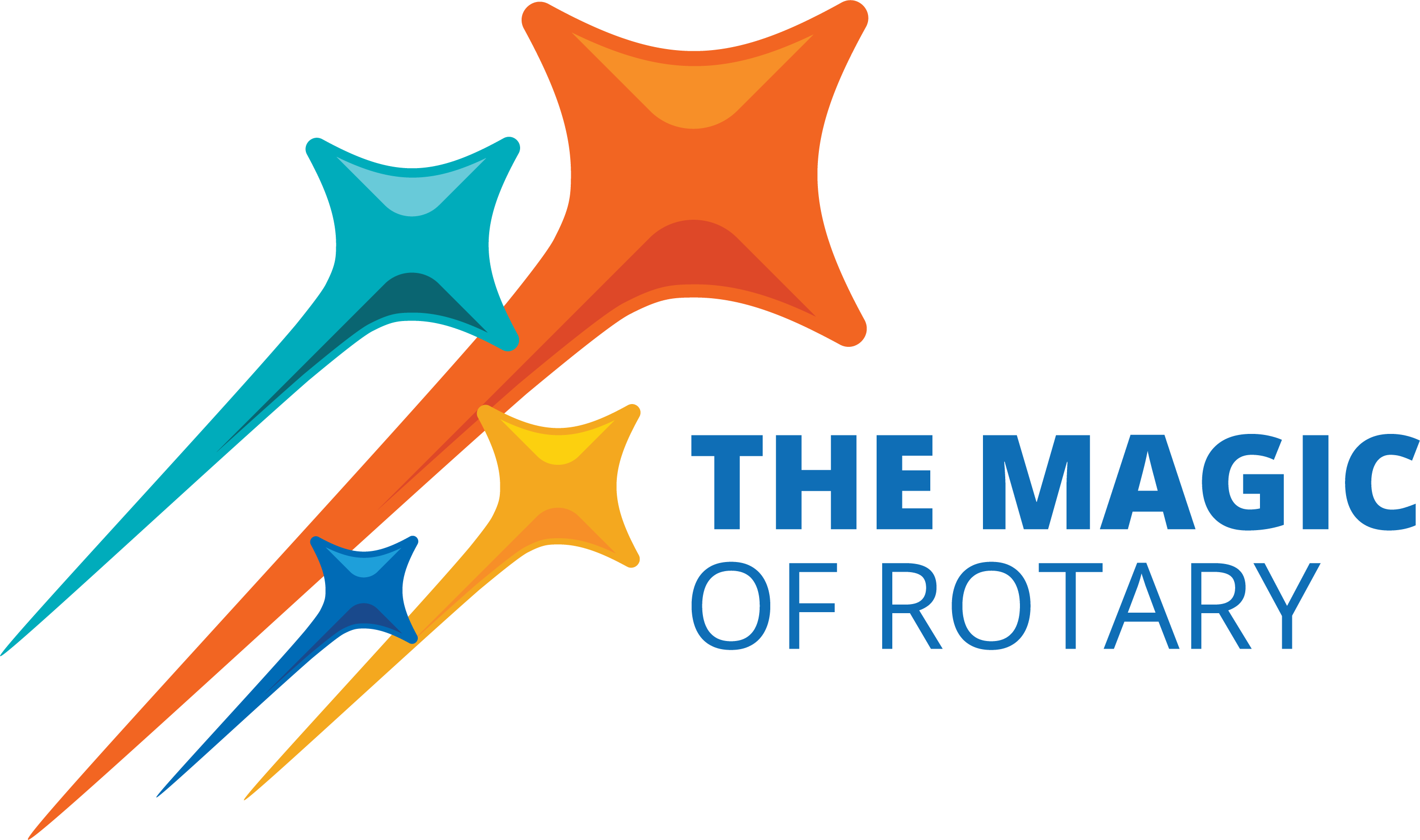 BACK UP SLIDES
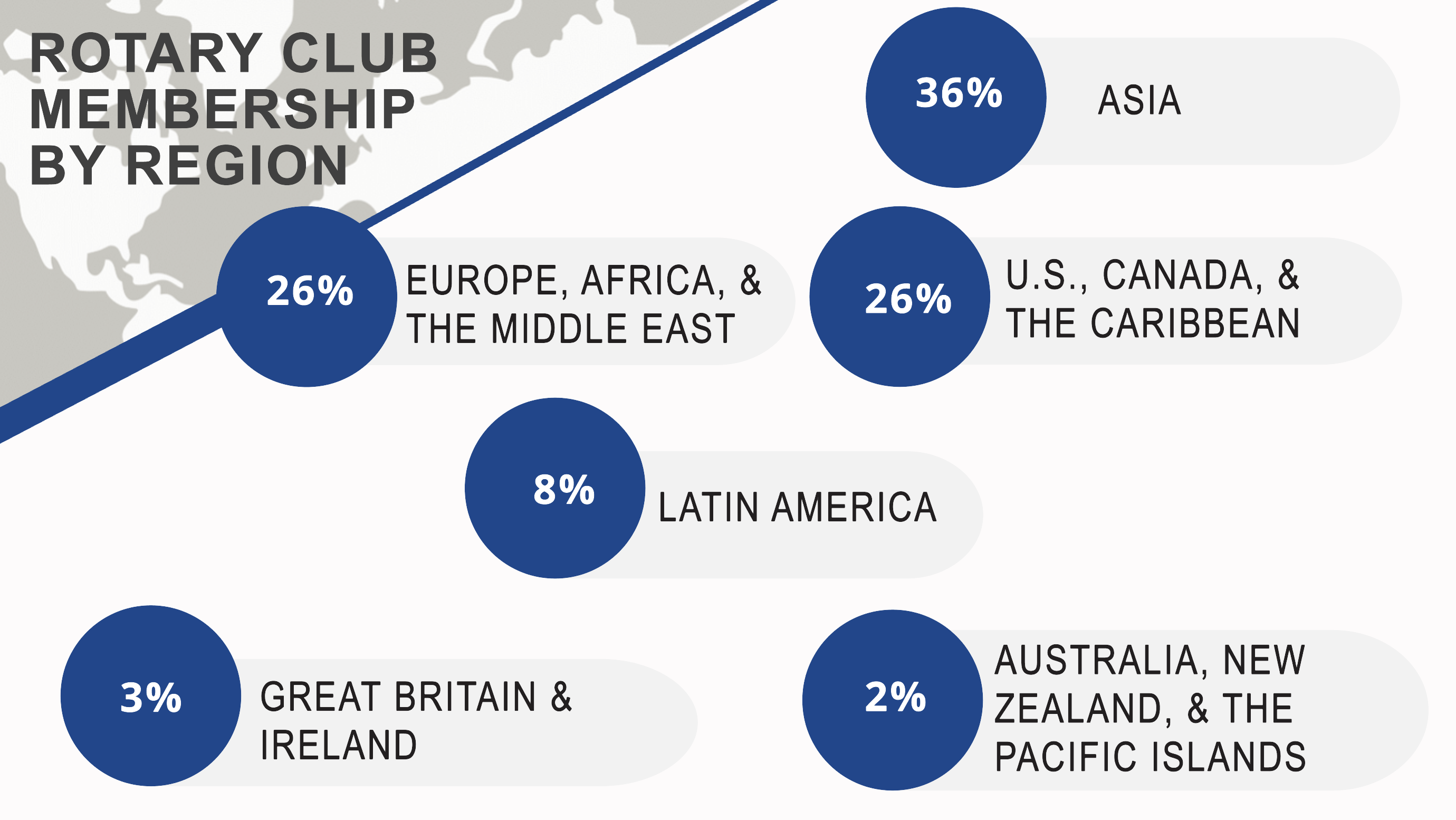 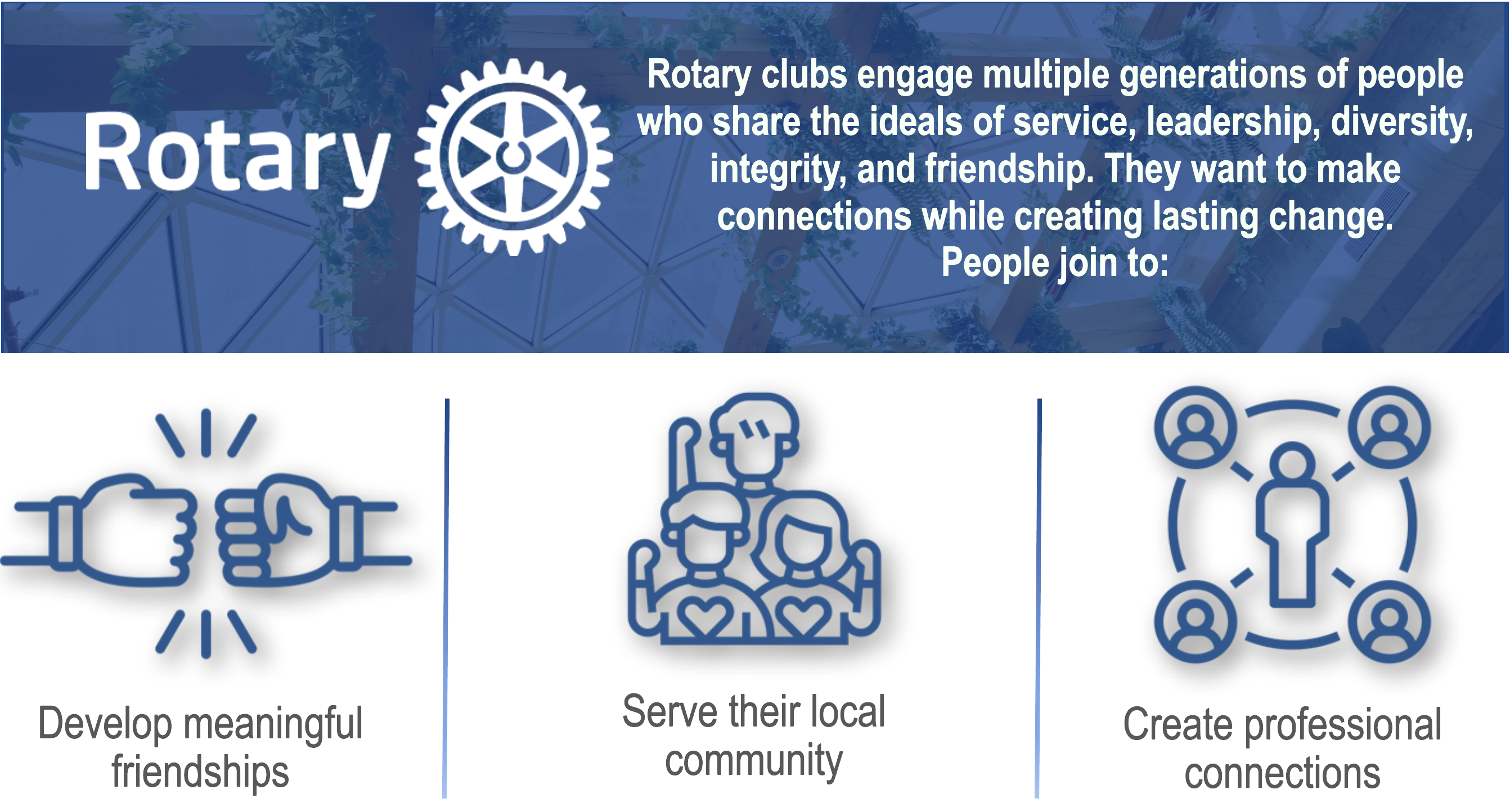 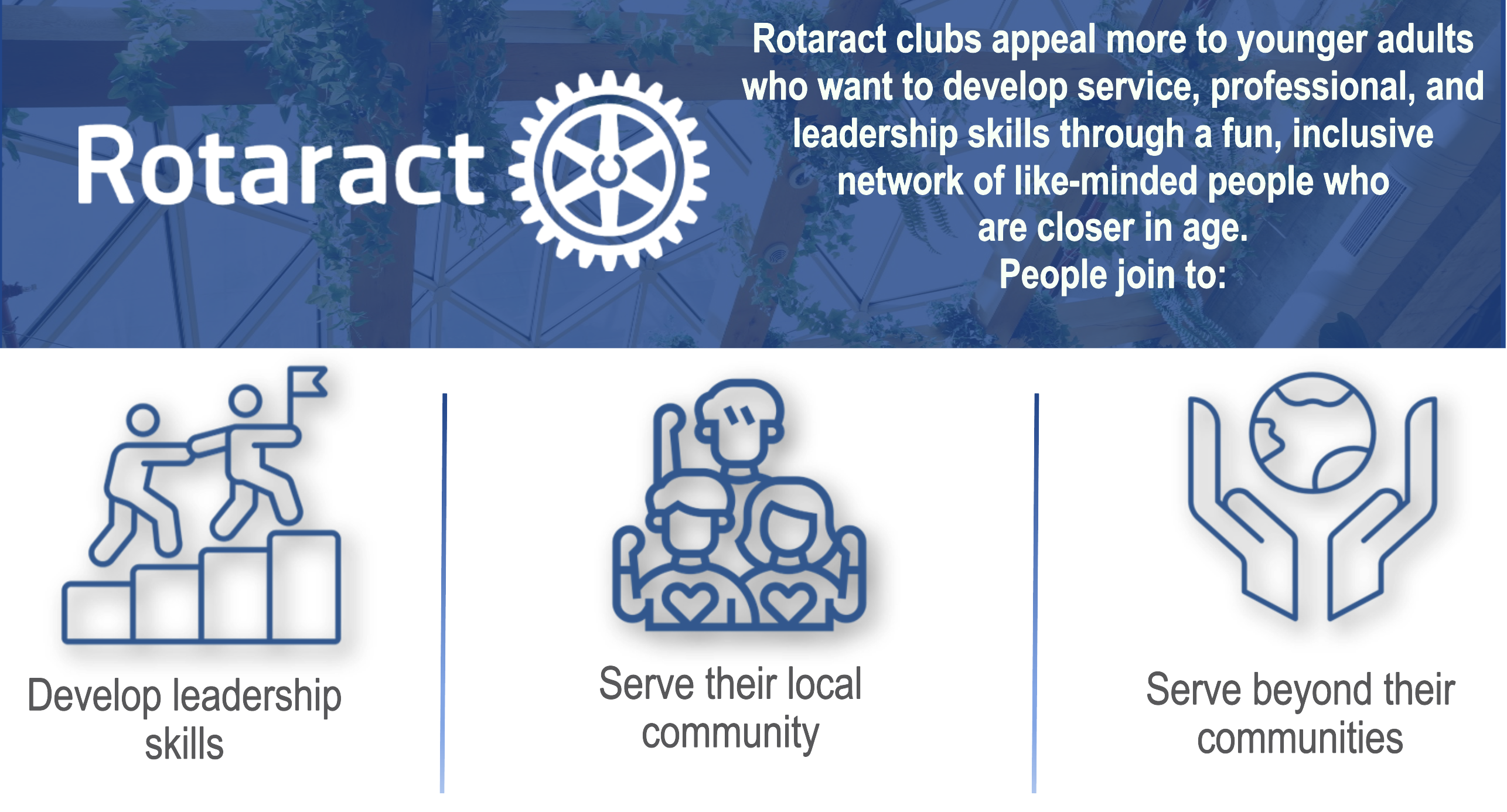 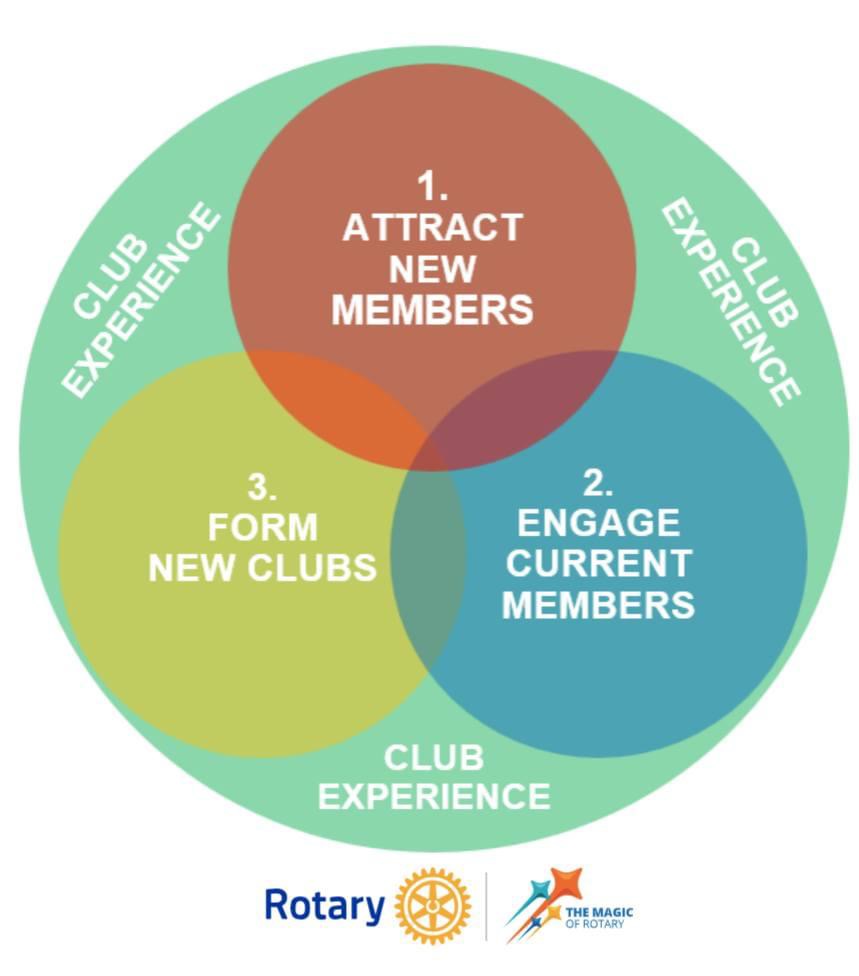 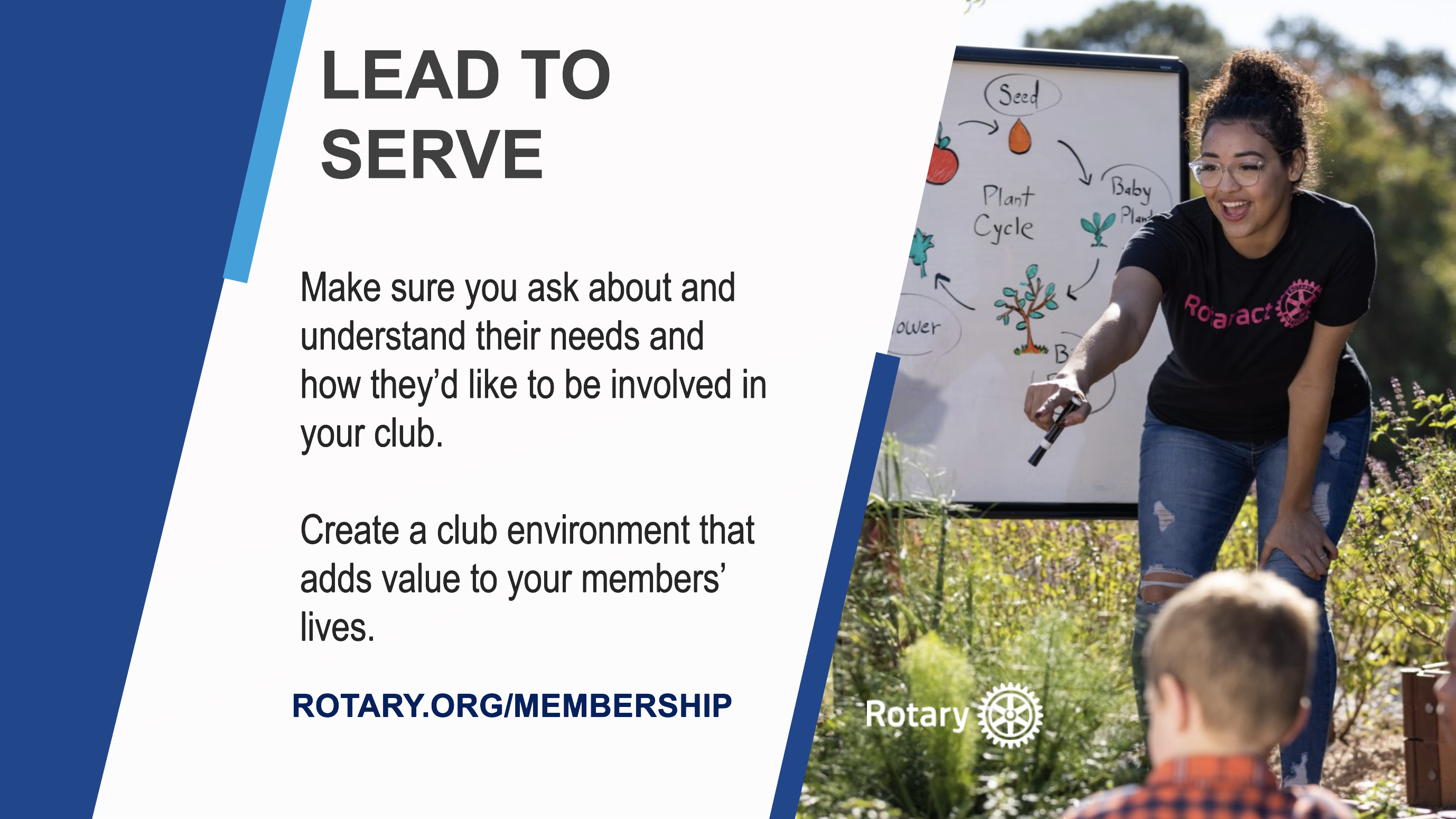 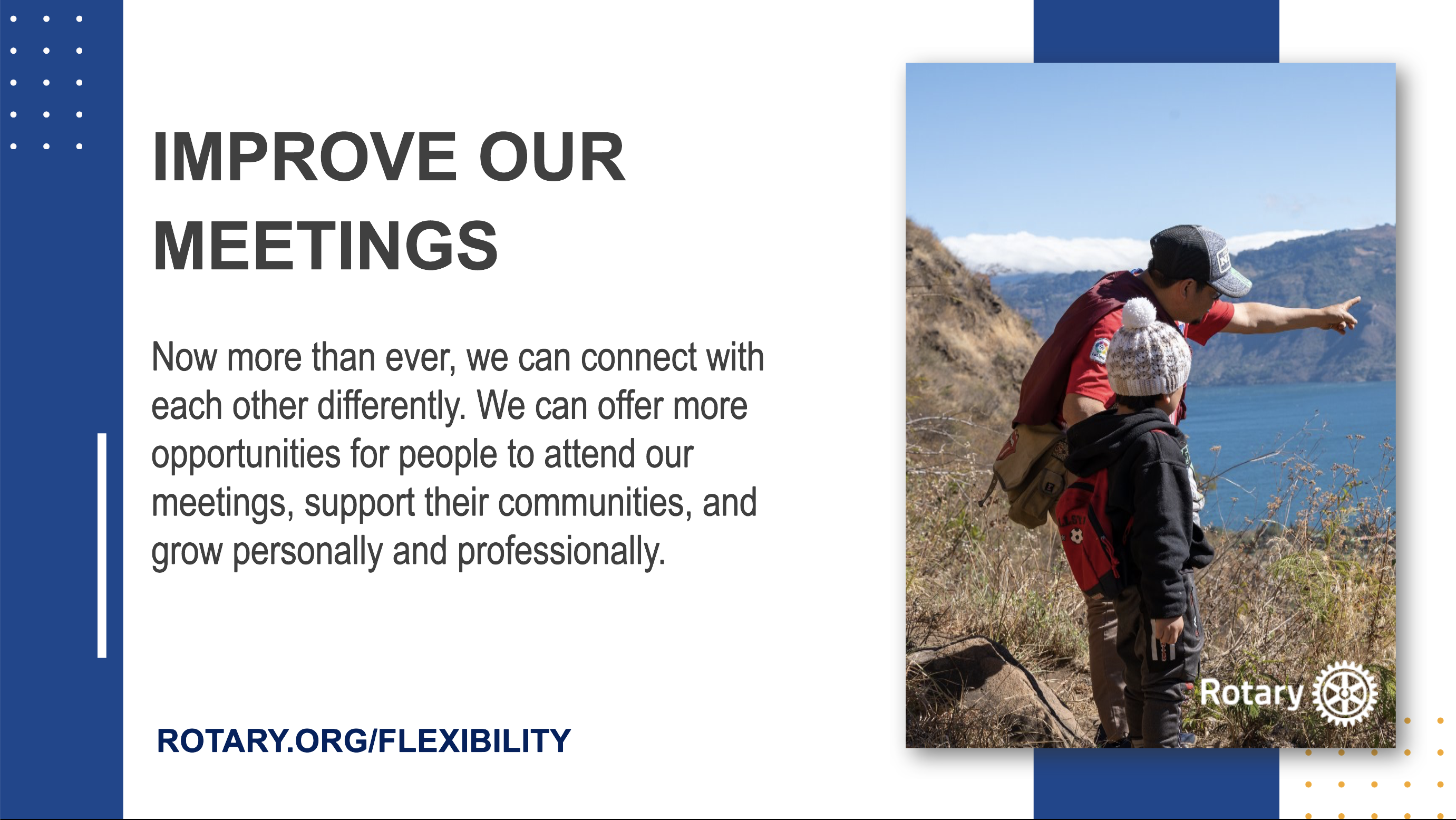 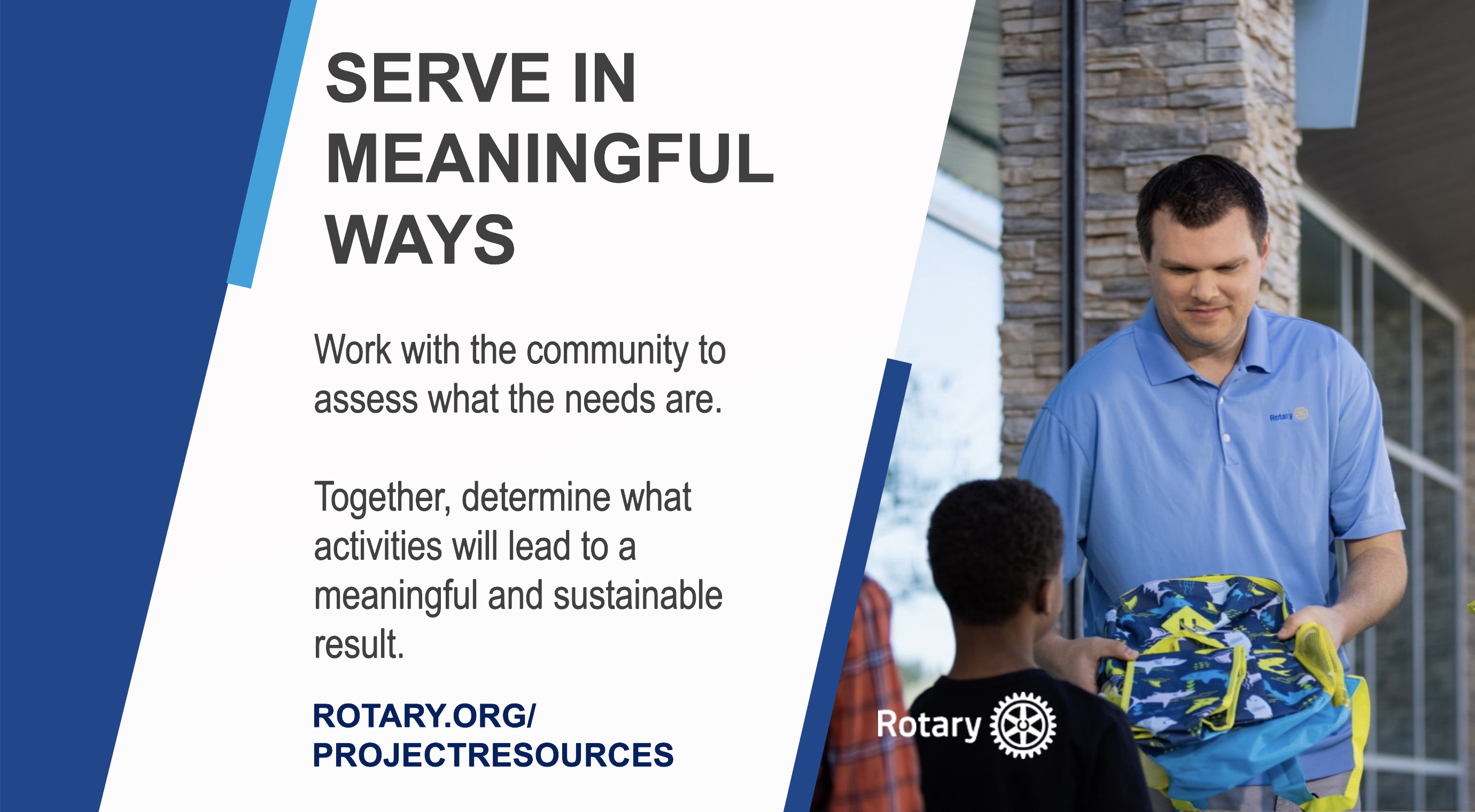 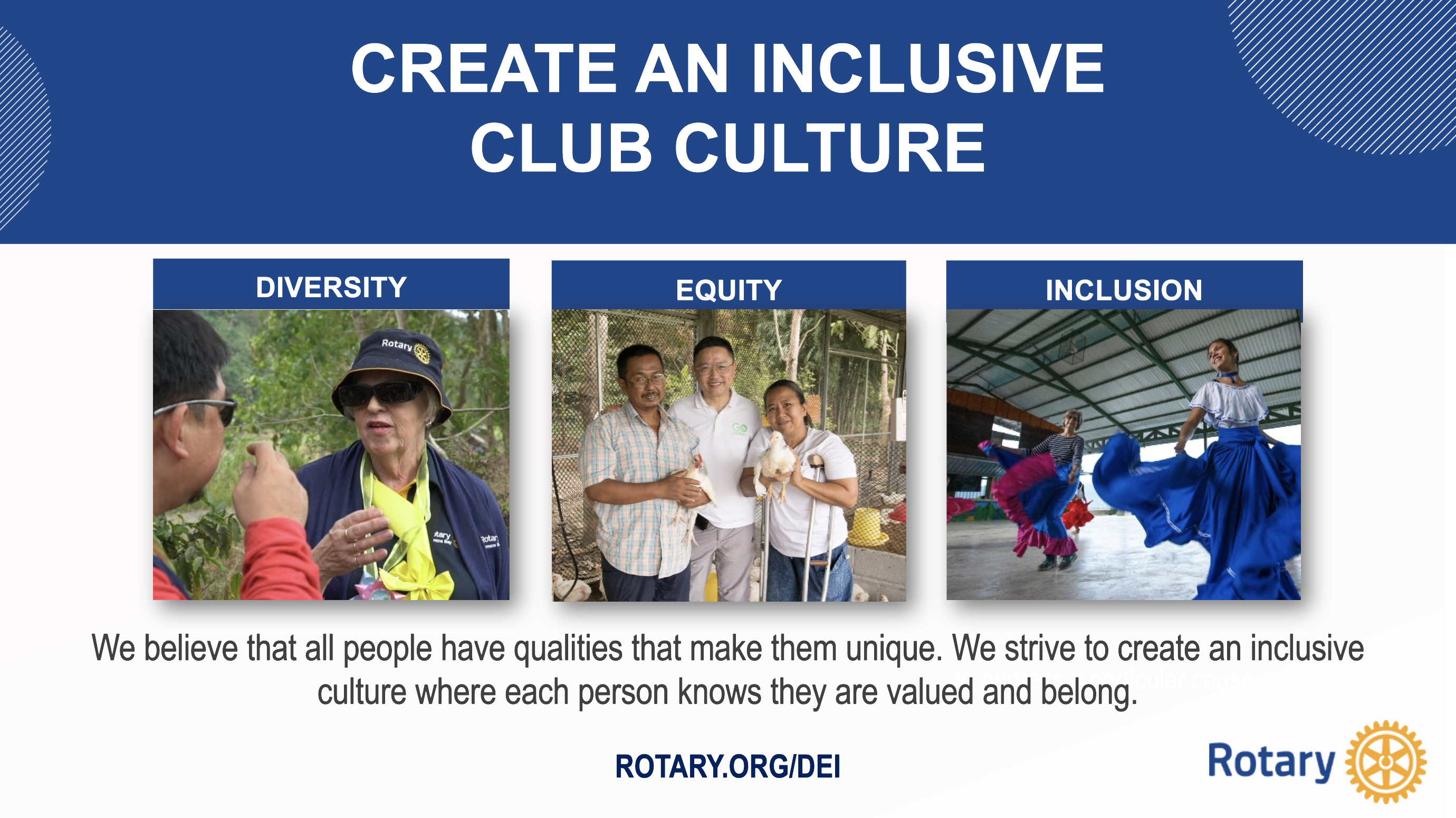 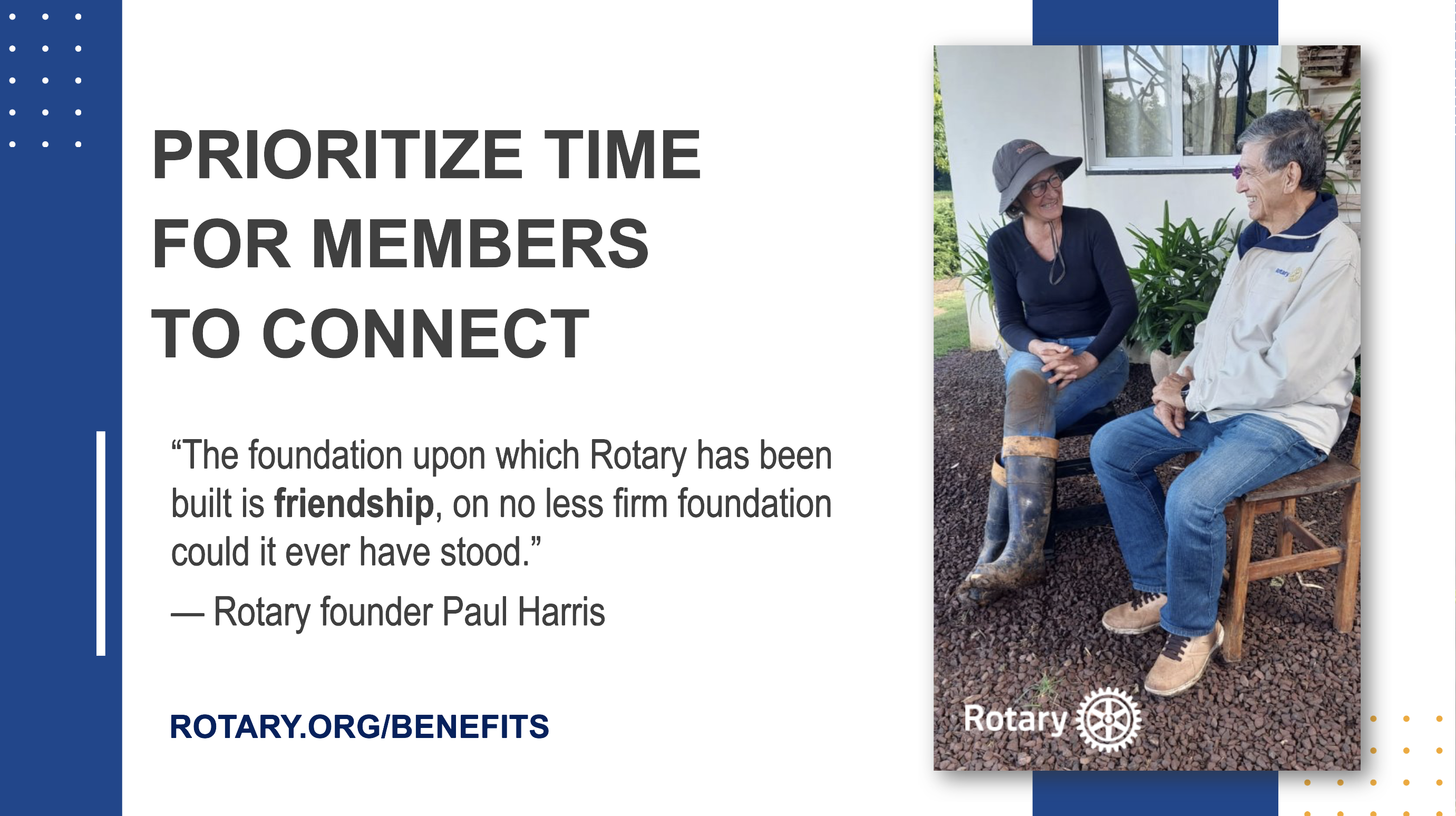 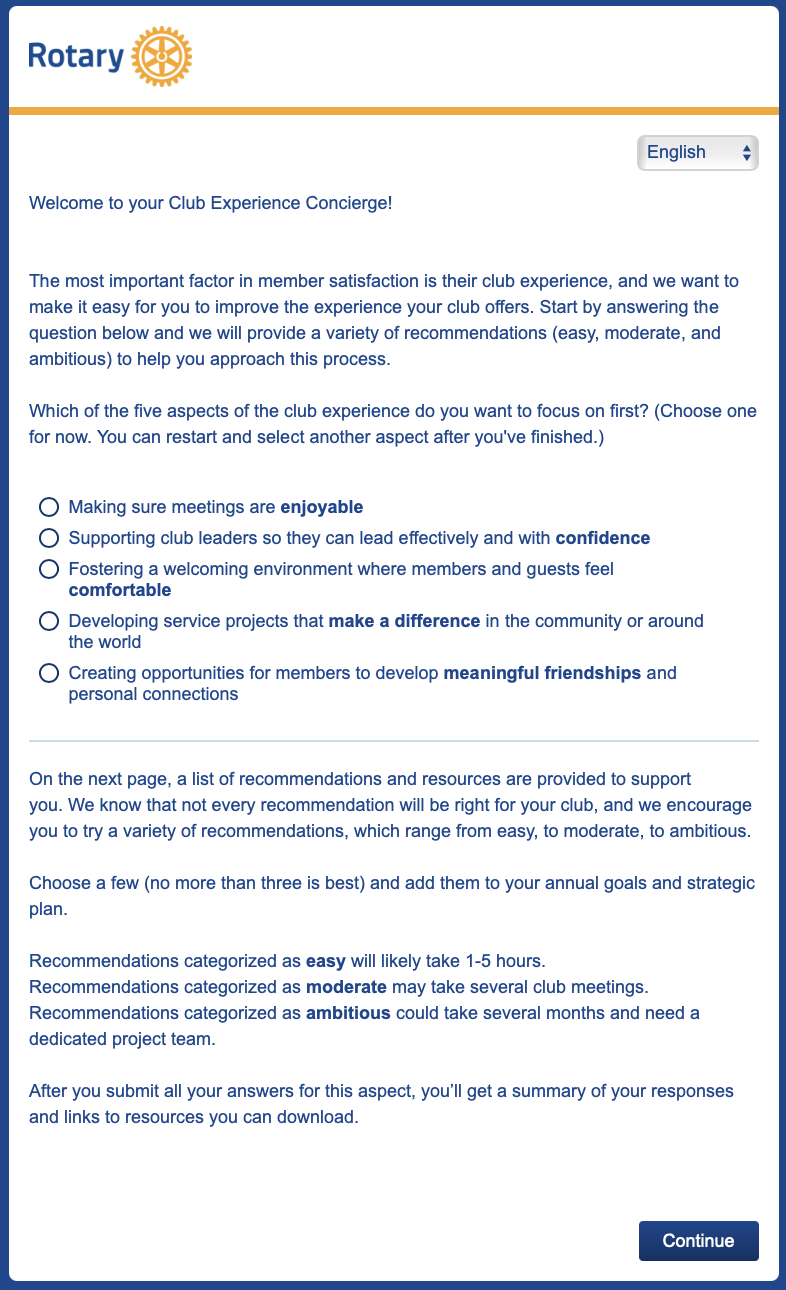 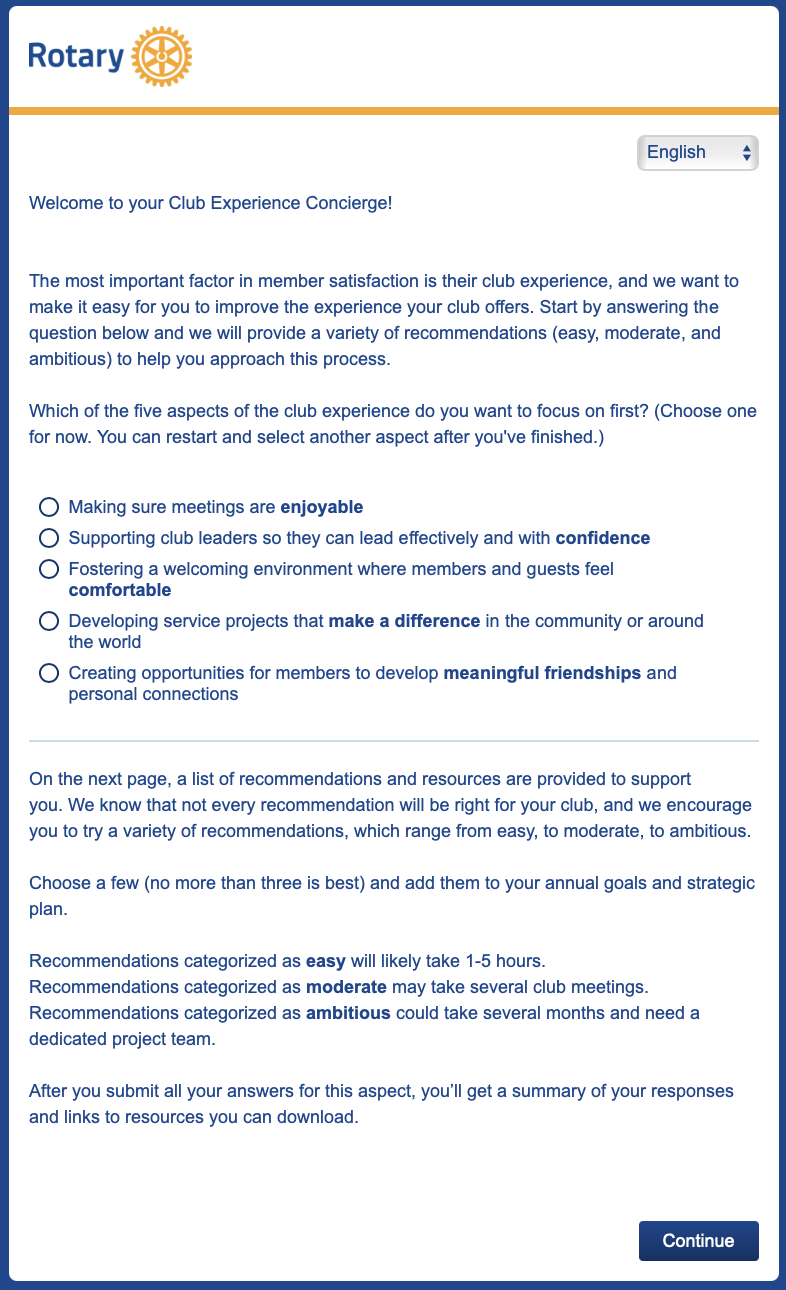 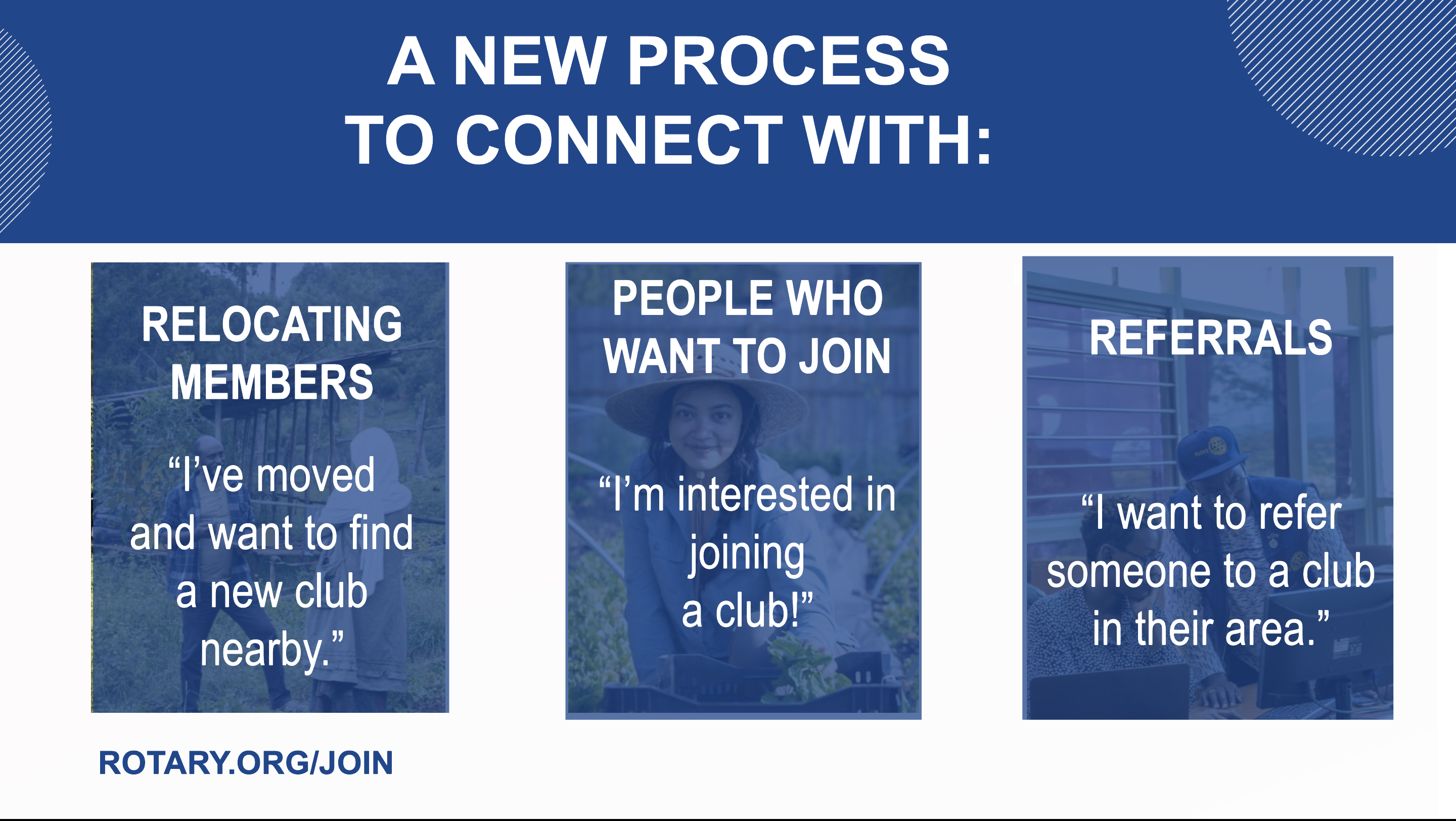